ΔΙ-ΕΙΚΟΝΙΚΟΤΗΤΑ ΣΤΗΝ ΕΙΚΟΝΟΓΡΑΦΗΜΕΝΗ ΑΦΗΓΗΣΗ
ΤΜΗΜΑ ΘΕΩΡΙΑΣ ΚΑΙ ΙΣΤΟΡΙΑΣ ΤΗΣ ΤΕΧΝΗΣ - ΑΣΚΤ
ΓΙΑΝΝΗΣ ΚΟΥΚΟΥΛΑΣ
9ο ΜΑΘΗΜΑ ΕΥΜΕΤΑΒΛΗΤΕΣ ΕΙΚΟΝΕΣ ΣΤΗ ΔΙΑΡΚΕΙΑ ΤΟΥ ΧΡΟΝΟΥΜΕΤΑΠΑΡΩΔΙΑΚΕΣ ΧΡΗΣΕΙΣ ΚΑΙ ΑΝΑΠΛΑΙΣΙΩΣΕΙΣ
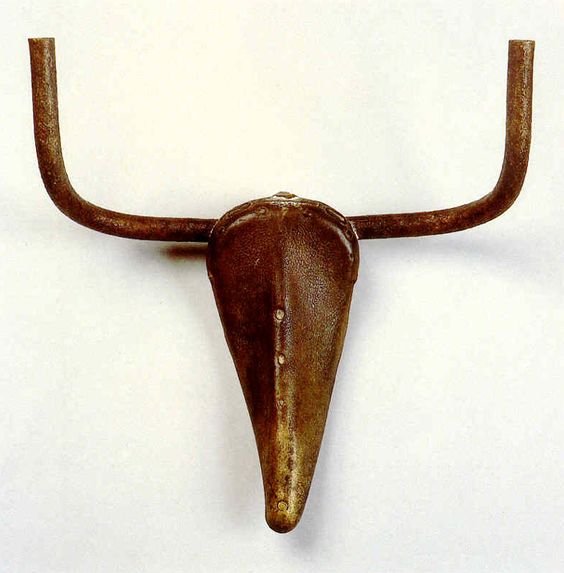 «Μια μέρα πήρα μια σέλα ποδηλάτου κι ένα τιμόνι, τα ‘βαλα το ένα πάνω στο άλλο κι έφτιαξα ένα κεφάλι ταύρου. Πολύ ωραία. Αυτό όμως που έπρεπε να κάνω αμέσως μετά, ήταν να πετάξω το κεφάλι του ταύρου. Στο δρόμο, στ’  απόνερα ή οπουδήποτε αλλού, πάντως να το πετάξω κάπου. Θα περνούσε τότε τυχαία ένας εργάτης,μ θα το μάζευε και θα διαπίστωνε ότι από αυτό το κεφάλι ταύρου μπορούμε, ενδεχομένως, να φτιάξουμε μια σέλα ποδηλάτου κι ένα τιμόνι. Και θα το έφτιαχνε… θα ήταν υπέροχο αυτό».
Πάμπλο Πικάσο
«Η λαϊκή τέχνη μιας εποχής, που καταγγέλλεται και αποκλείεται από την καθωσπρέπει κοινωνική και πνευματική ζωή, γίνεται η καλή τέχνη της επόμενης».
Αλέξανδρος Νεχαμάς
«Το παλίμψηστο είναι μια περγαμηνή όπου έχει αποξεστεί μια πρώτη εγγραφή για να χαραχτεί μια άλλη, η οποία δεν κρύβει εντελώς την αρχική, έτσι ώστε να μπορούμε να διαβάζουμε το διαφαινόμενο παλίό κείμενο πίσω από το νέο. Συνεπώς, μεταφορικά μιλώντας, με τη λέξη παλίμψηστα (στην κυριολεξία: υπερκείμενα) εννοούμε όλα τα έργα που προέρχονται από κάποιο παλαιότερο έργο, μέσω μετασχηματισμού ή μίμησης […] Ένα κείμενο μπορεί πάντα να διαβάζει ένα άλλο, και ούτω καθεξής ως το τέλος των κειμένων. Και τούτο εδώ δεν ξεφεύγει από τον κανόνα: τον εκθέτει και εκτίθεται κι αυτό το ίδιο. Θα διαβάσει καλά όποιος διαβάσει τελευταίος».
Gerard Genette
«Αυτό είναι και η ουσία ενός μεταμοντέρνου κόσμου: ένα παλίμψηστο, ένα αντικείμενο τέχνης που μιλά για άλλα αντικείμενα τέχνης, ένας κόσμος–κείμενο, (επαν)εγγεγραμμένος πάνω στην επιφάνεια άλλων, ένα αυτοσαρκαστικό σχόλιο πάνω στην ίδια την τέχνη που το παρήγαγε».
Αβραάμ Κάουα
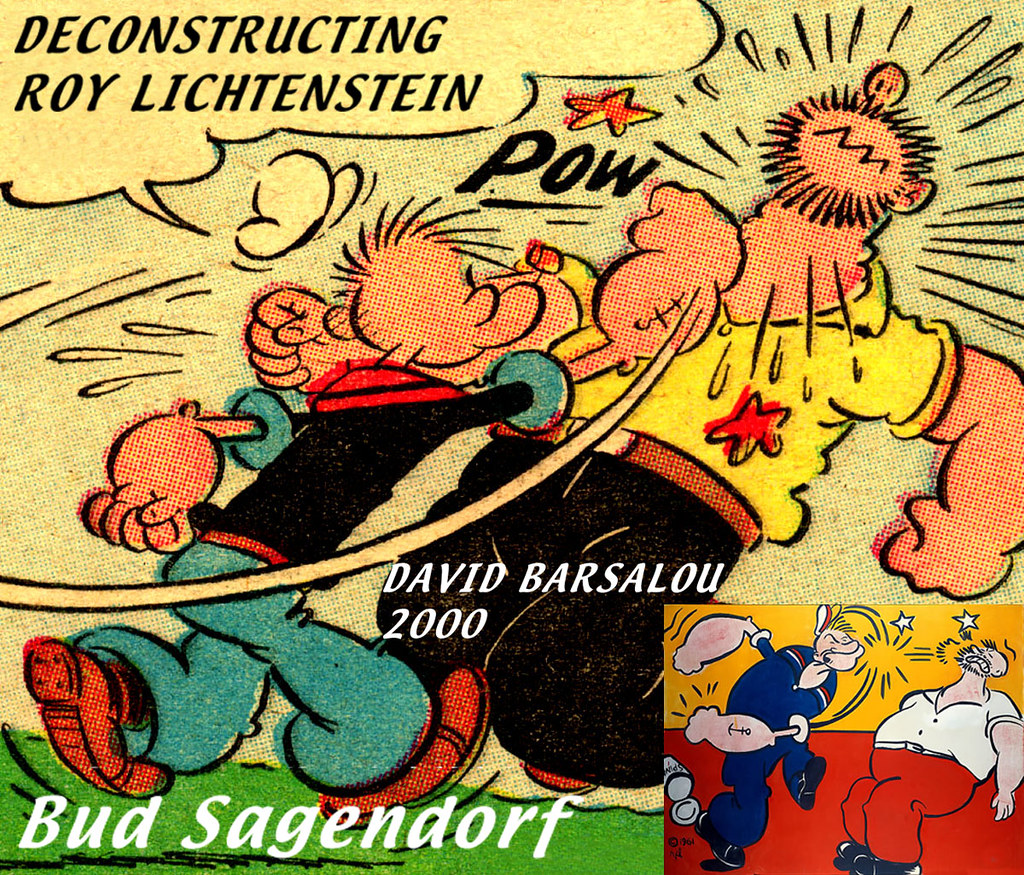 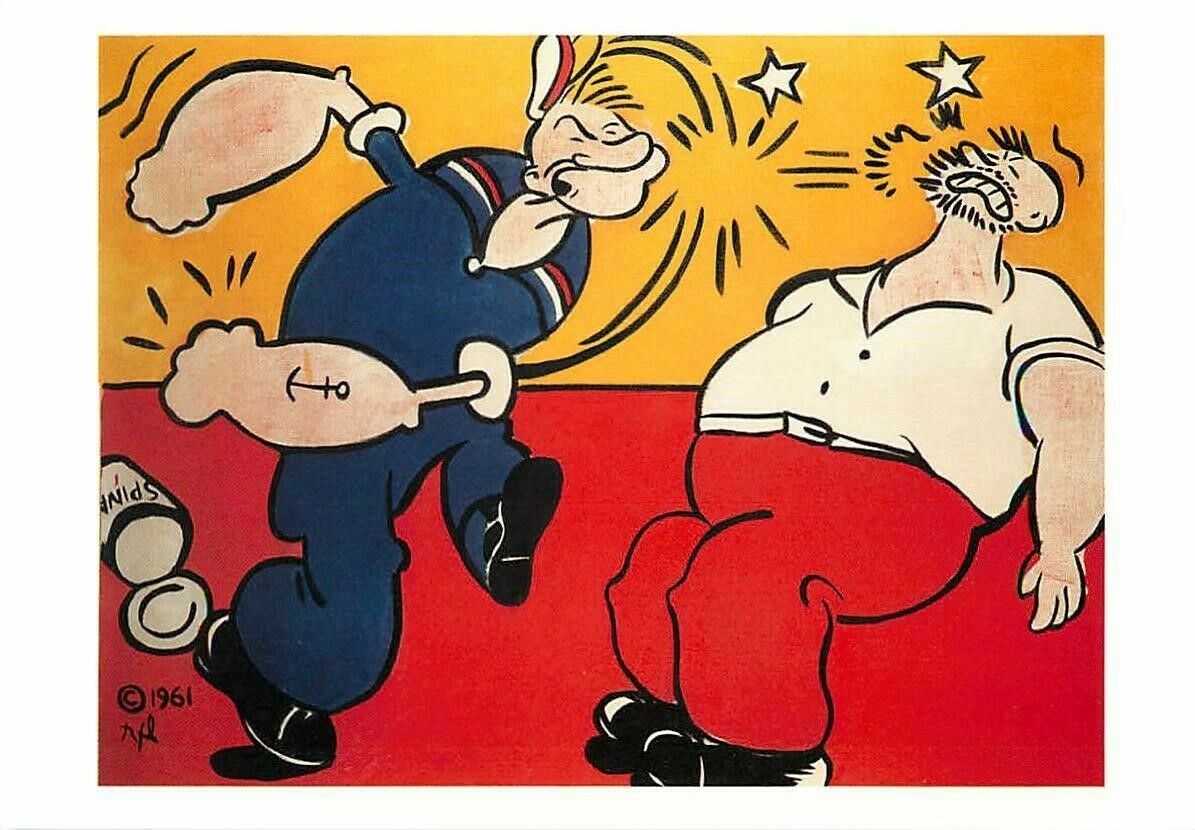 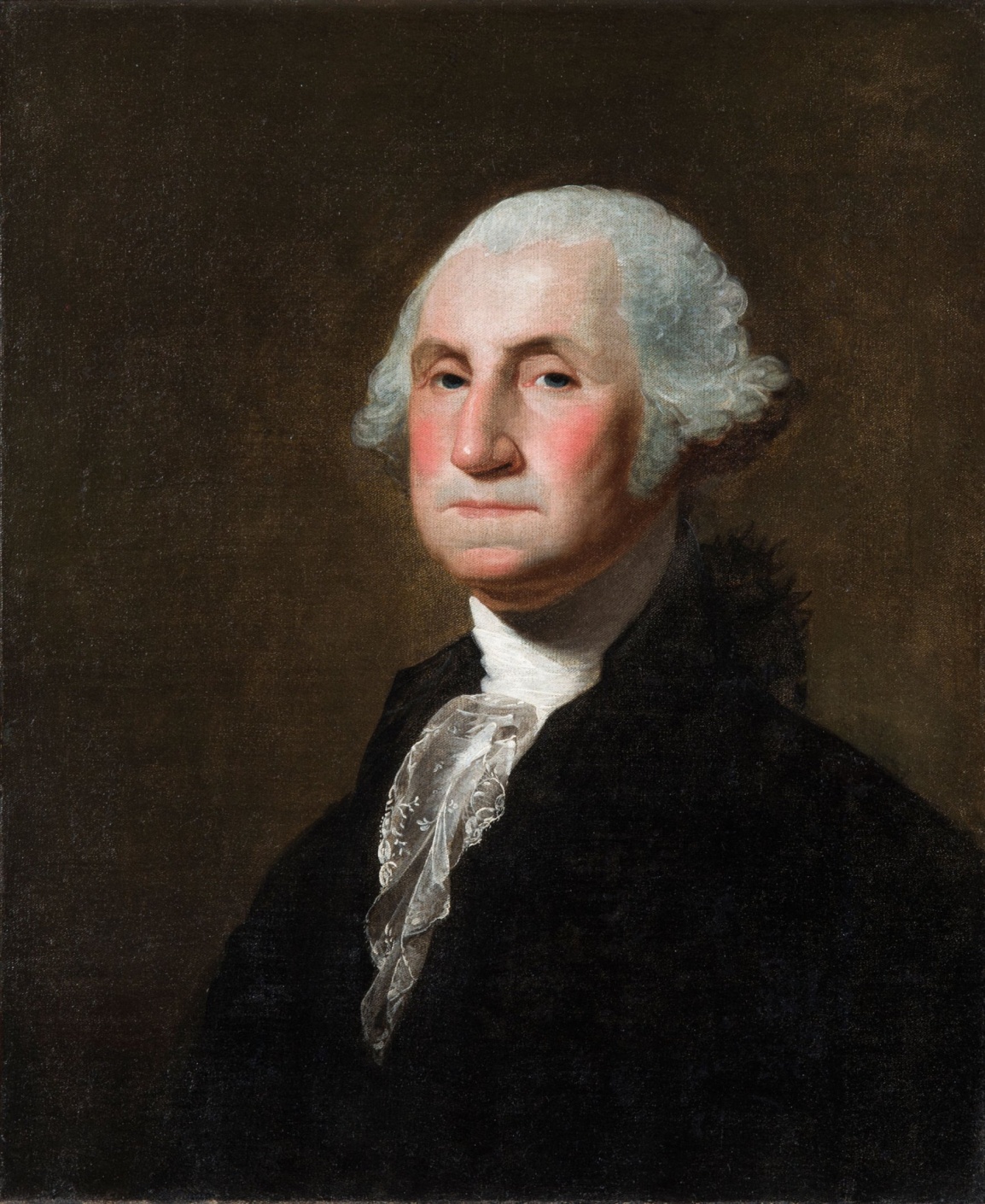 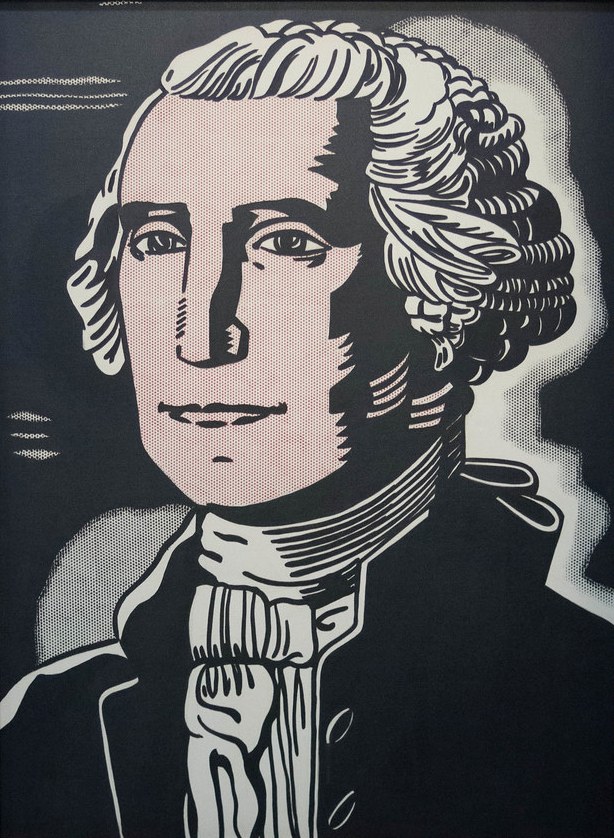 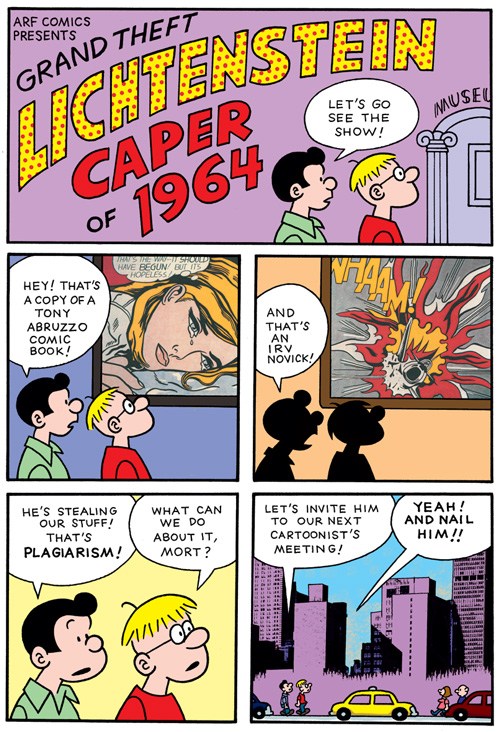 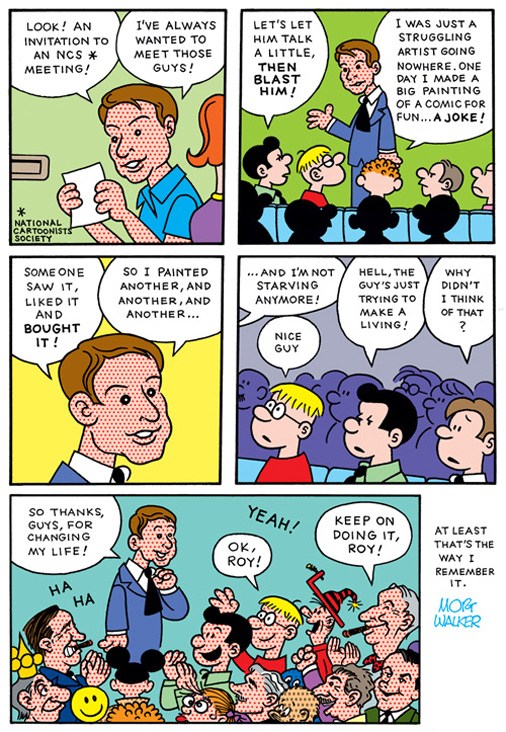 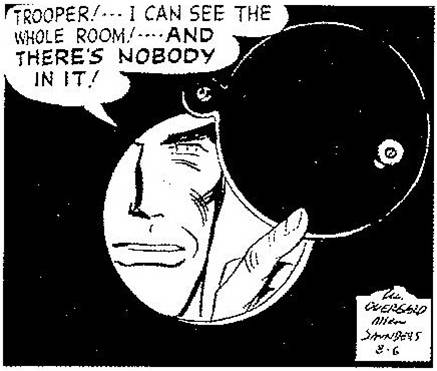 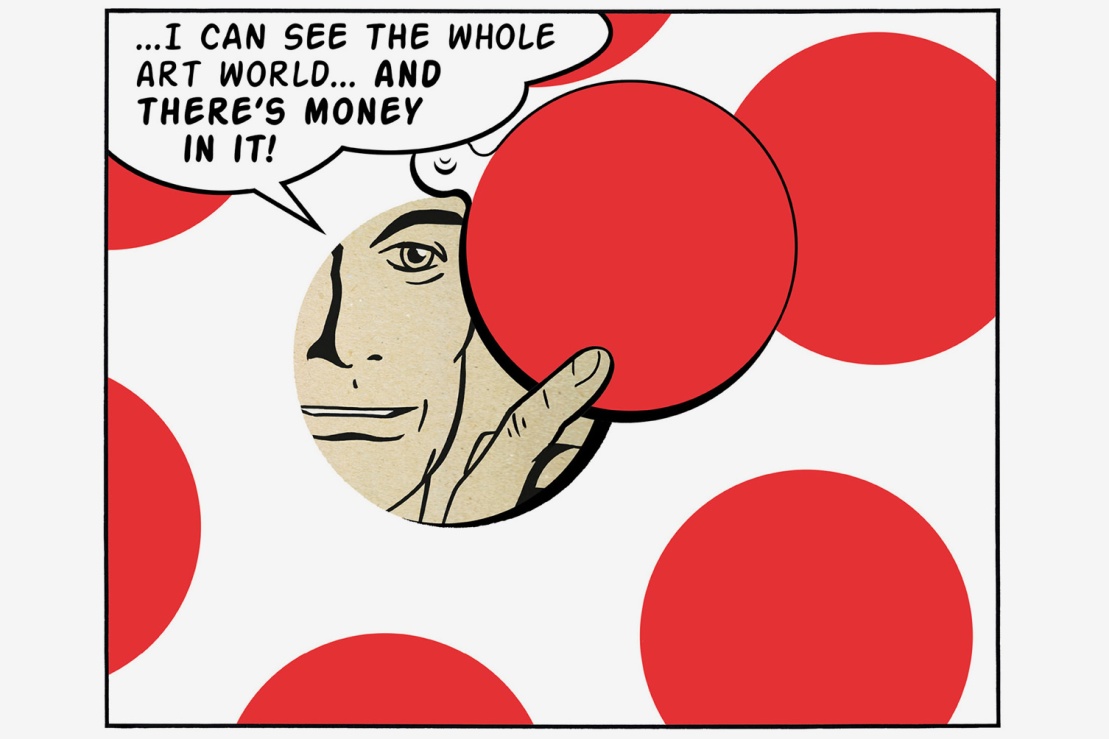 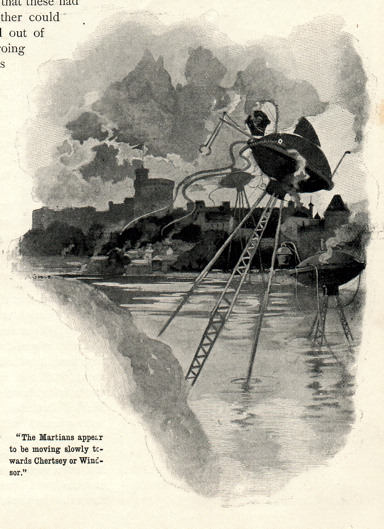 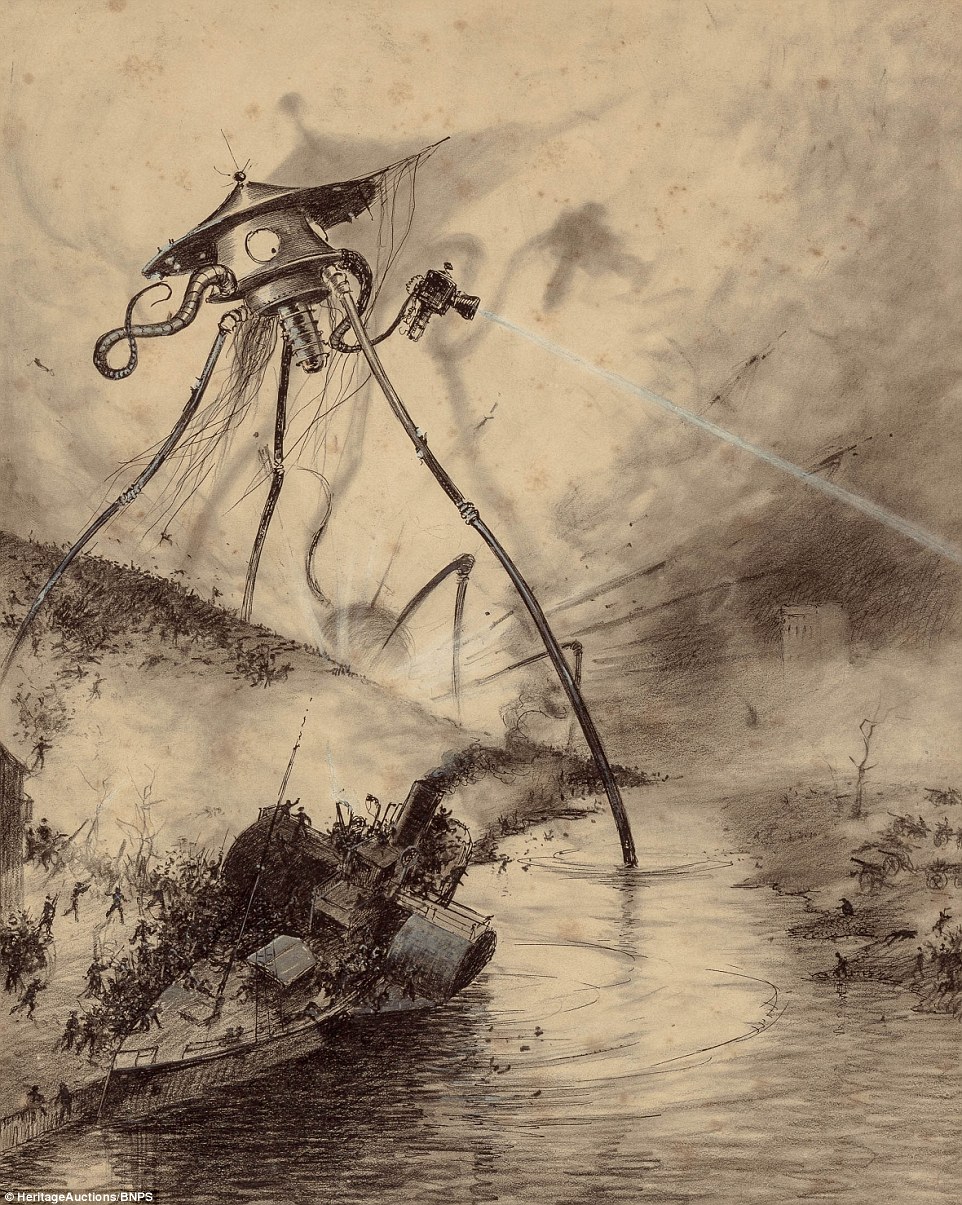 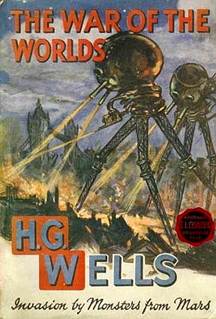 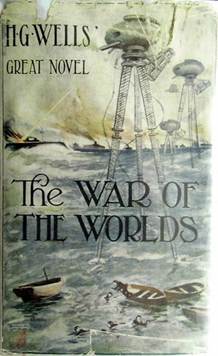 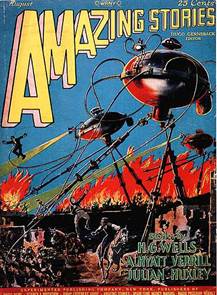 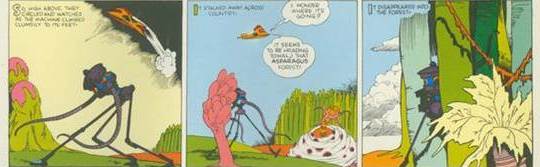 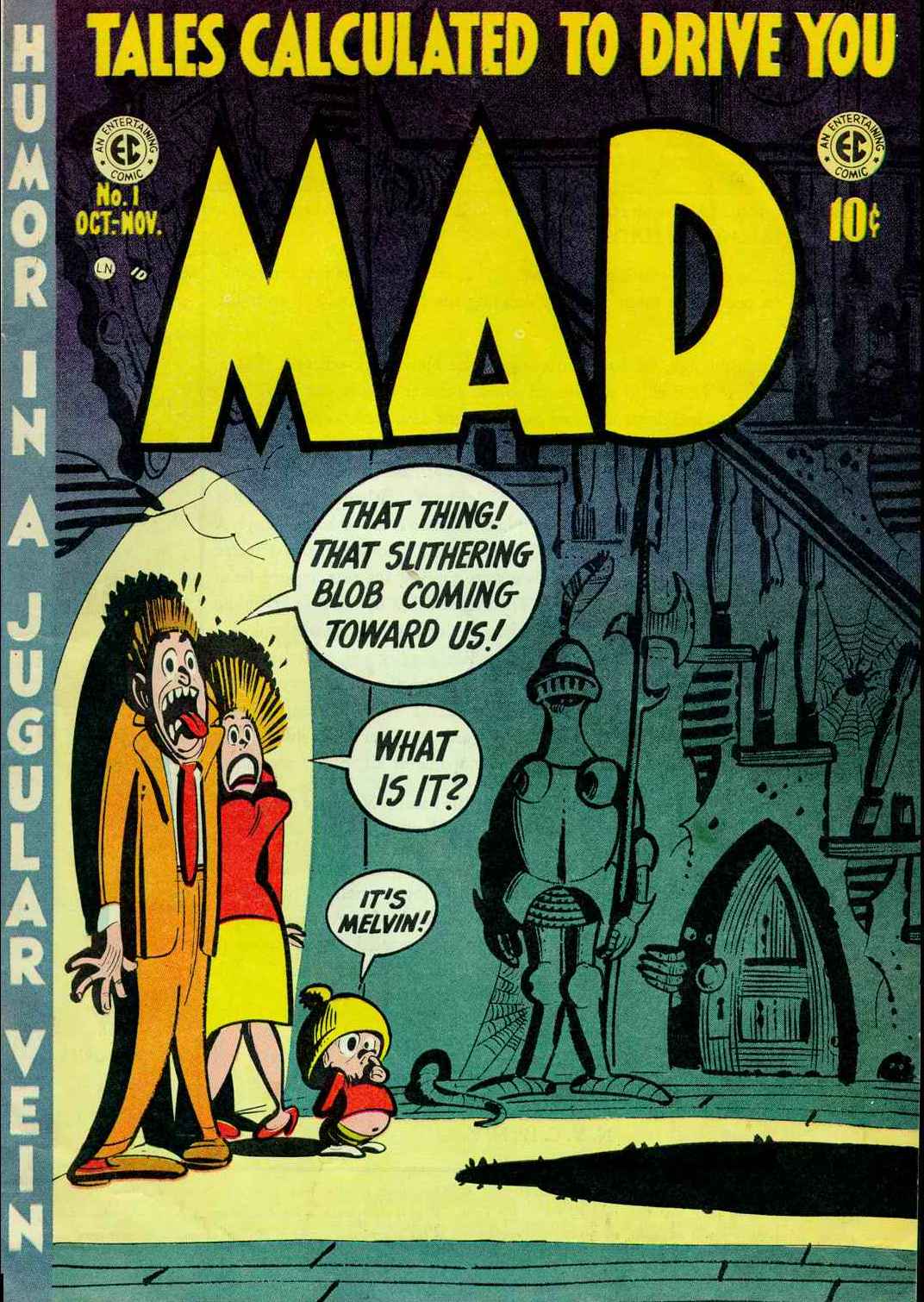 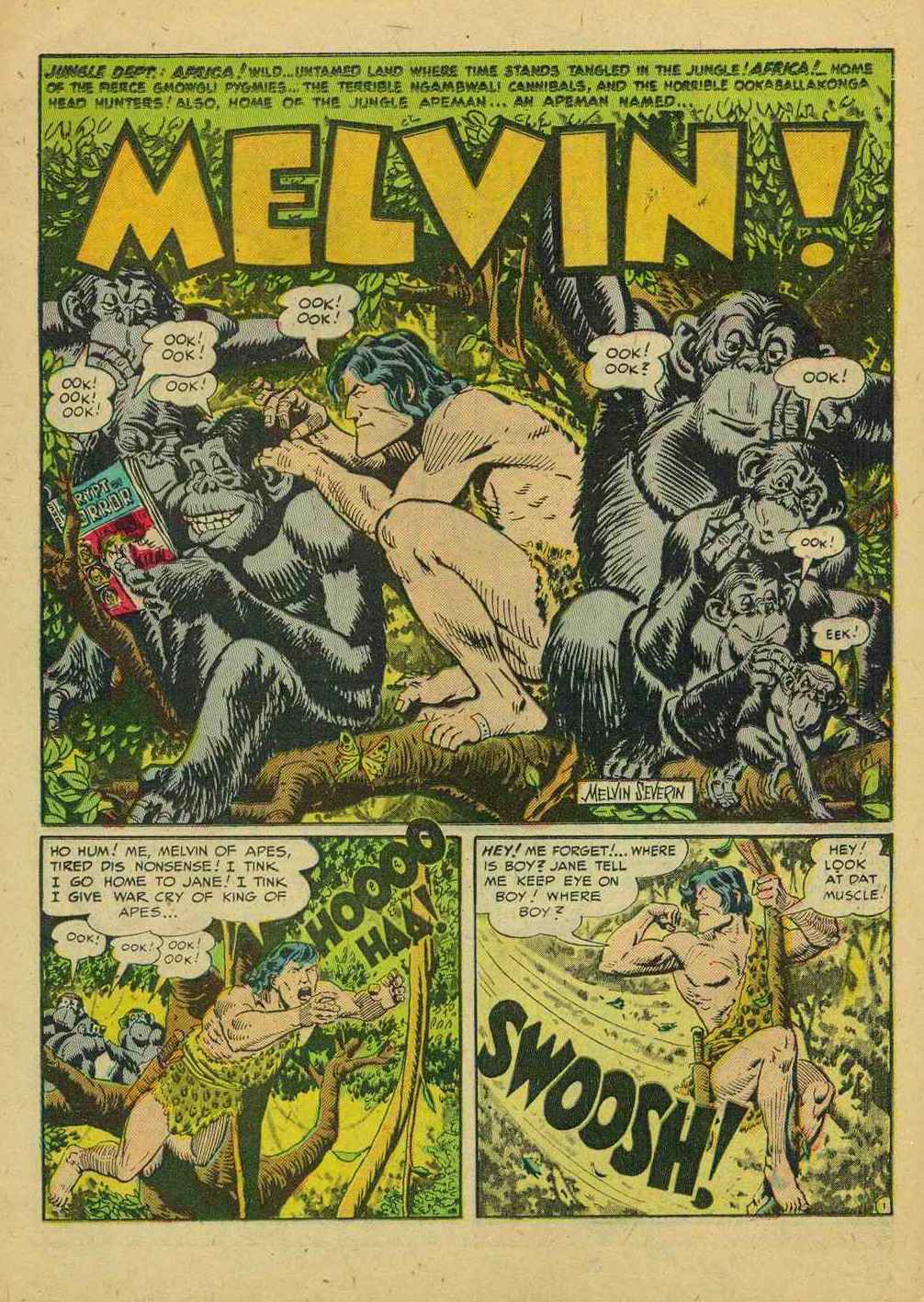 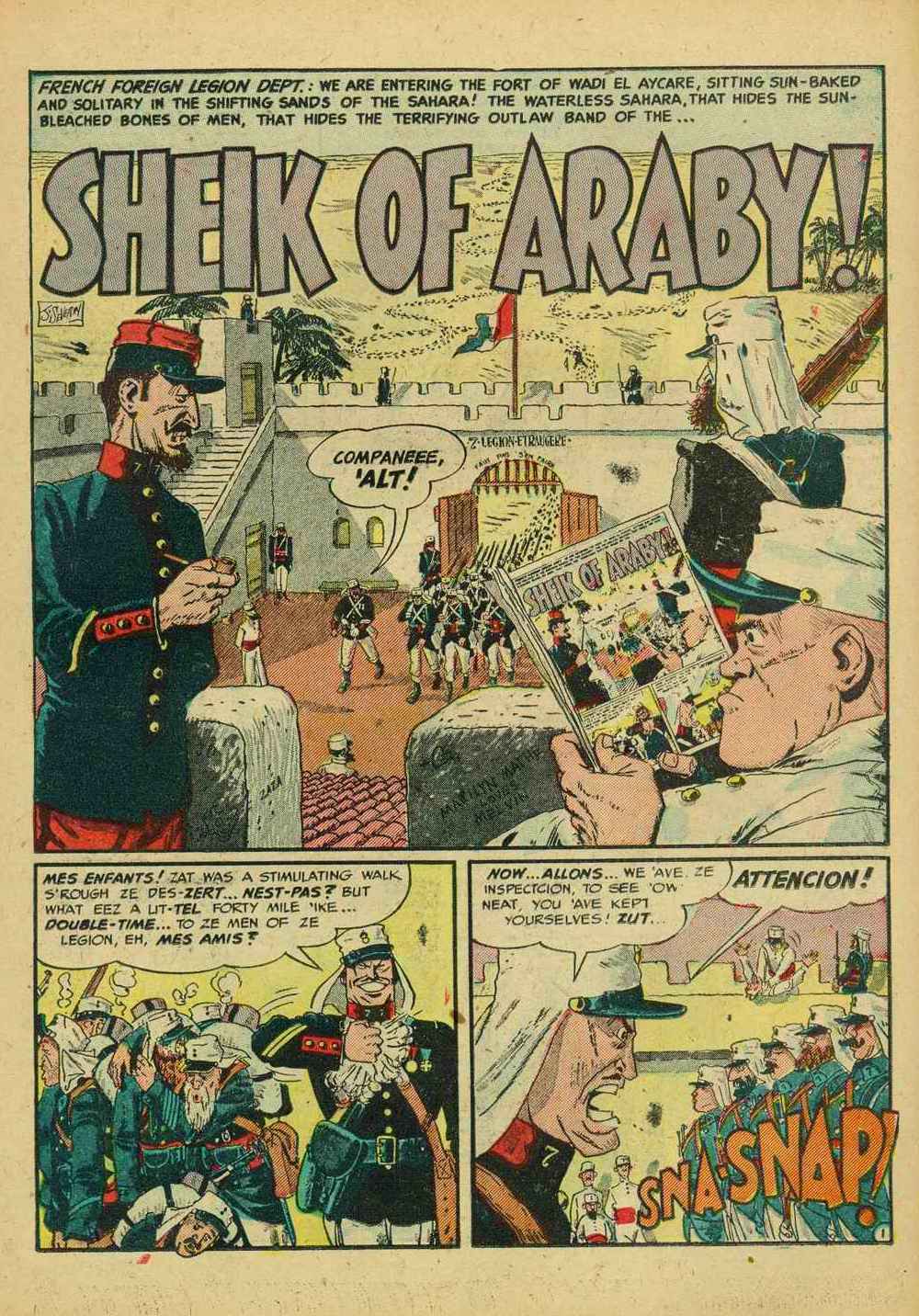 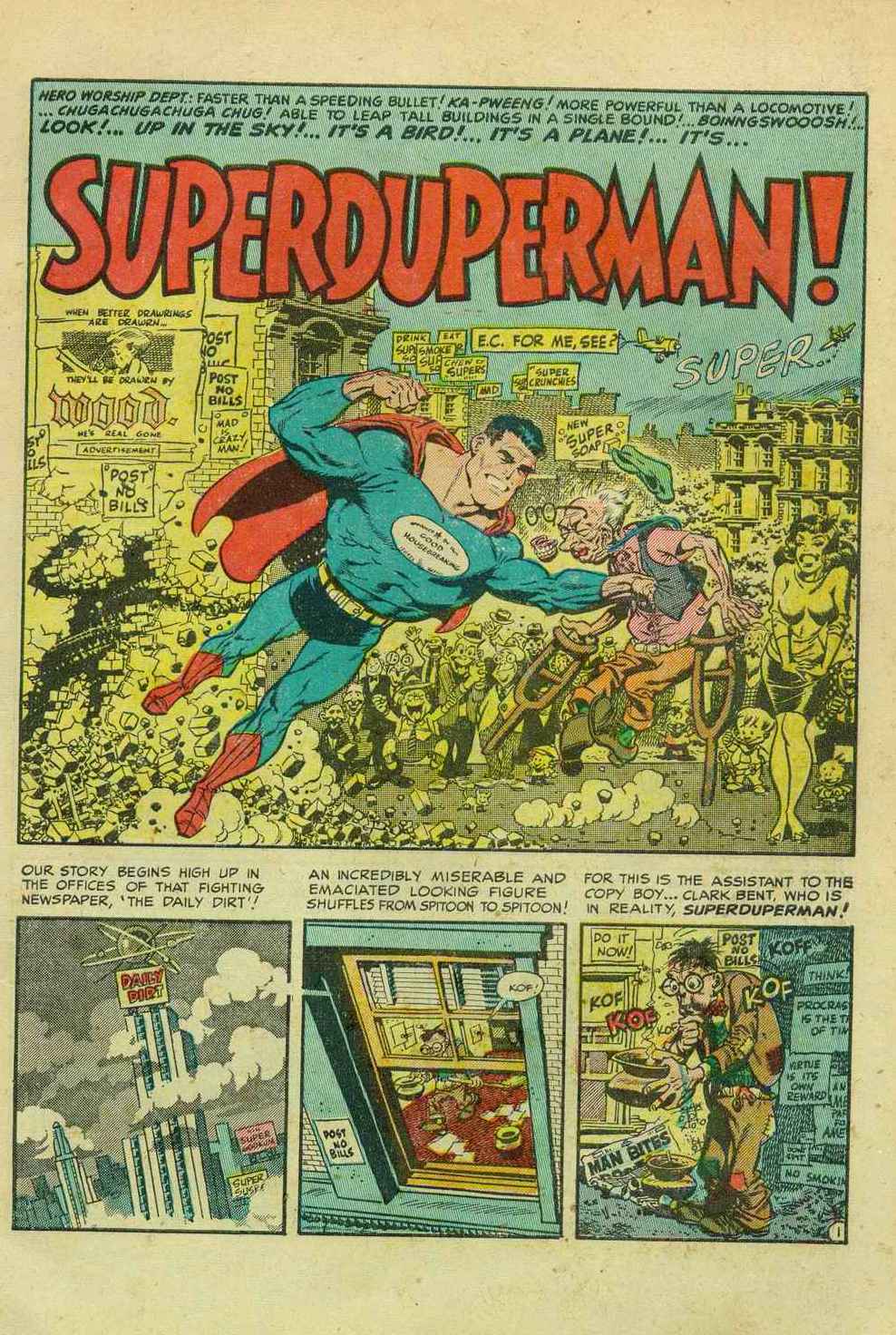 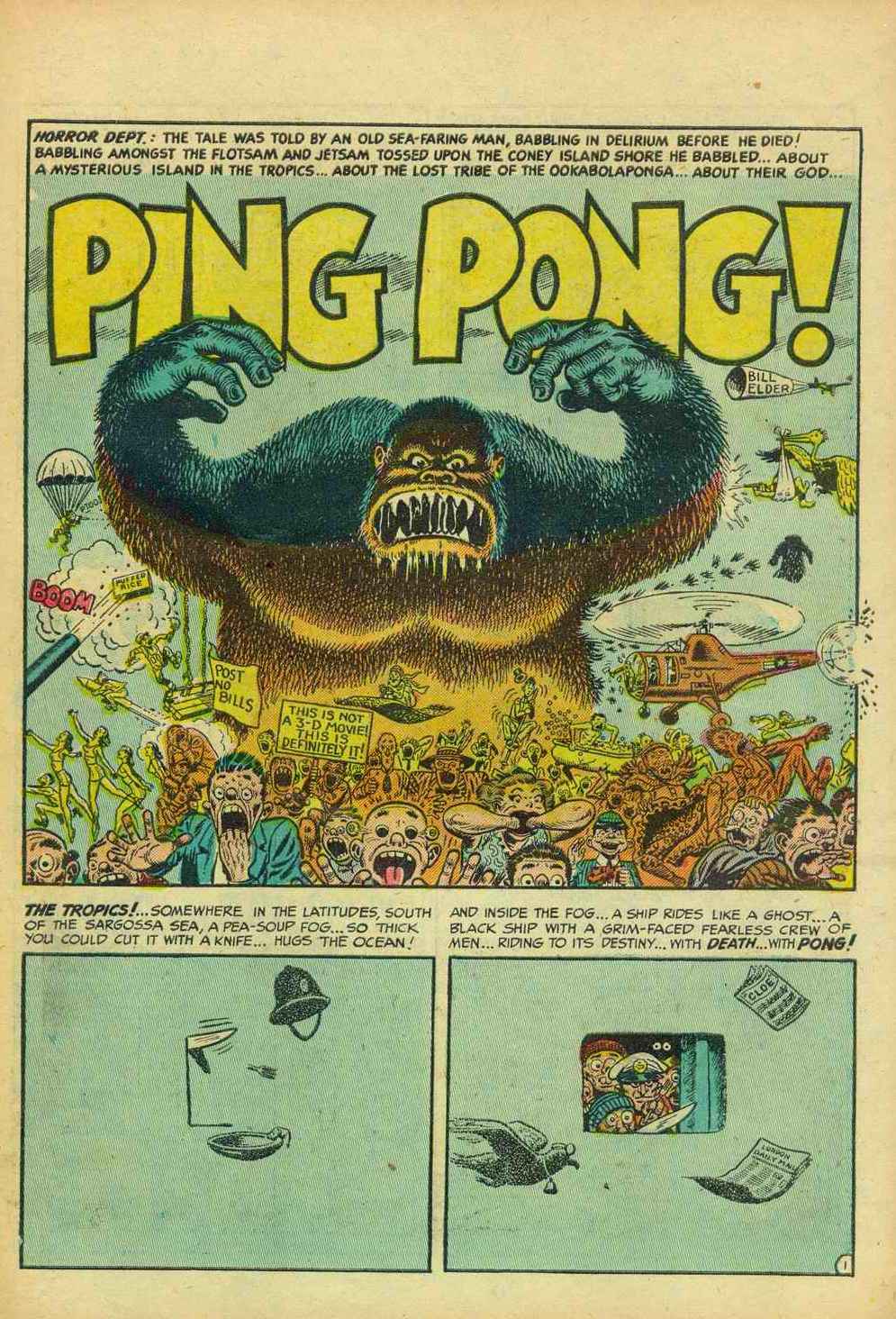 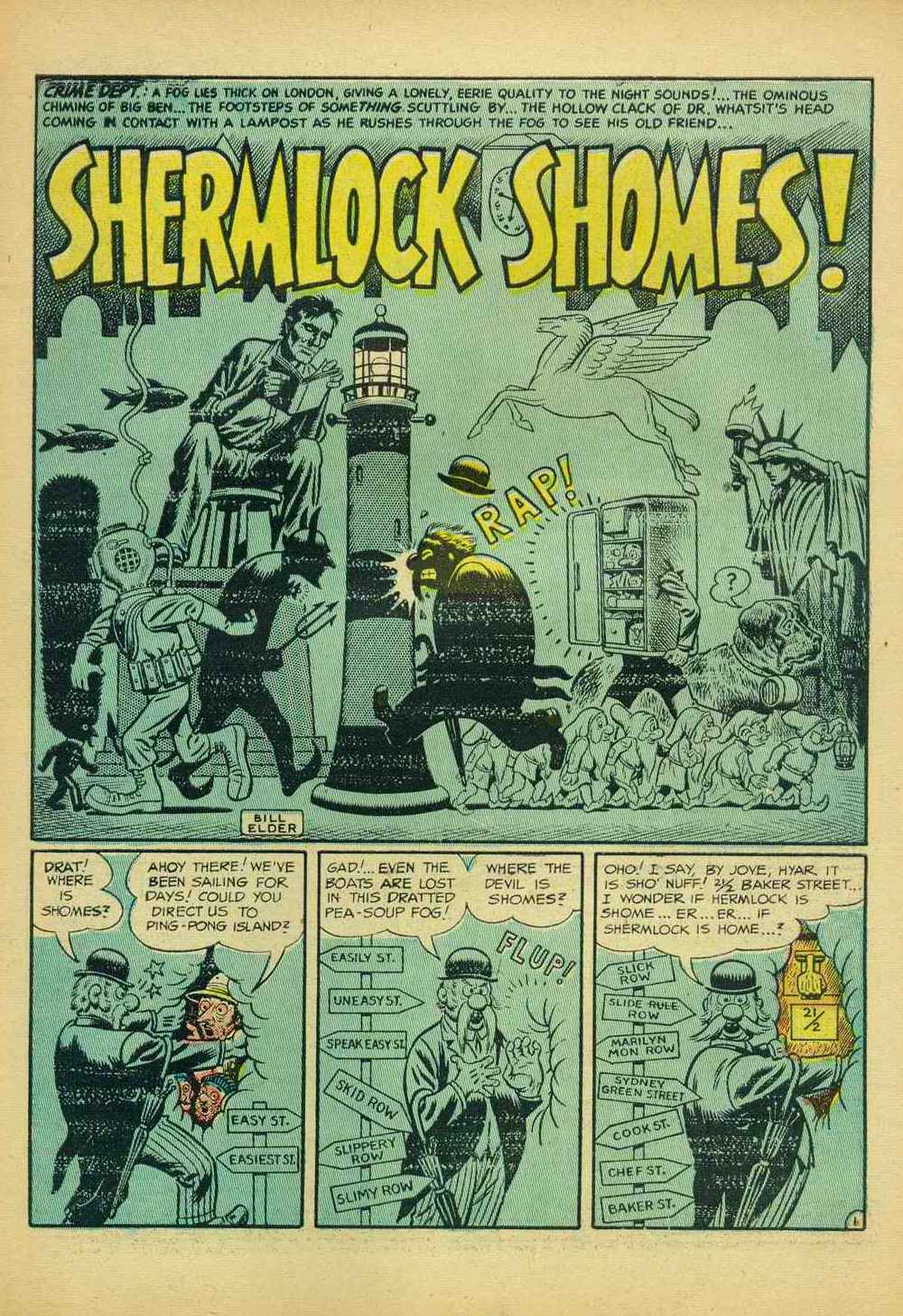 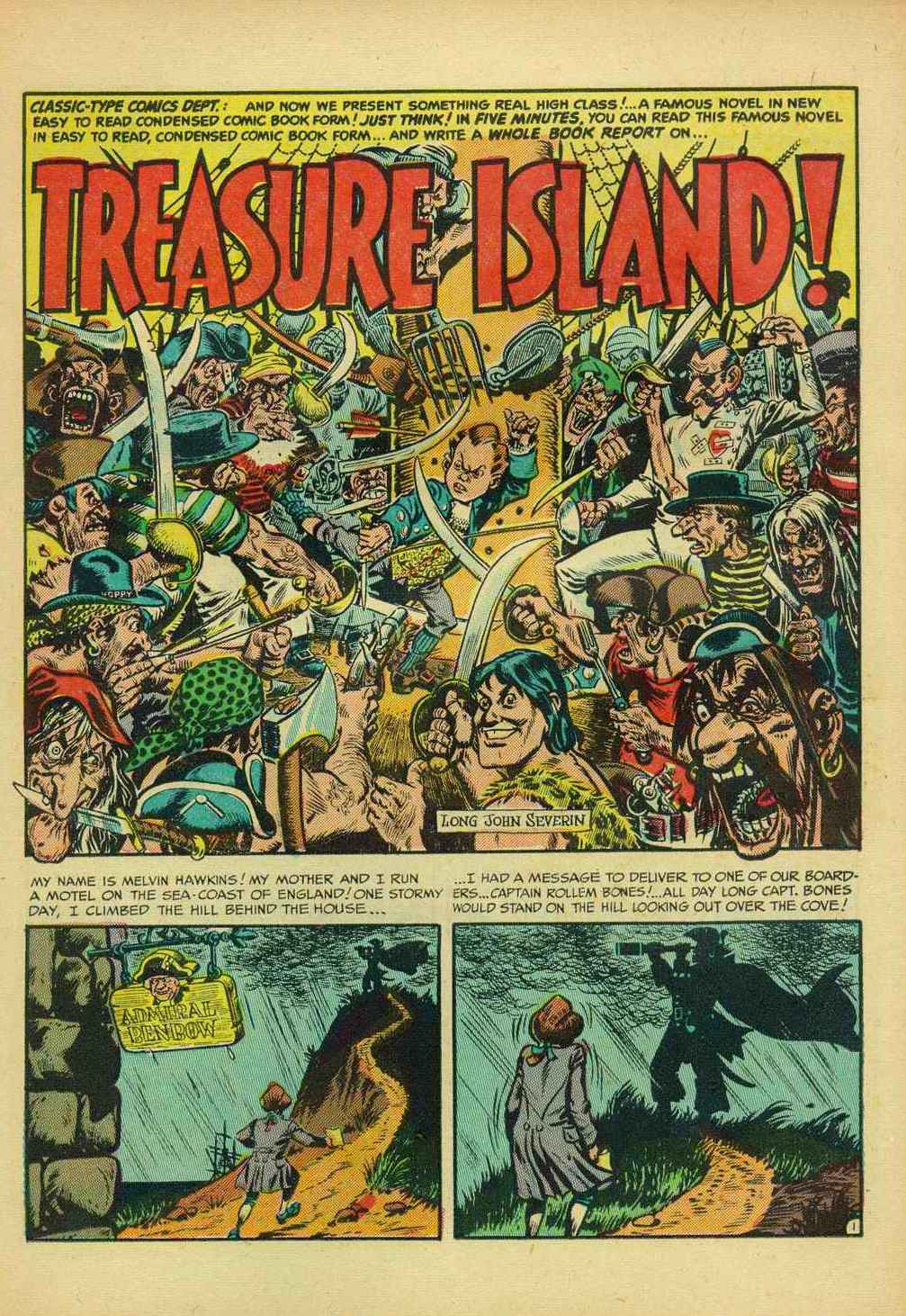 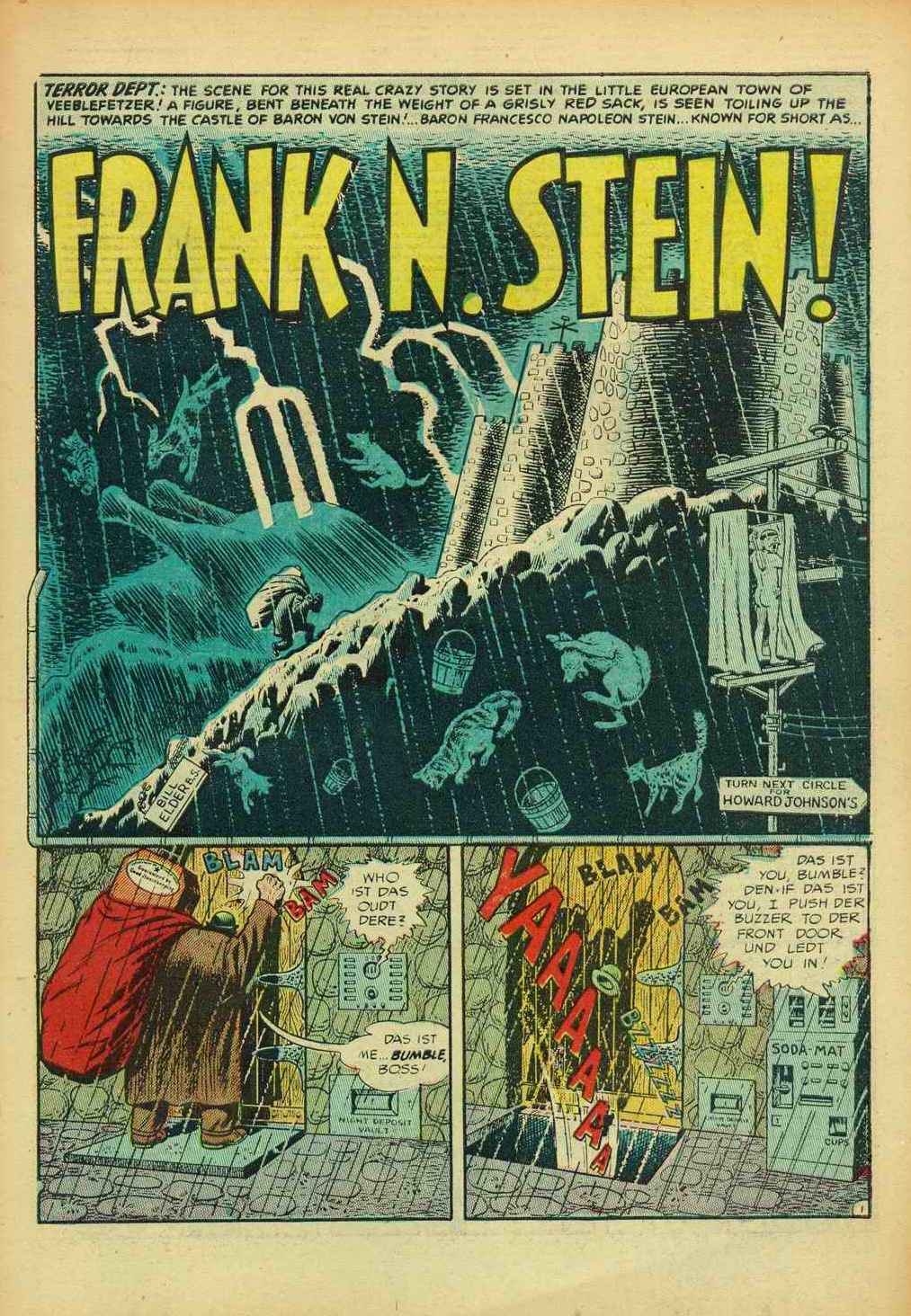 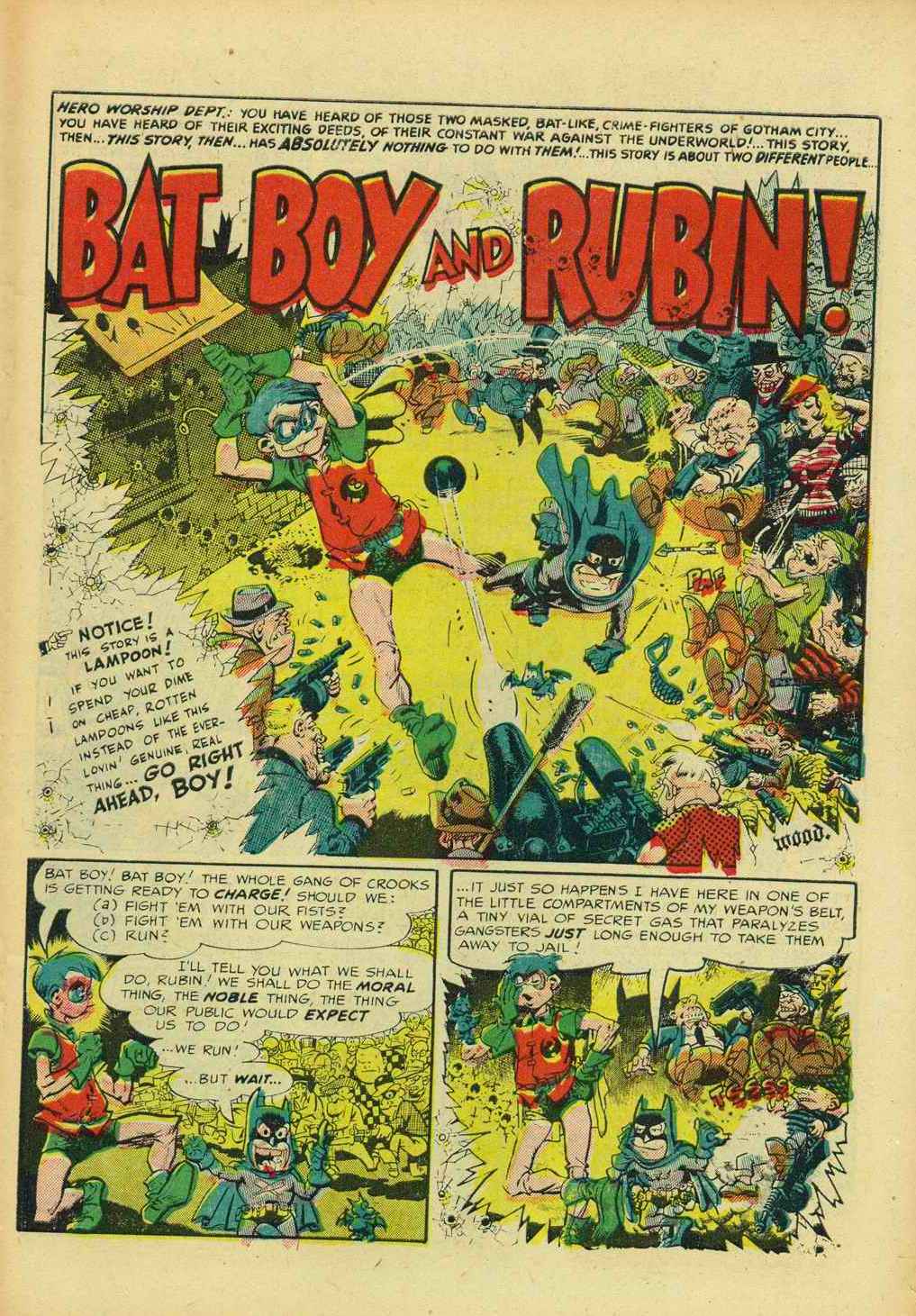 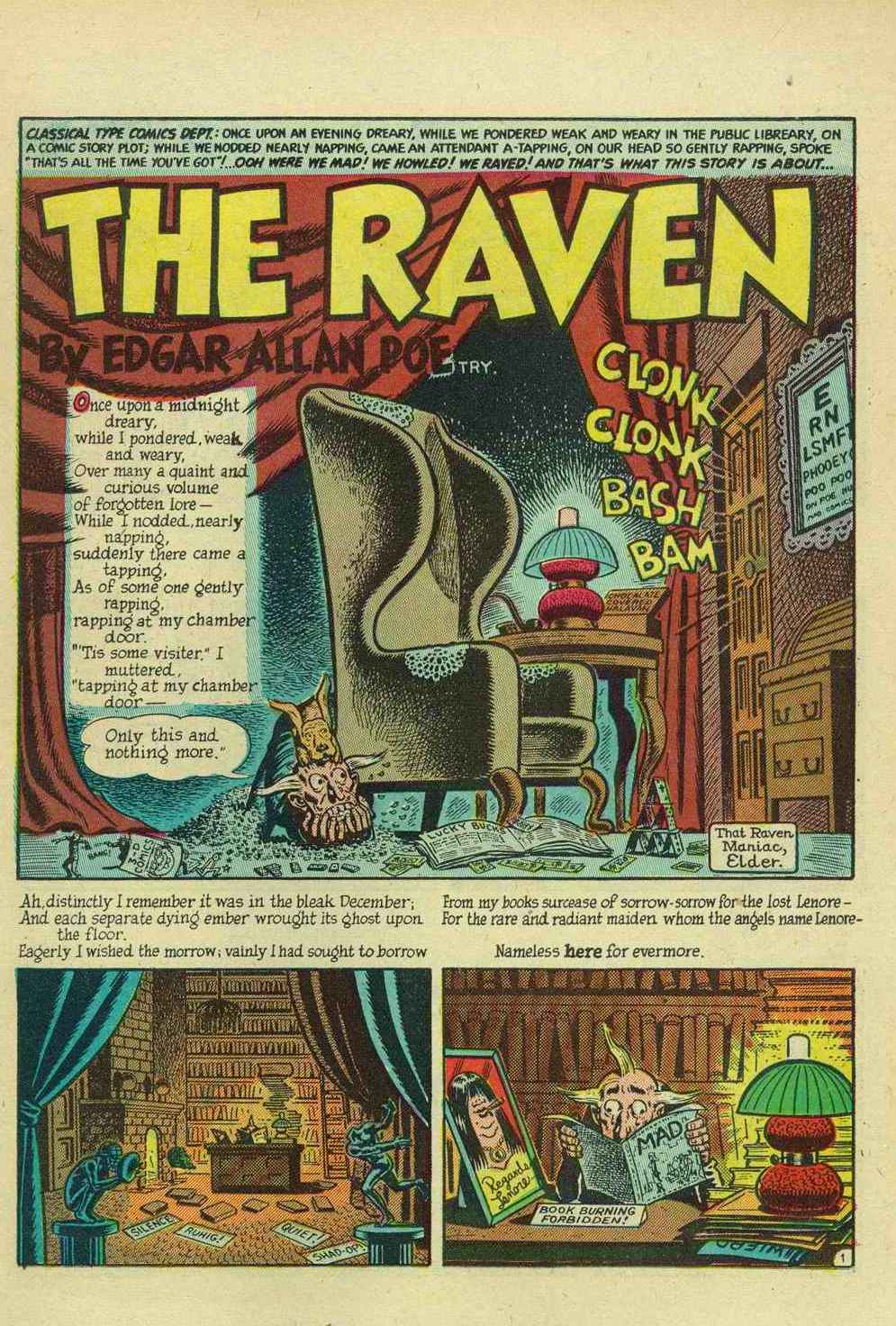 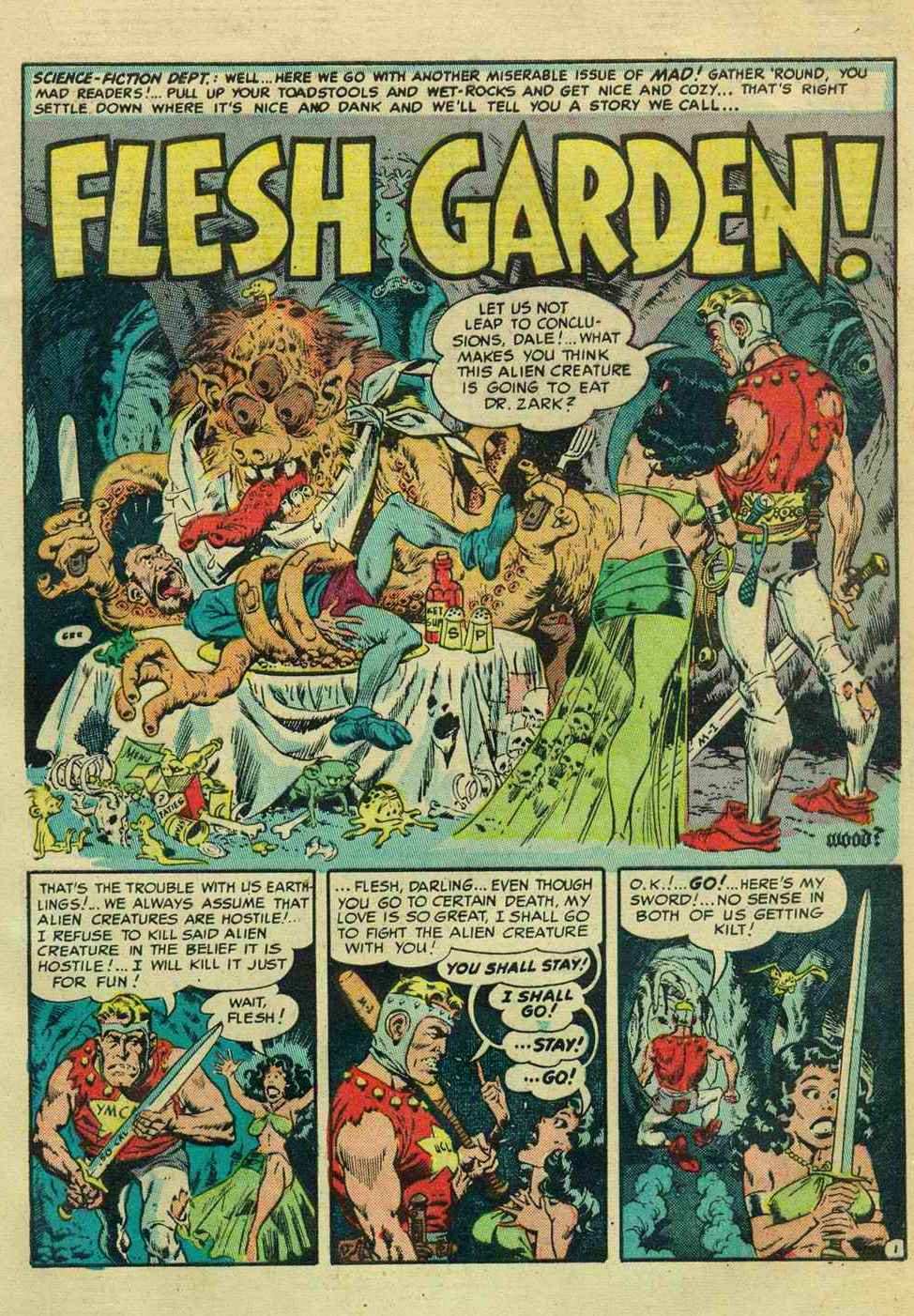 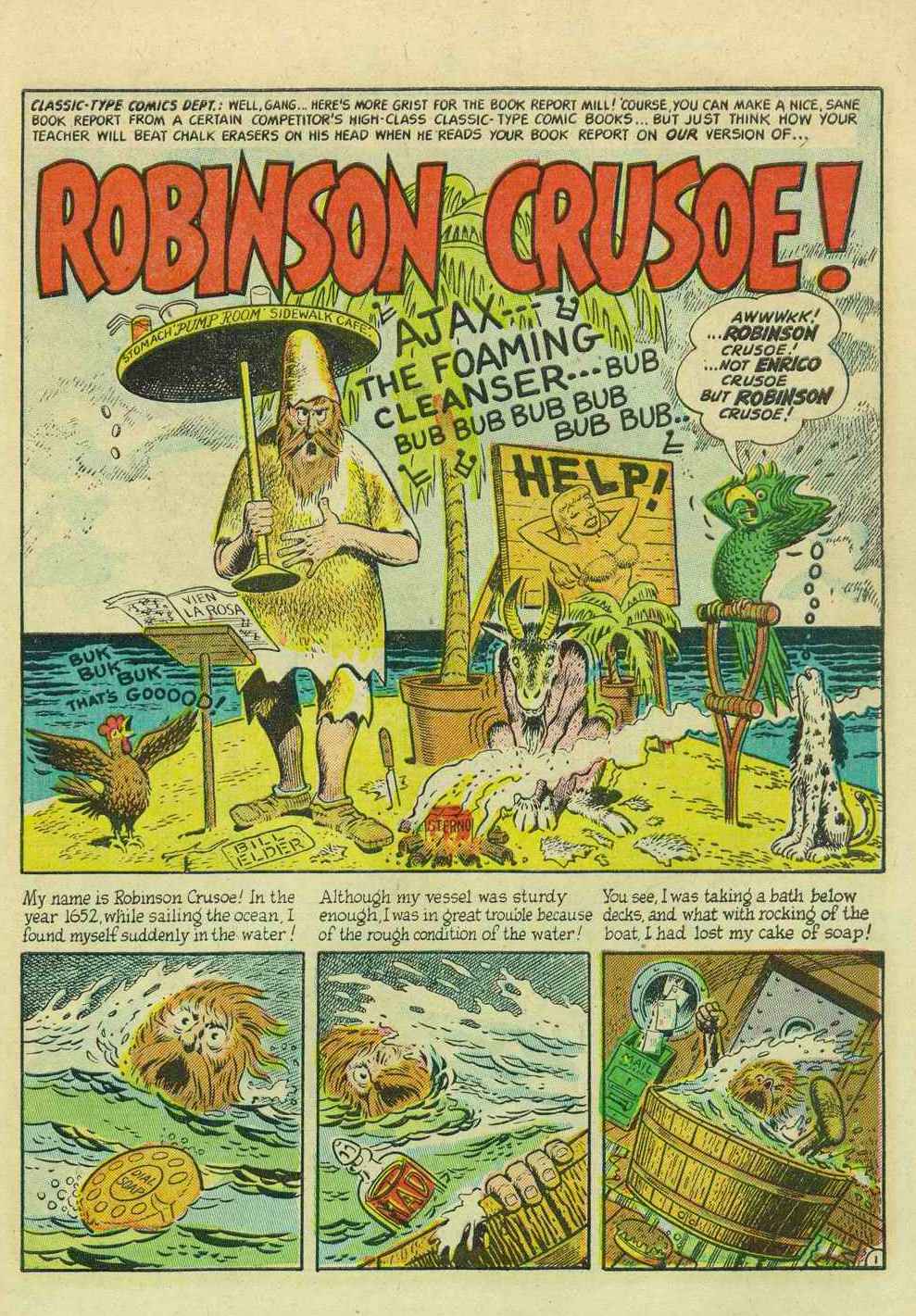 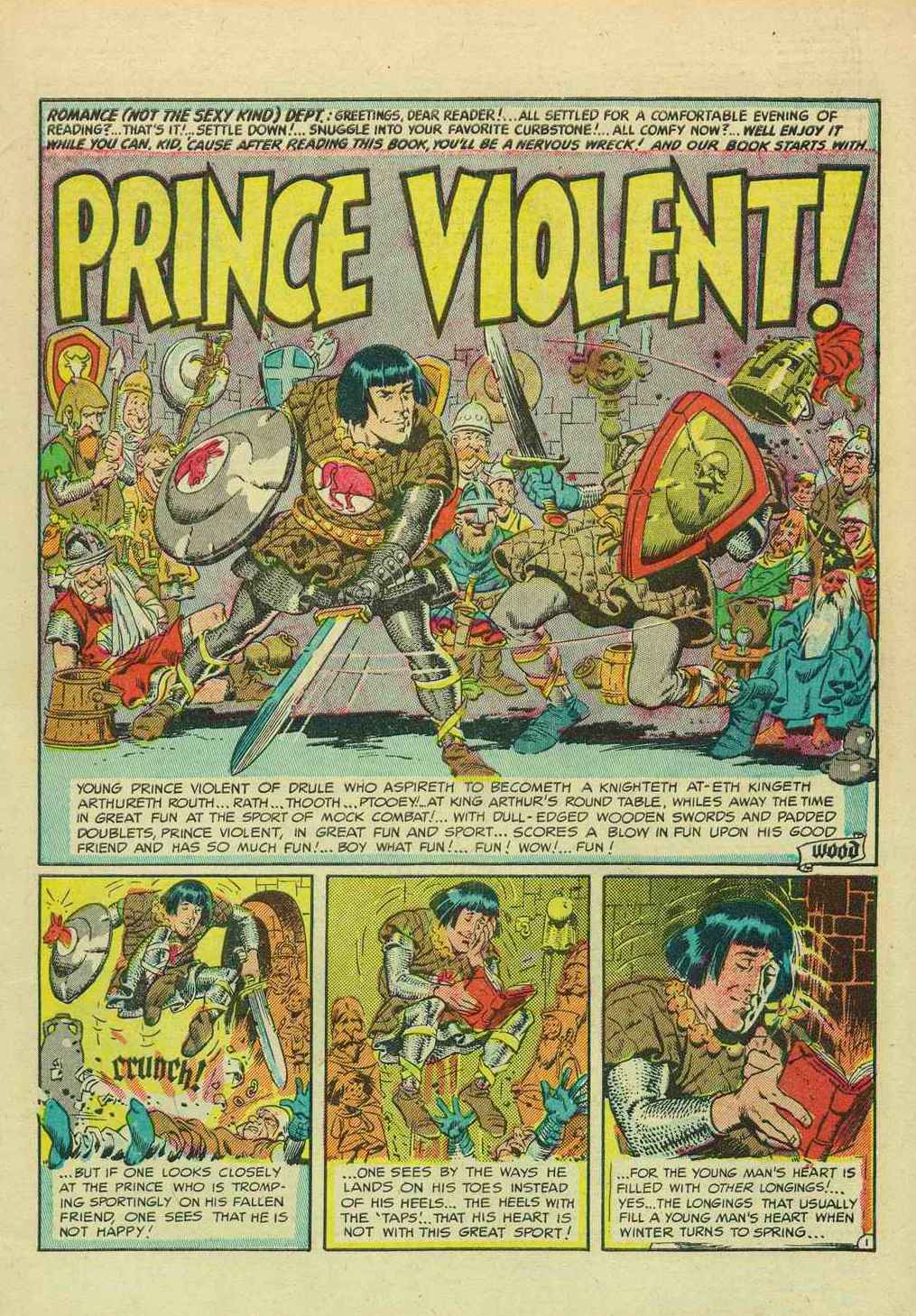 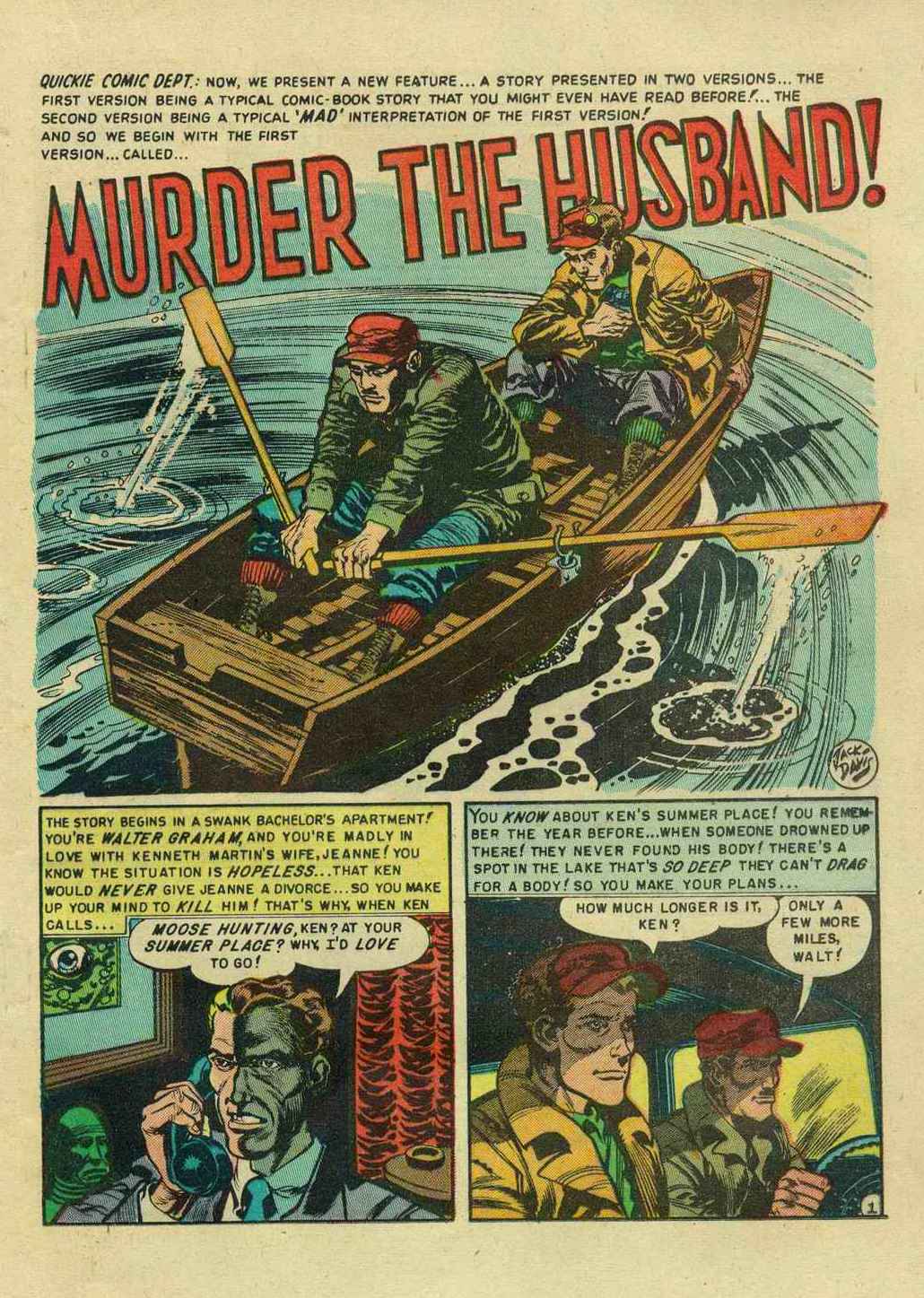 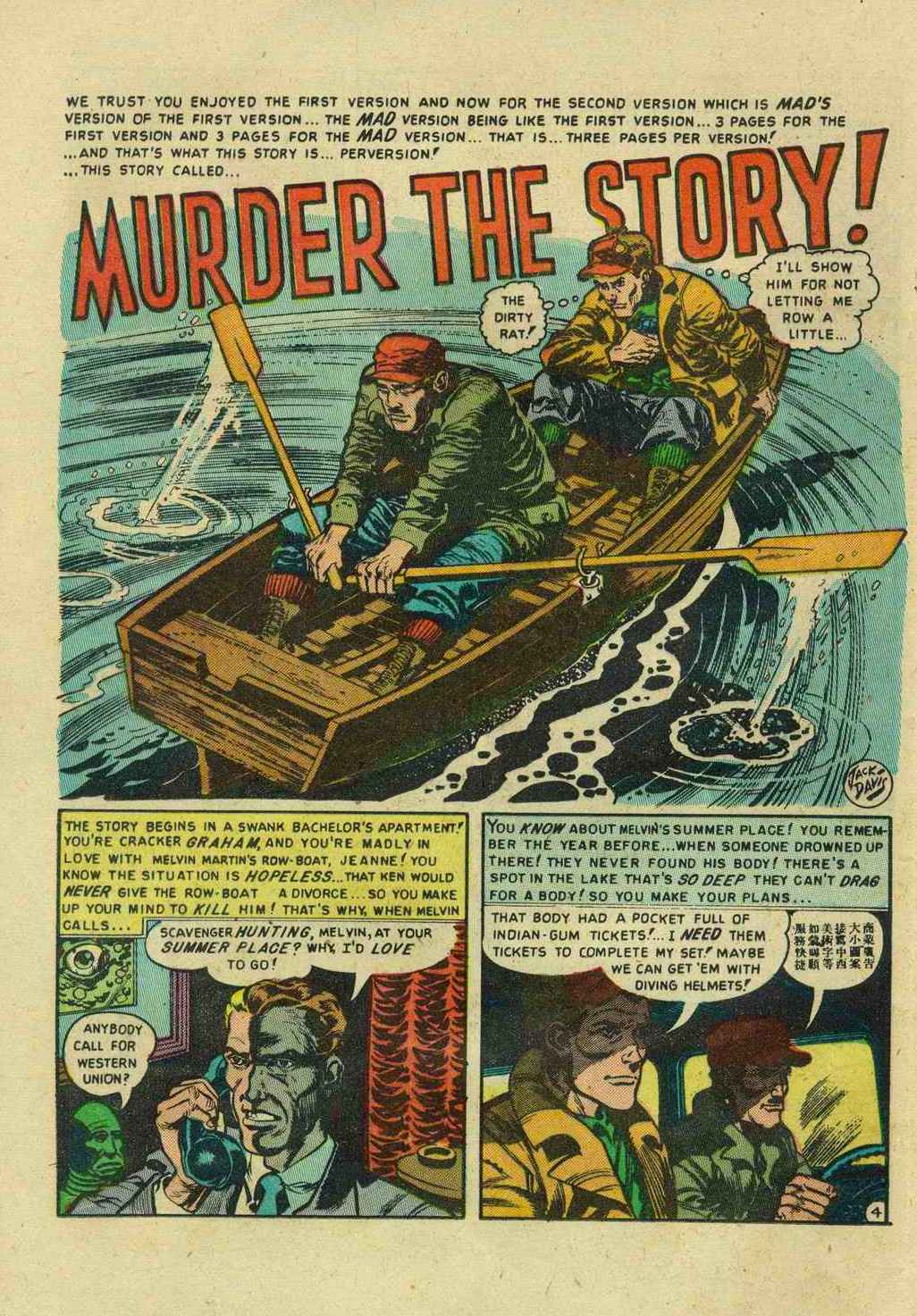 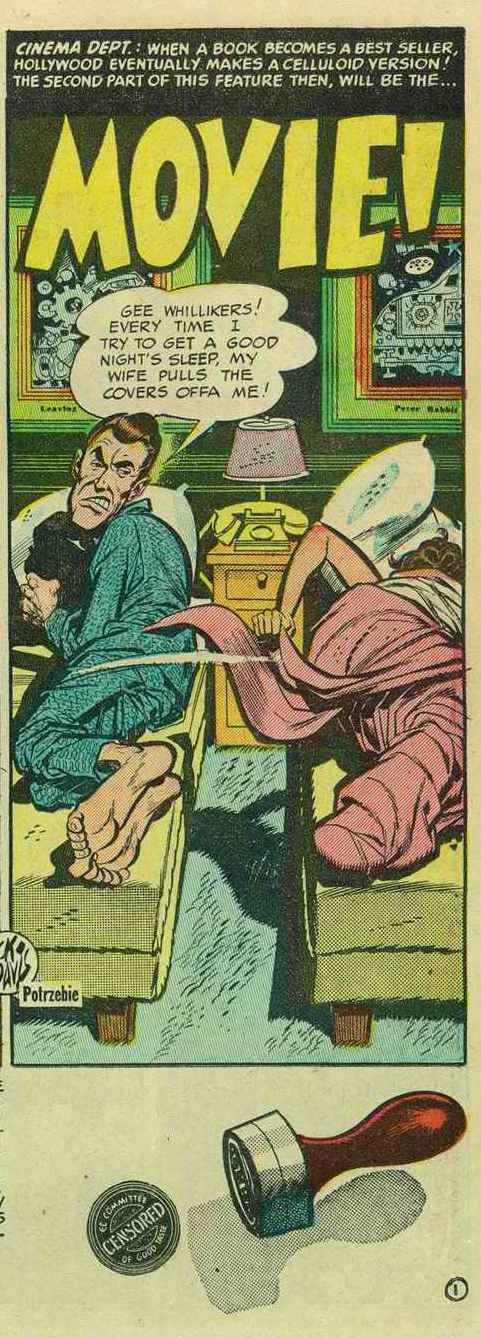 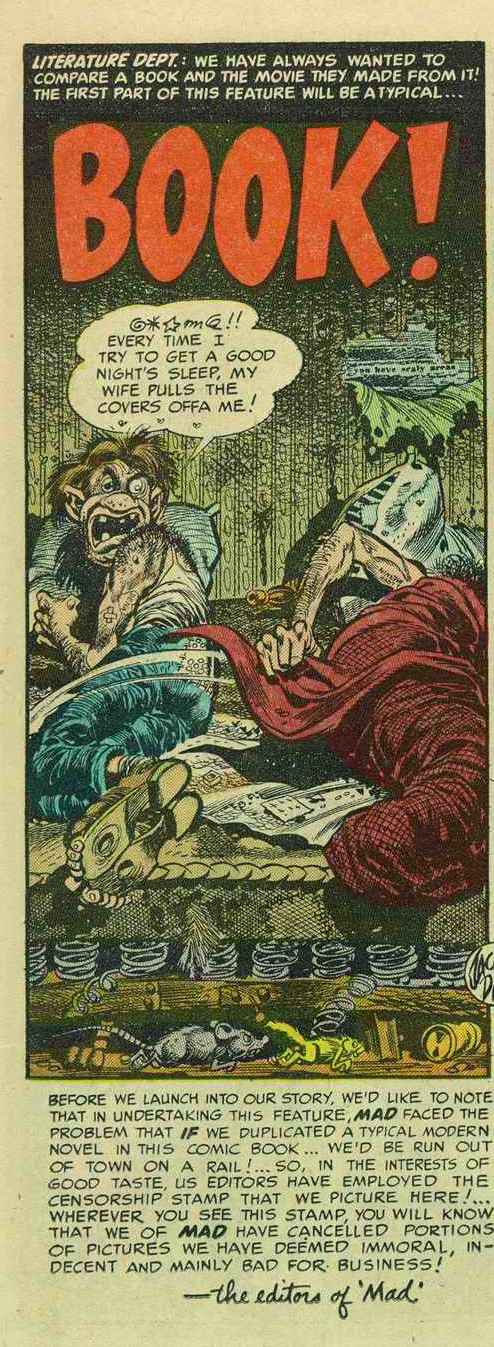 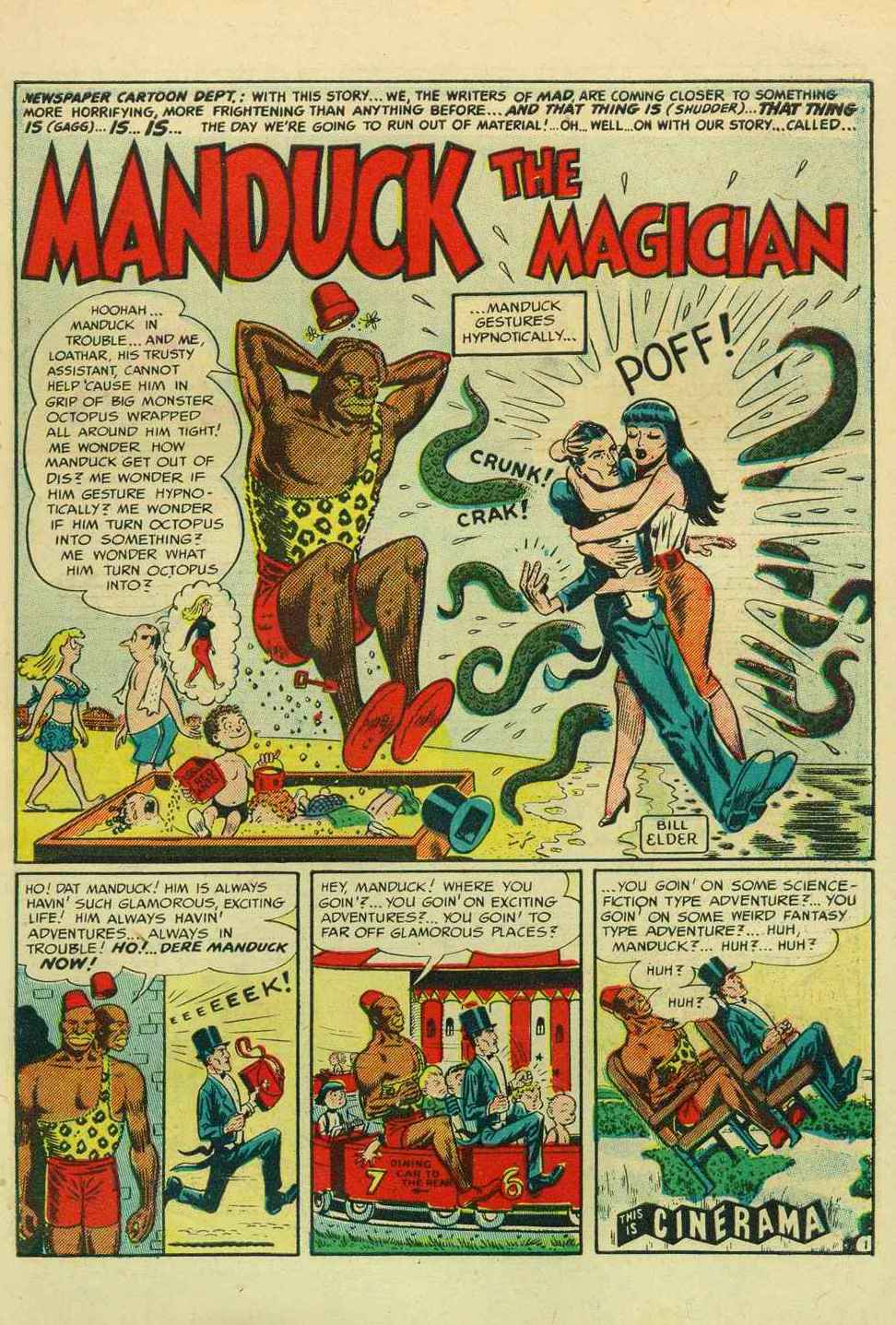 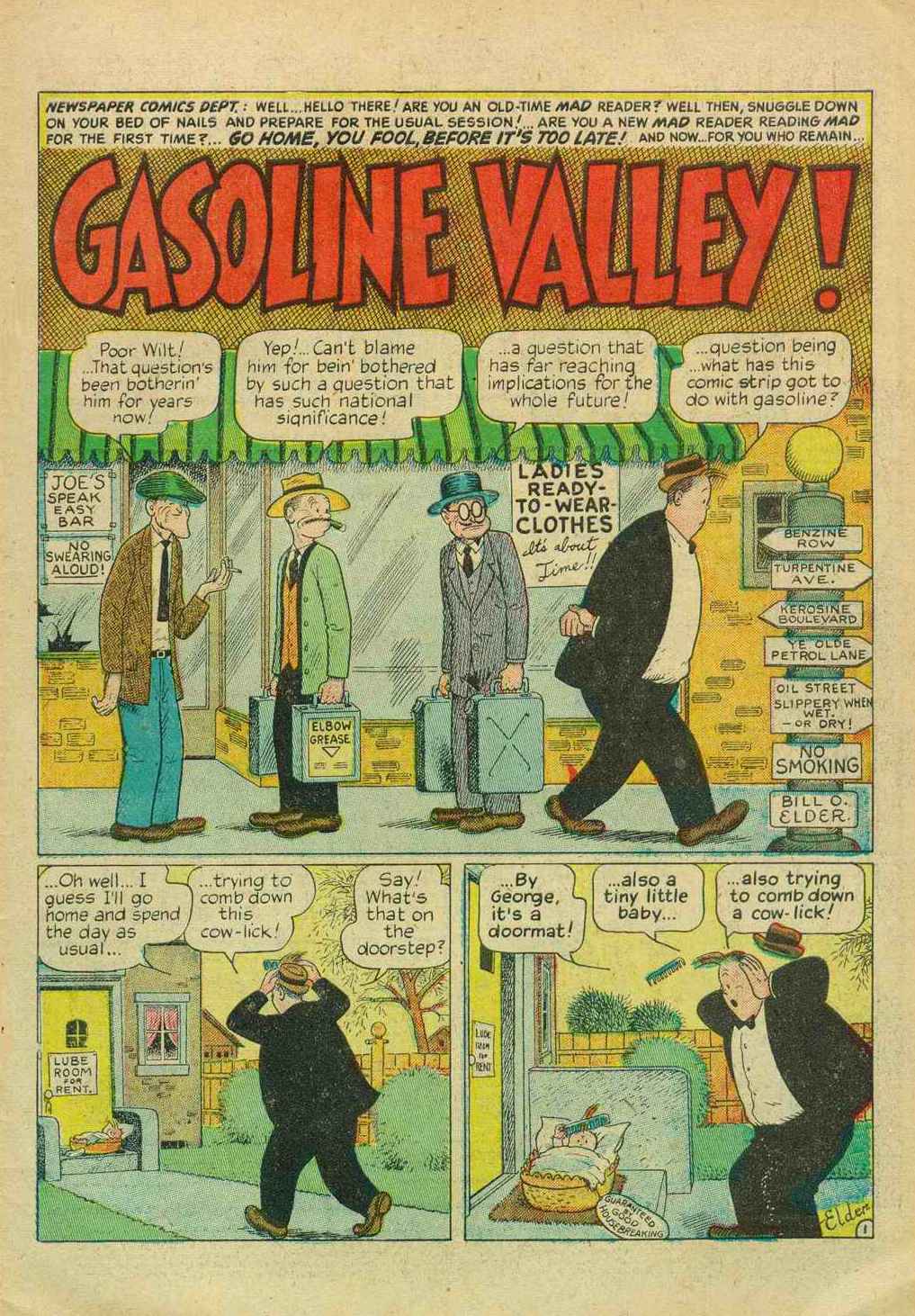 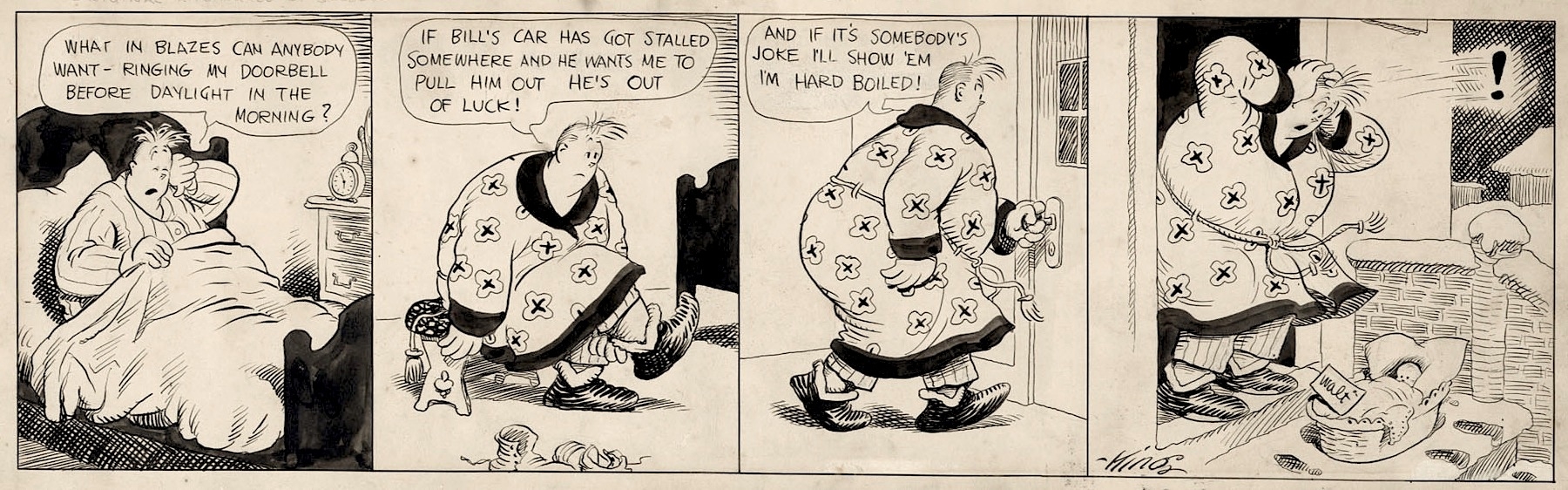 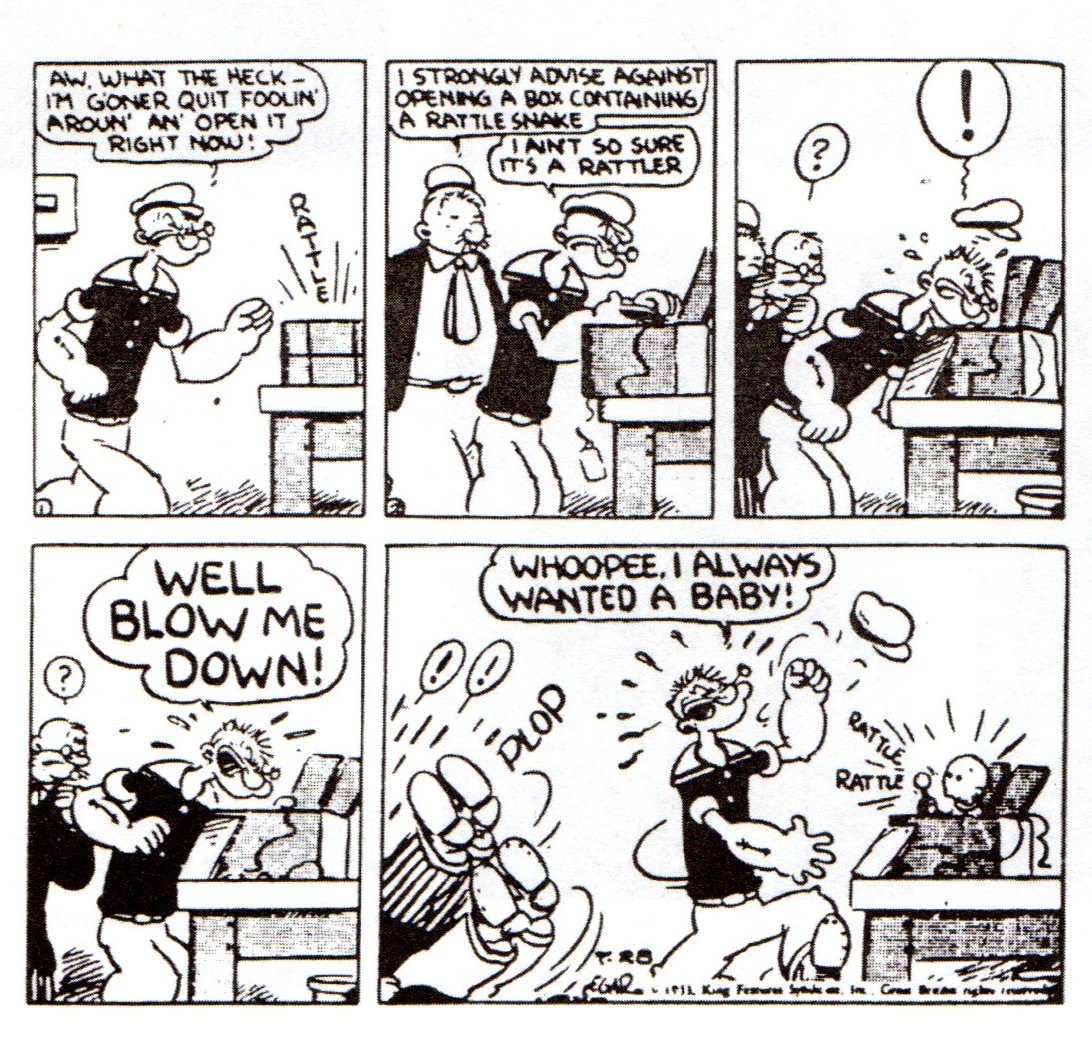 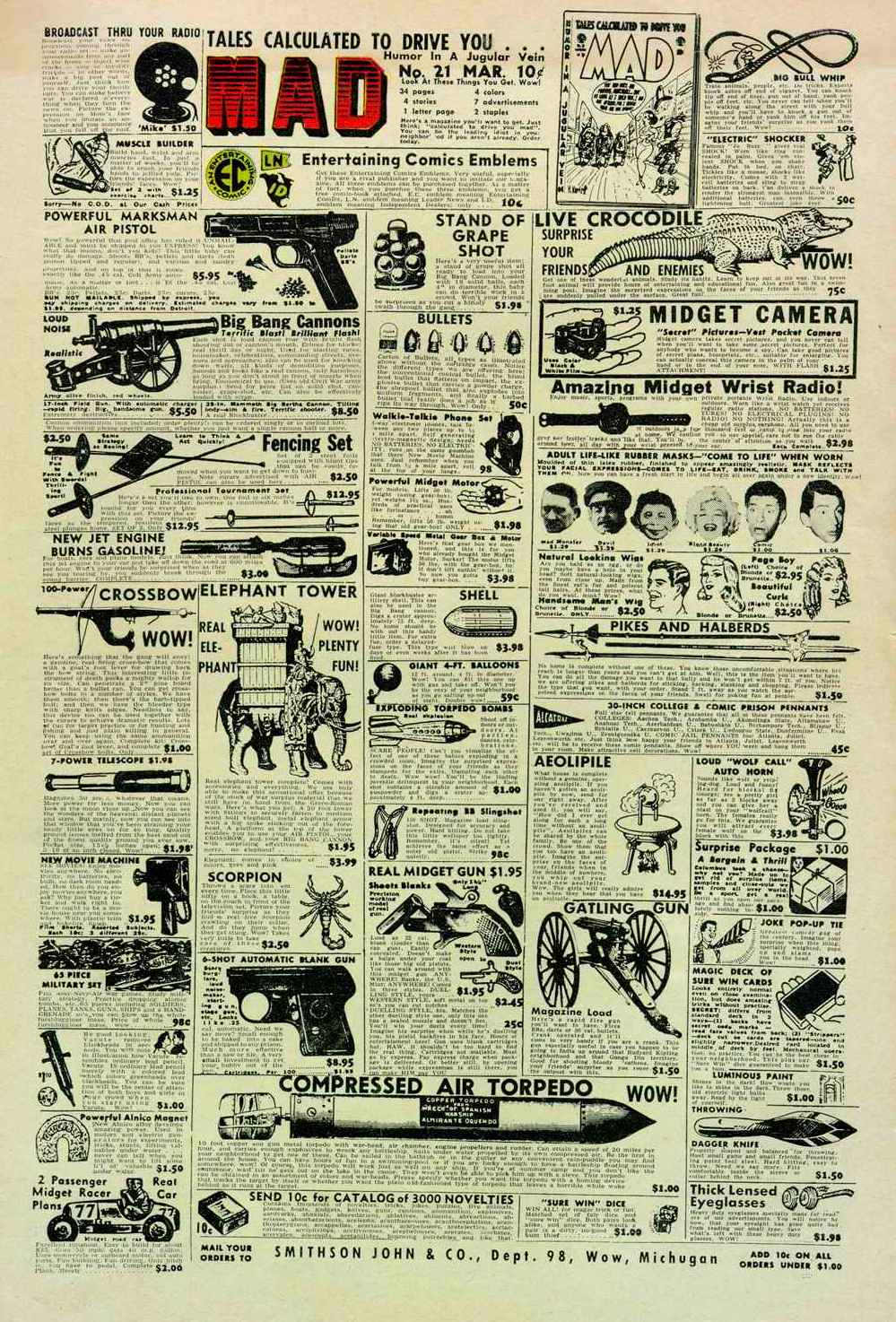 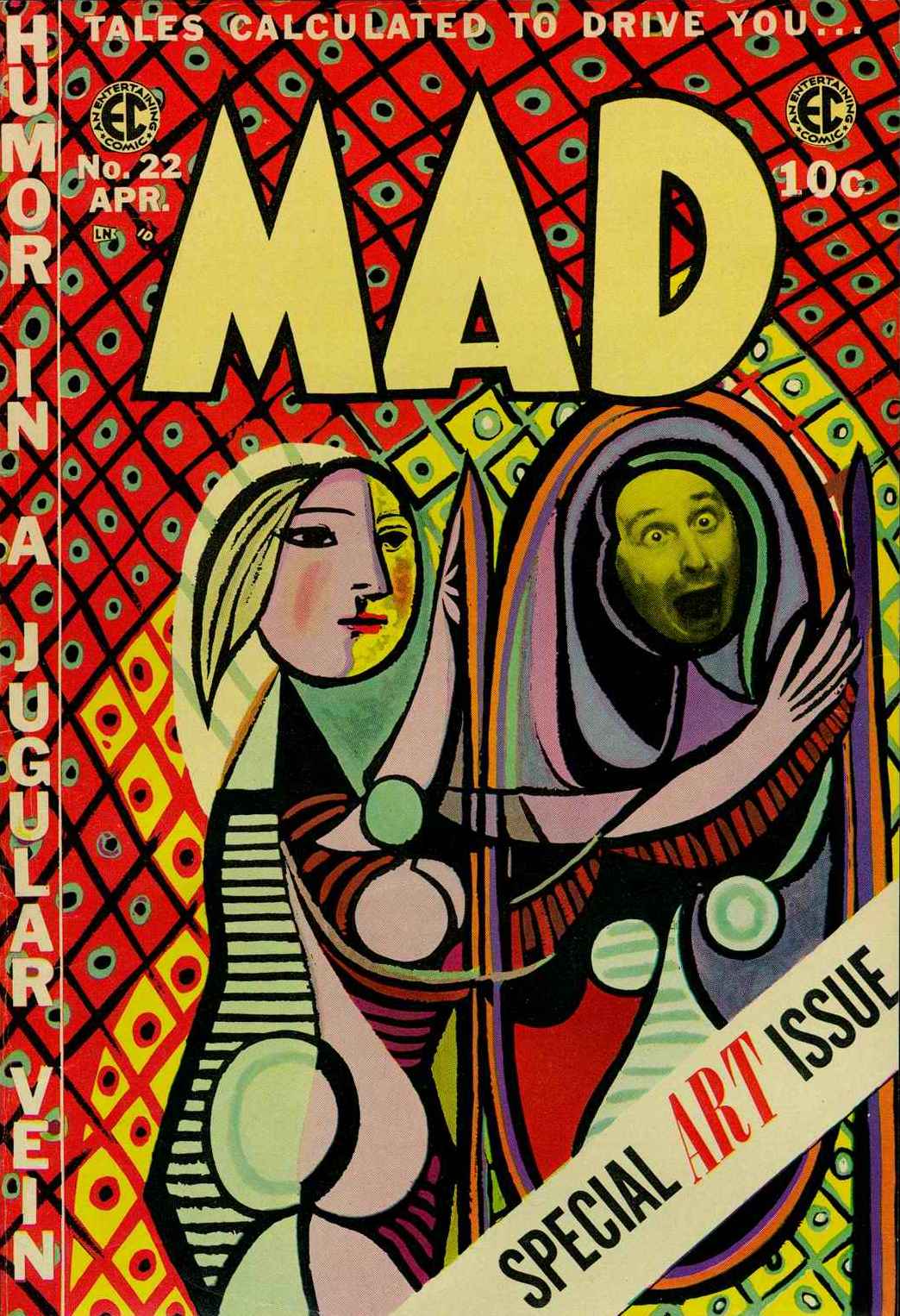 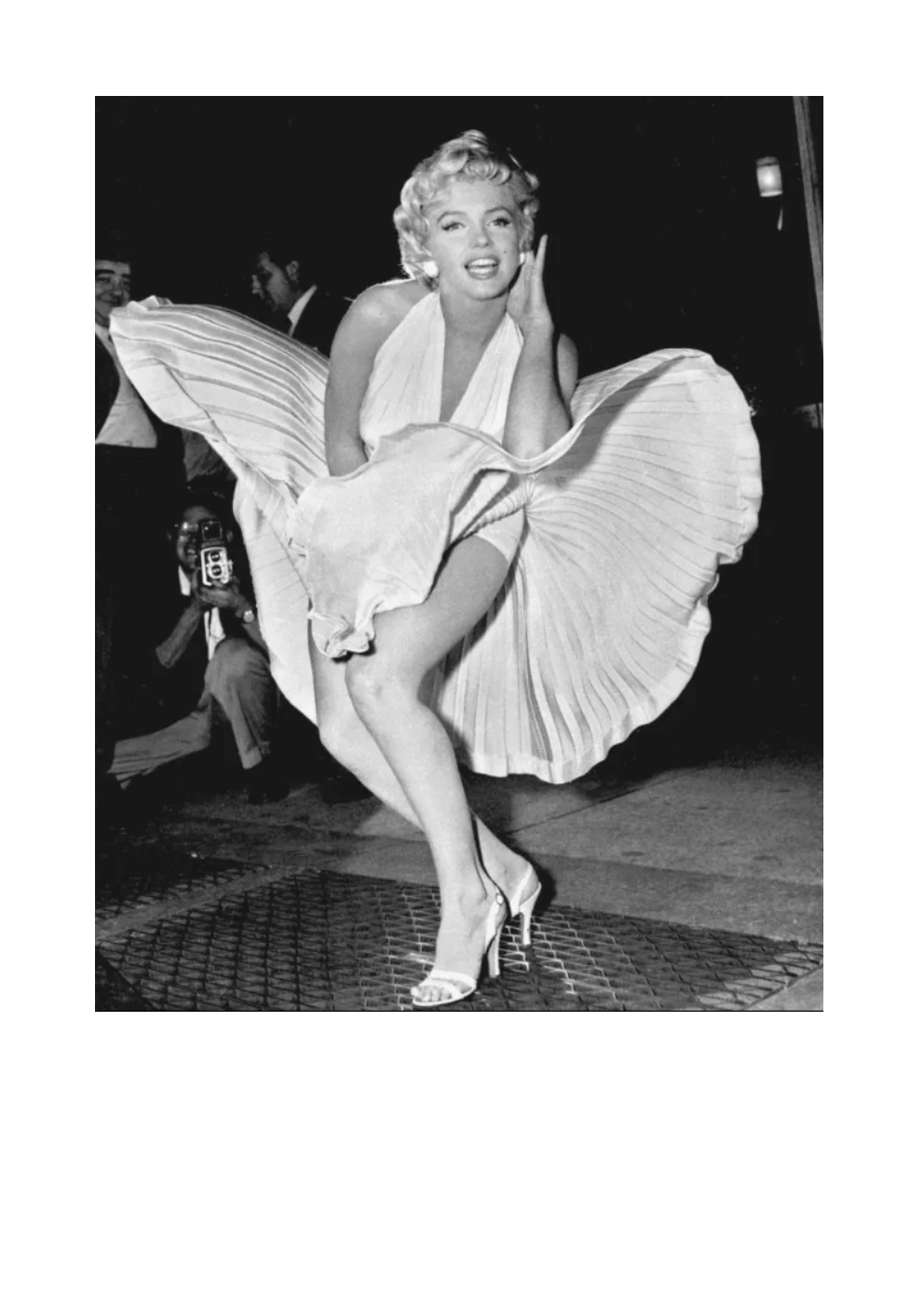 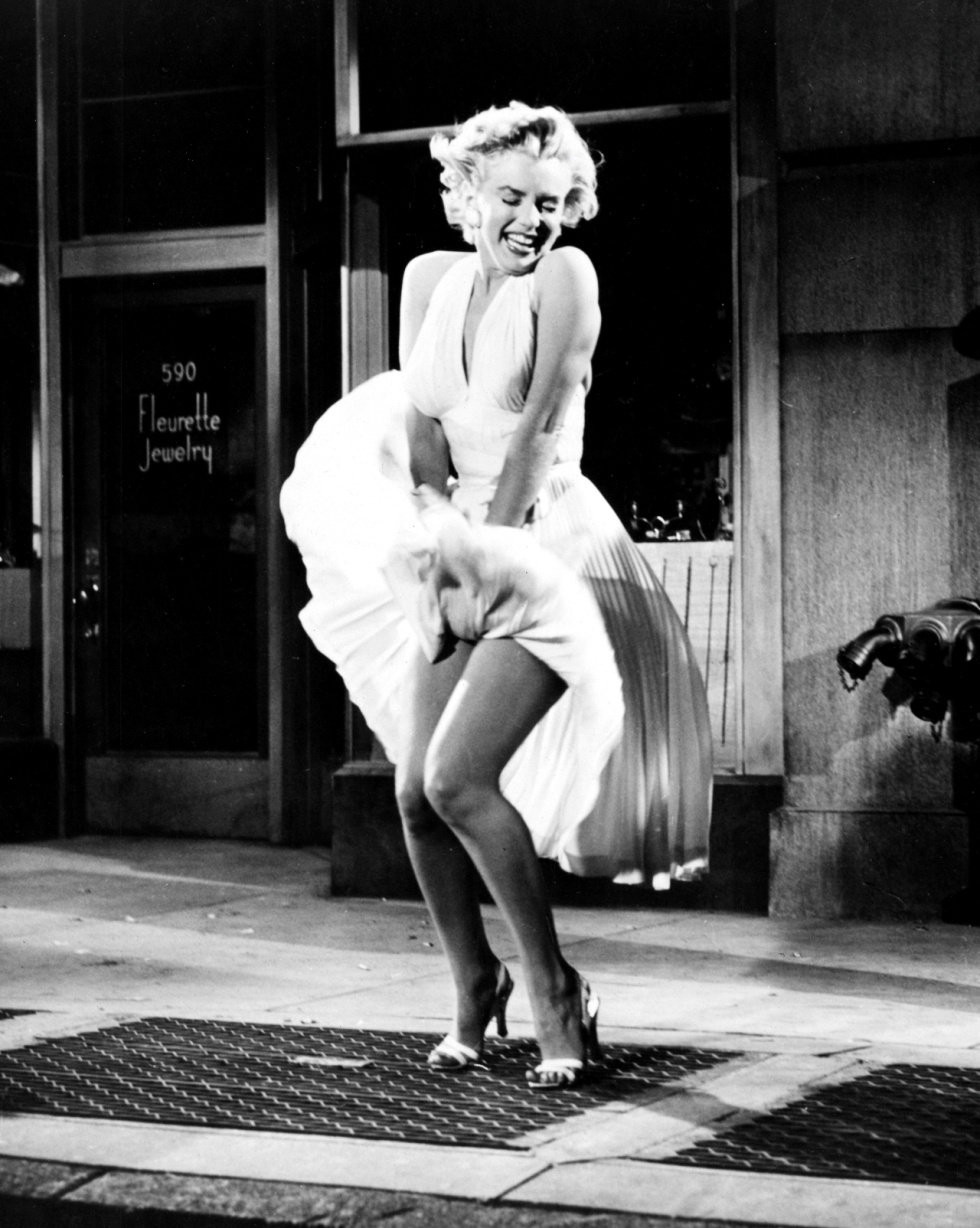 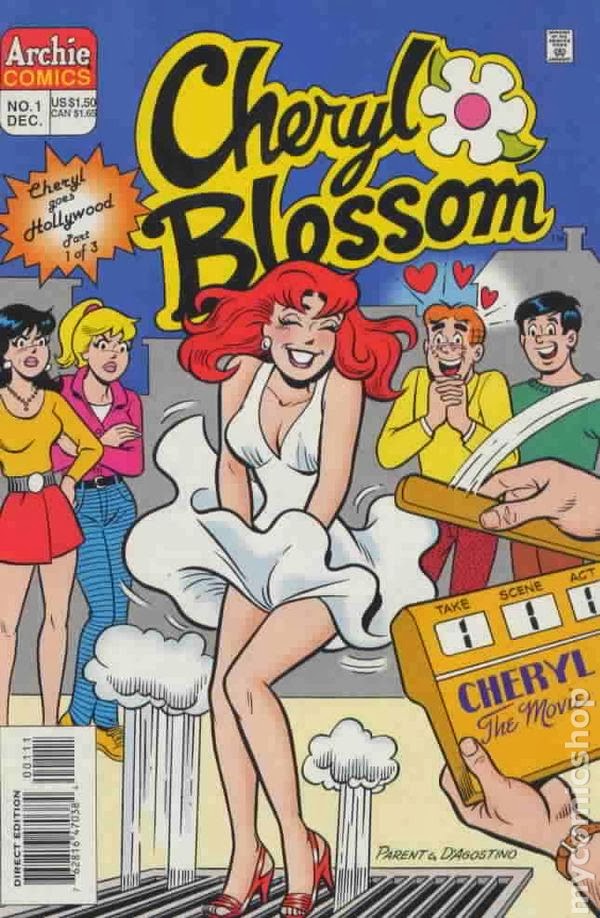 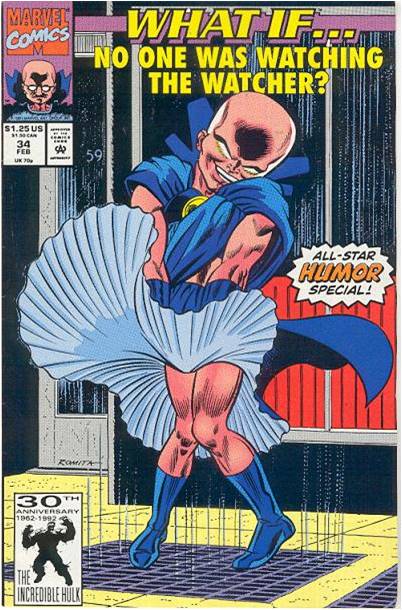 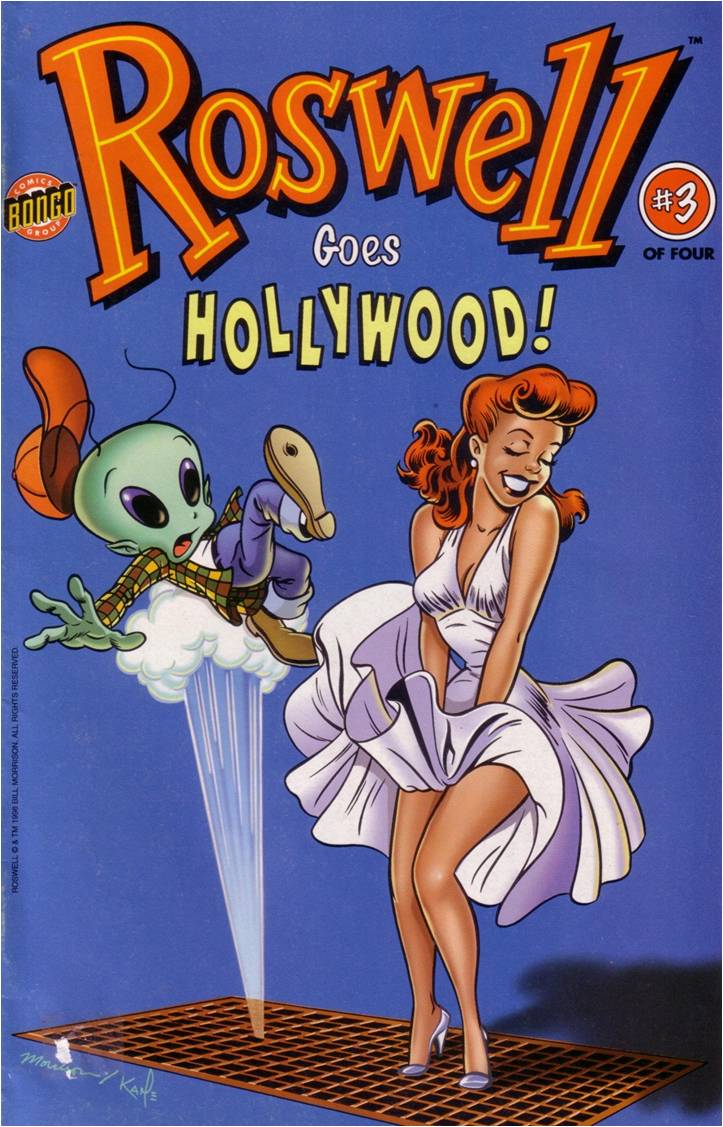 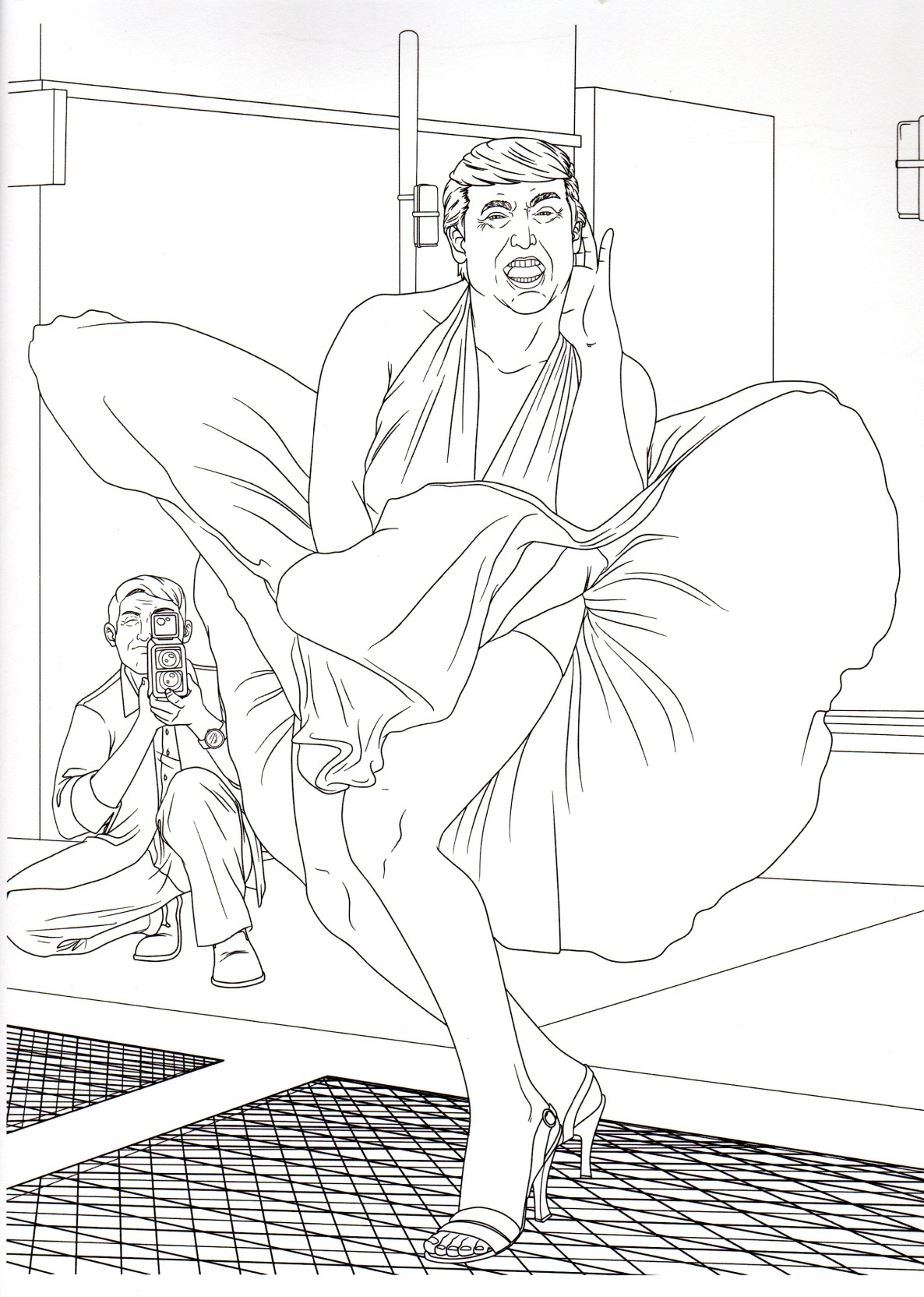 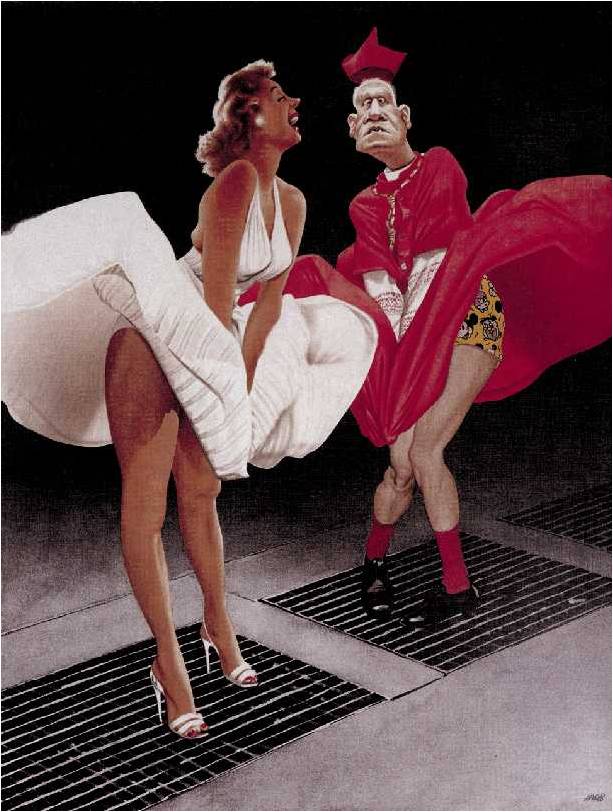 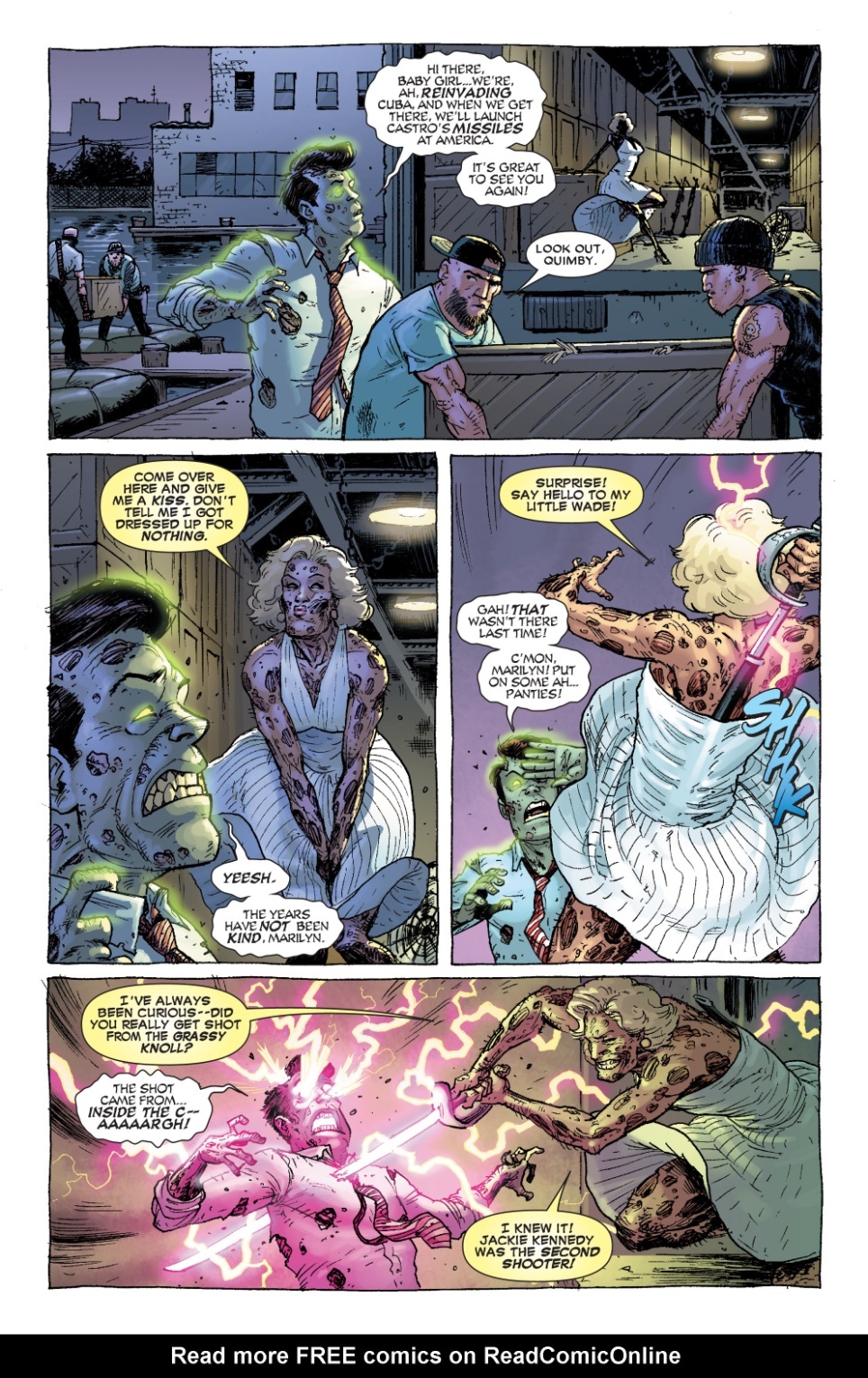 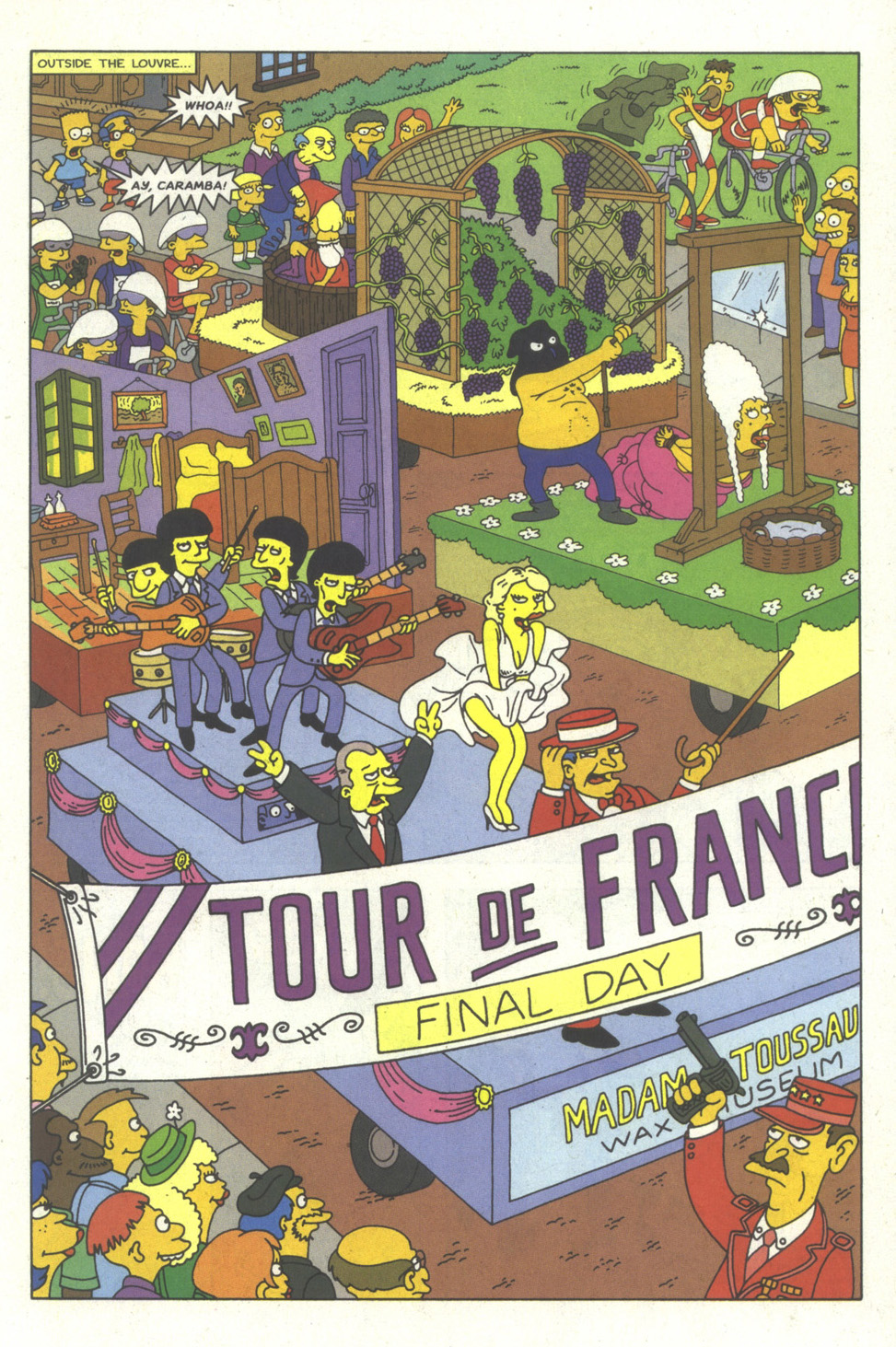 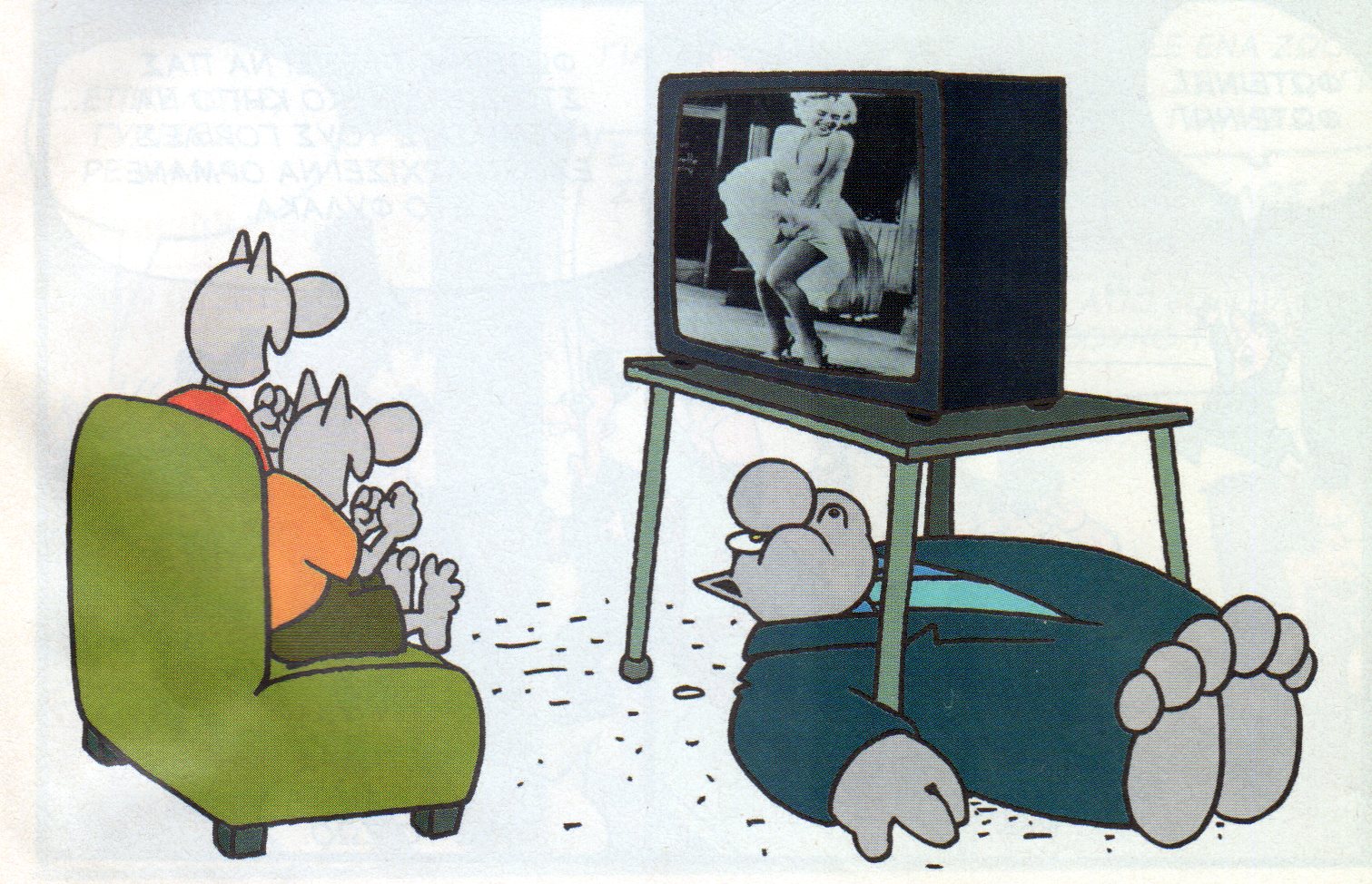 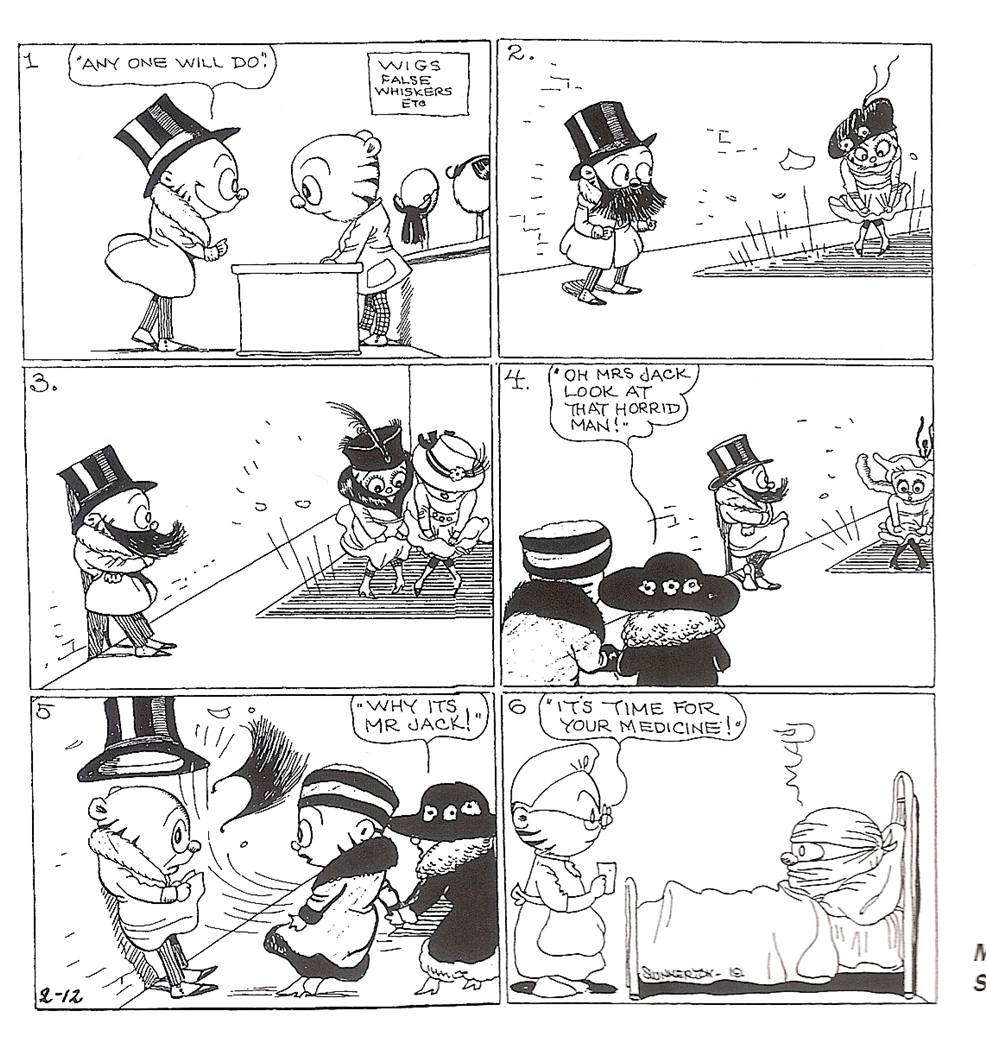 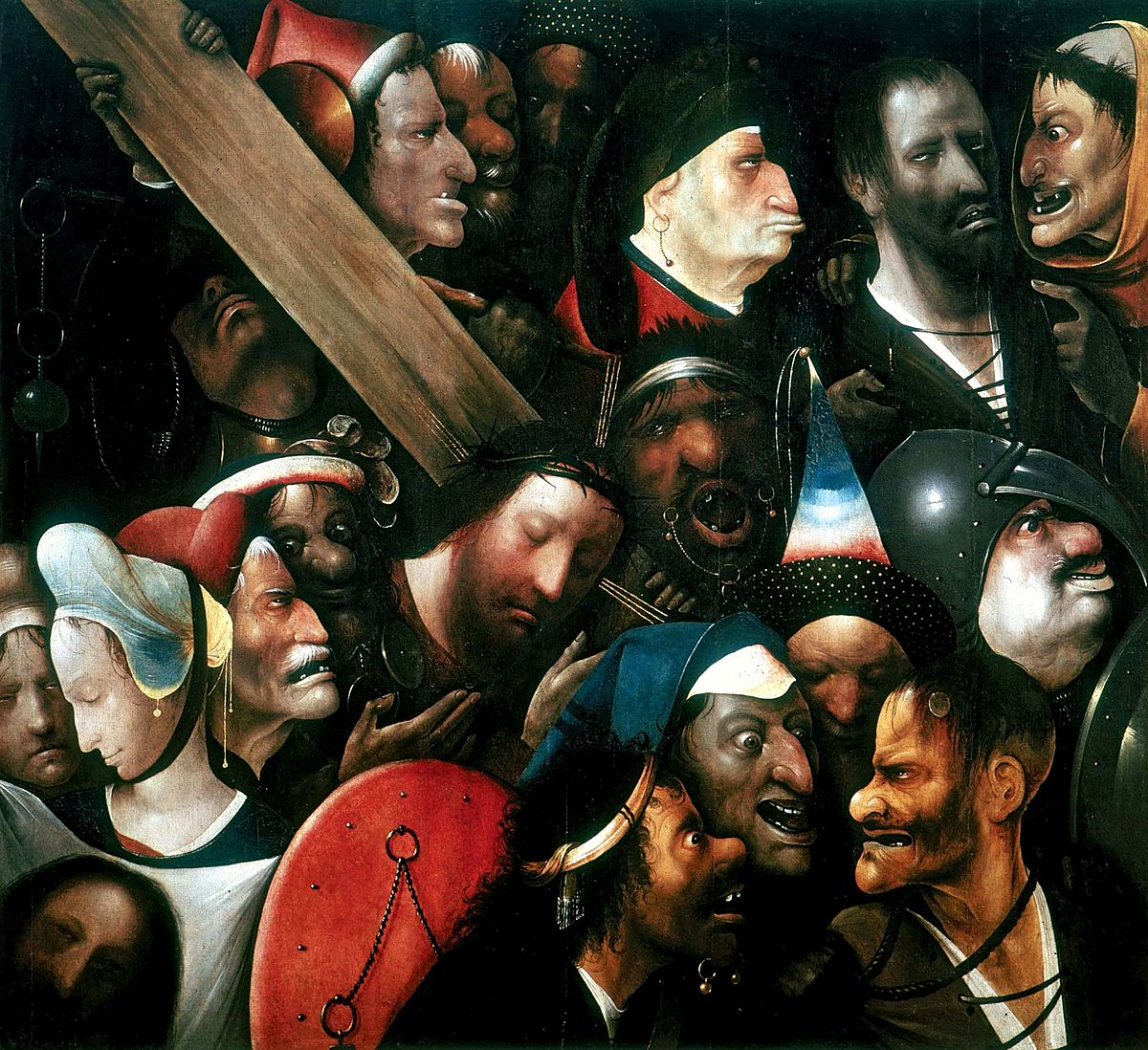 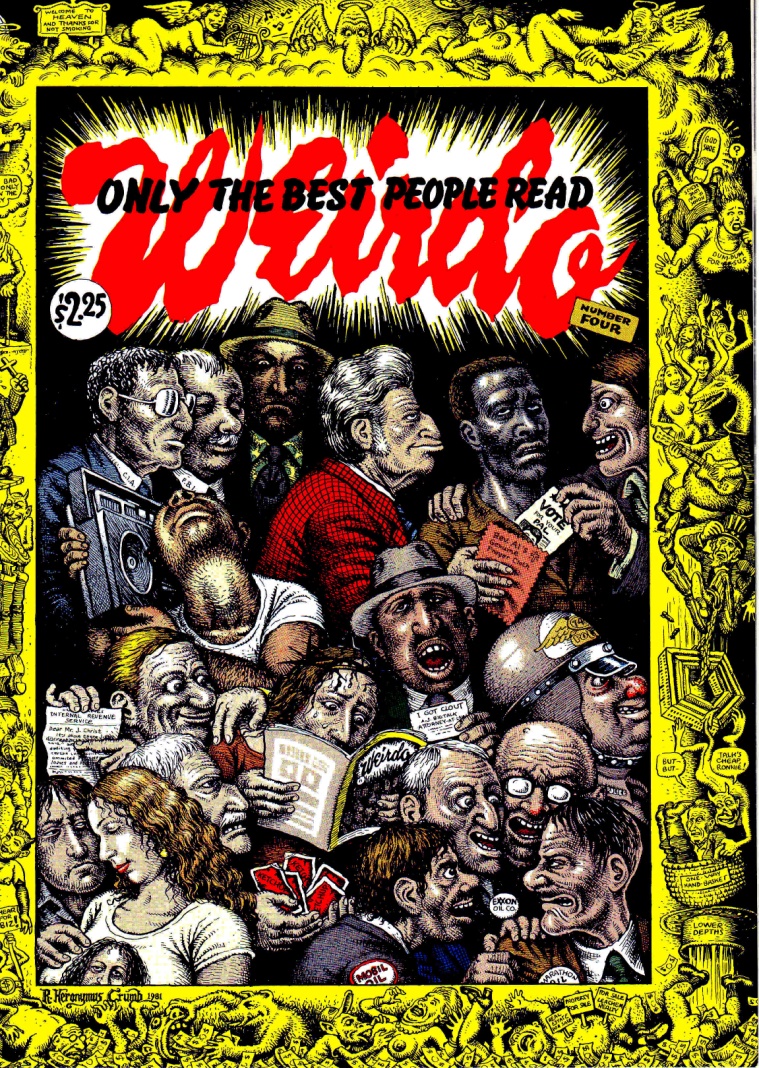 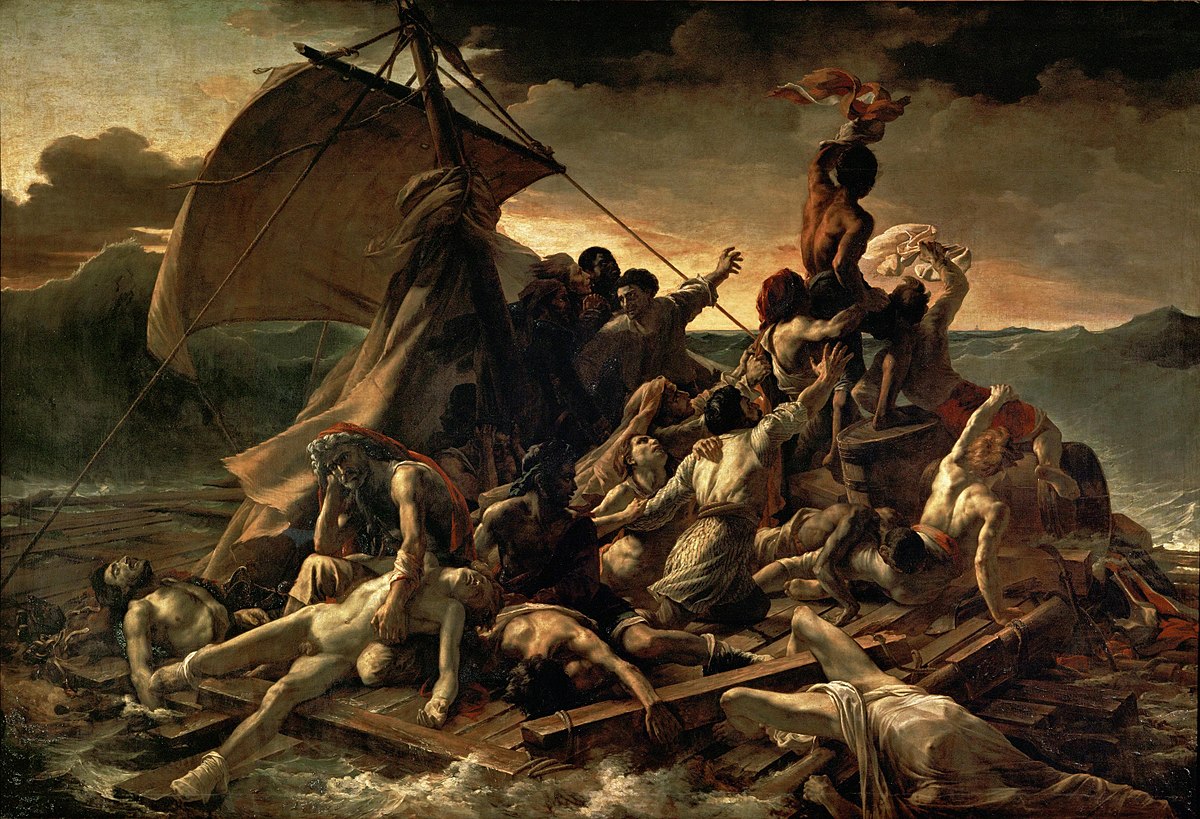 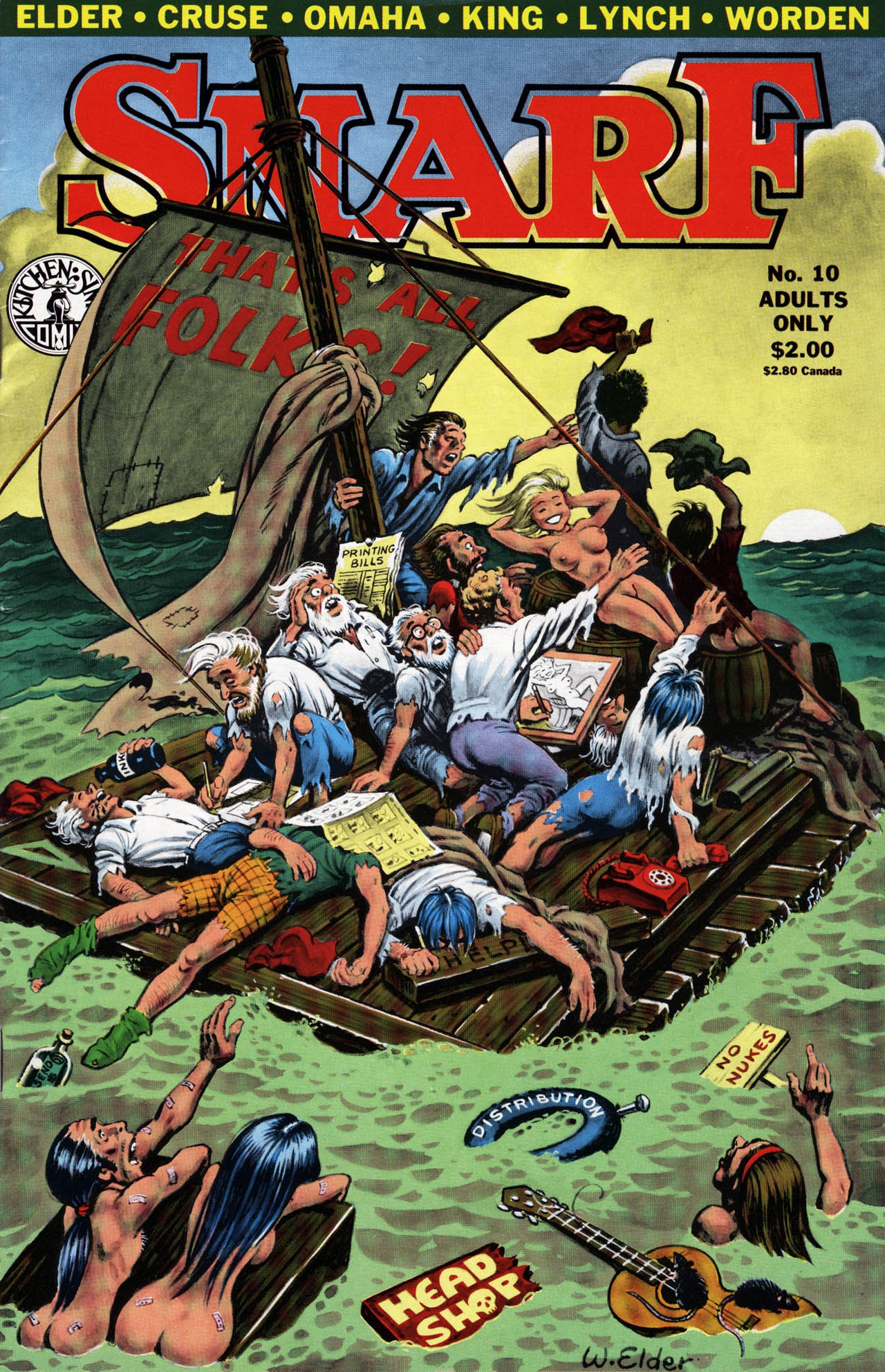 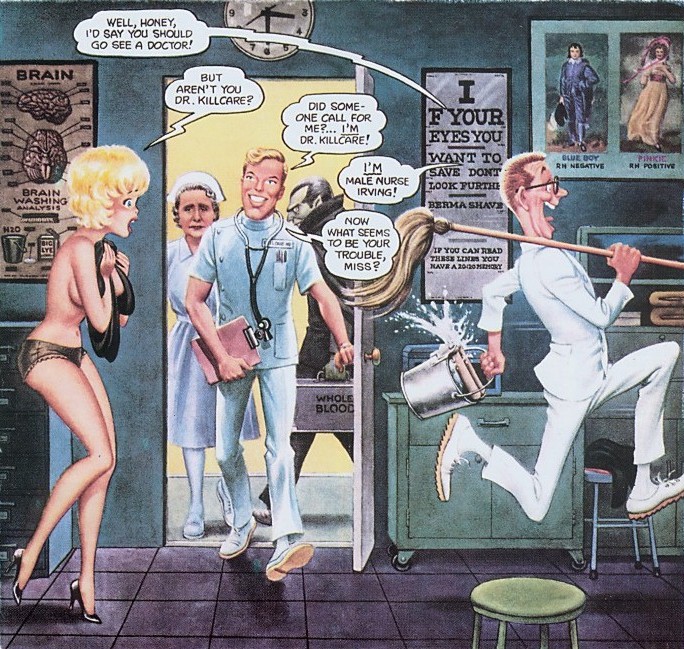 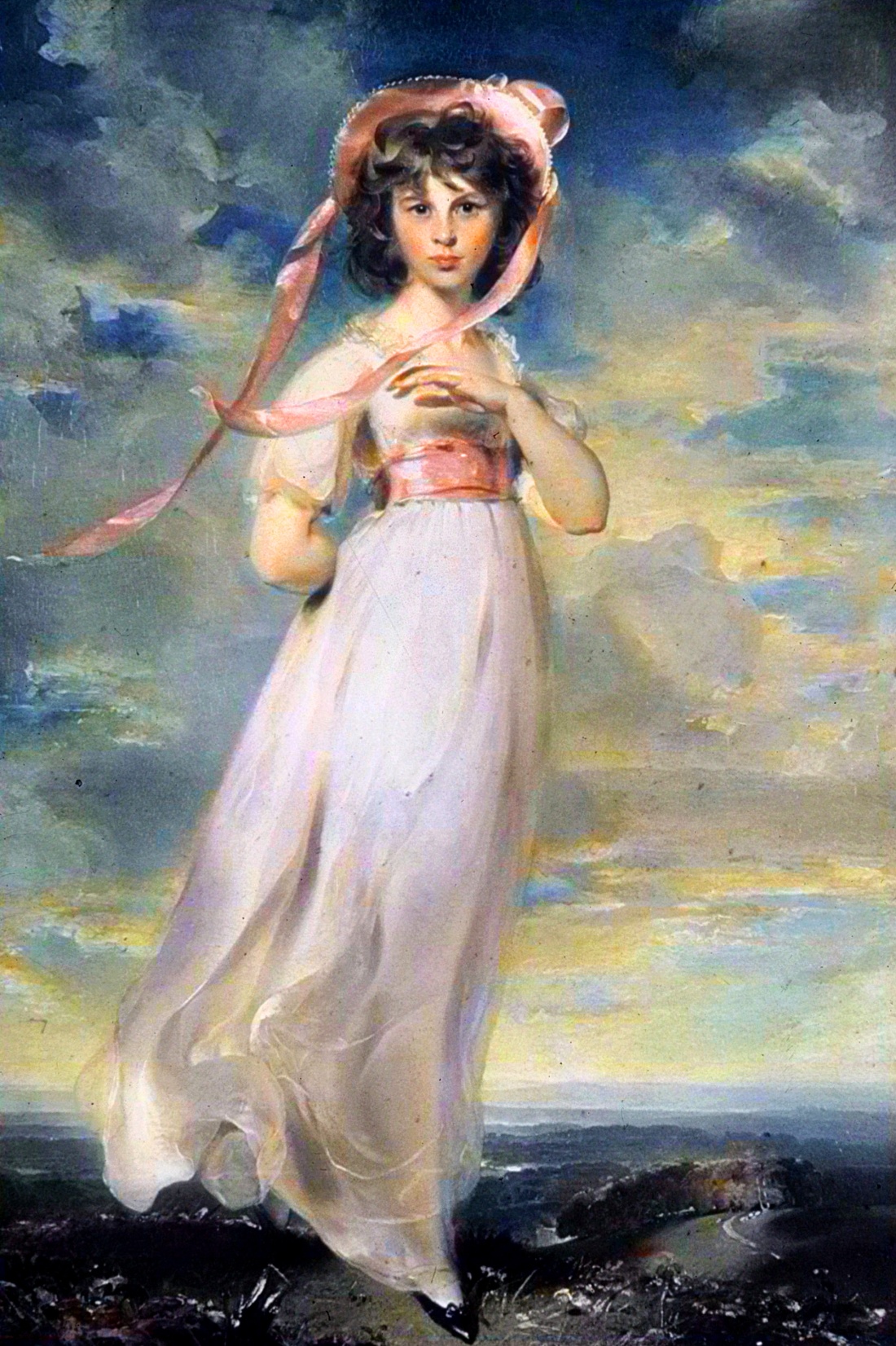 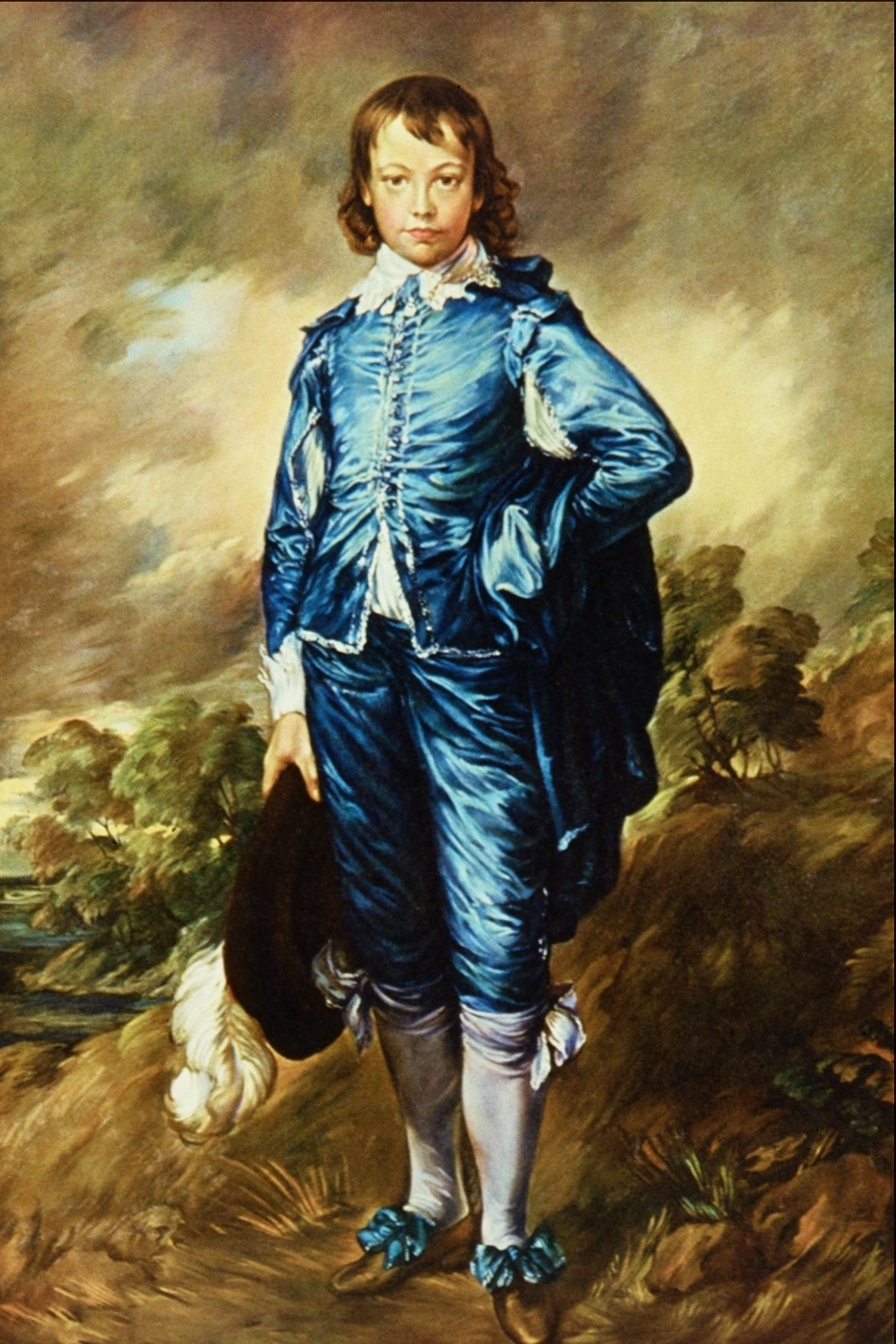 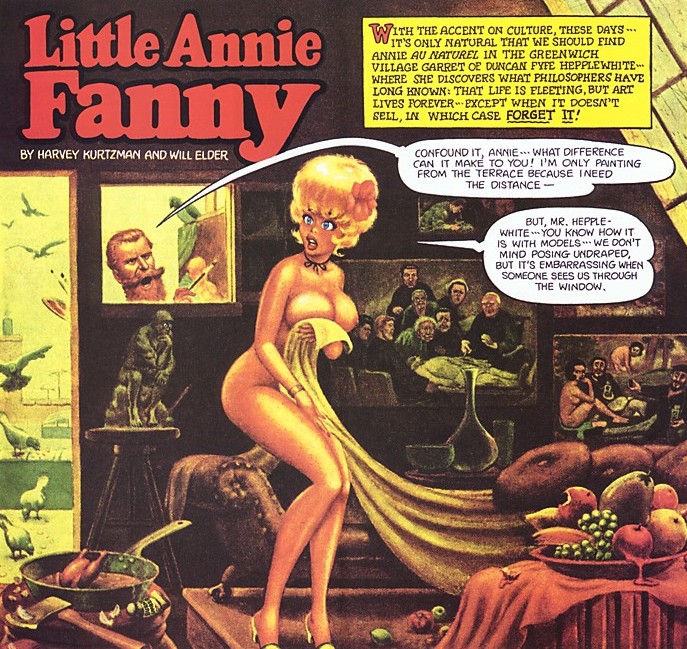 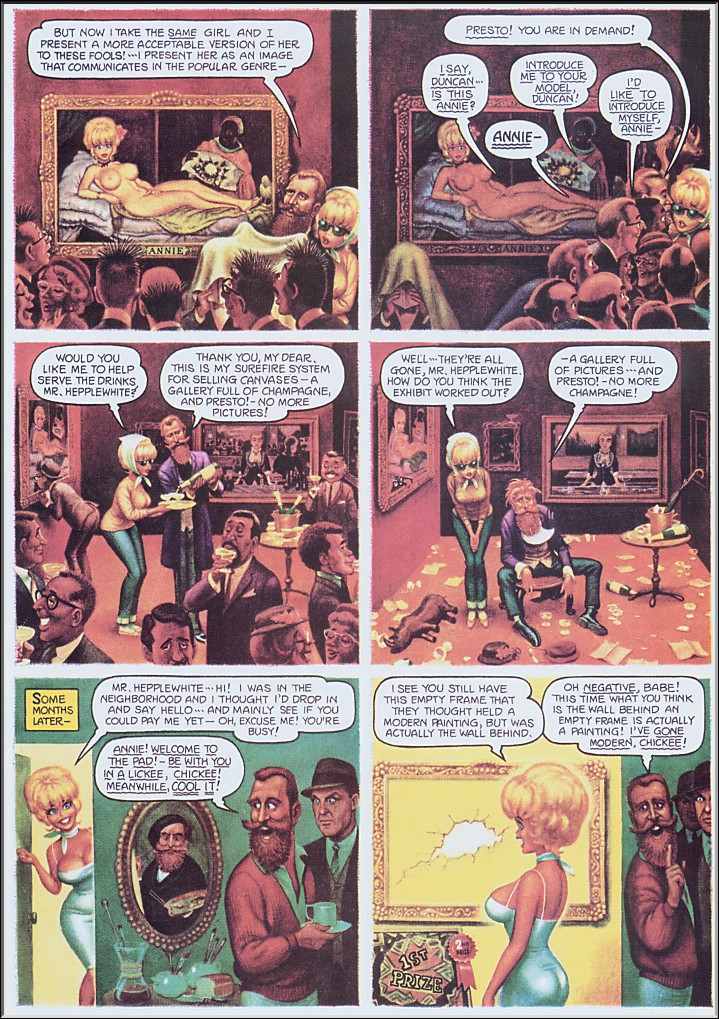 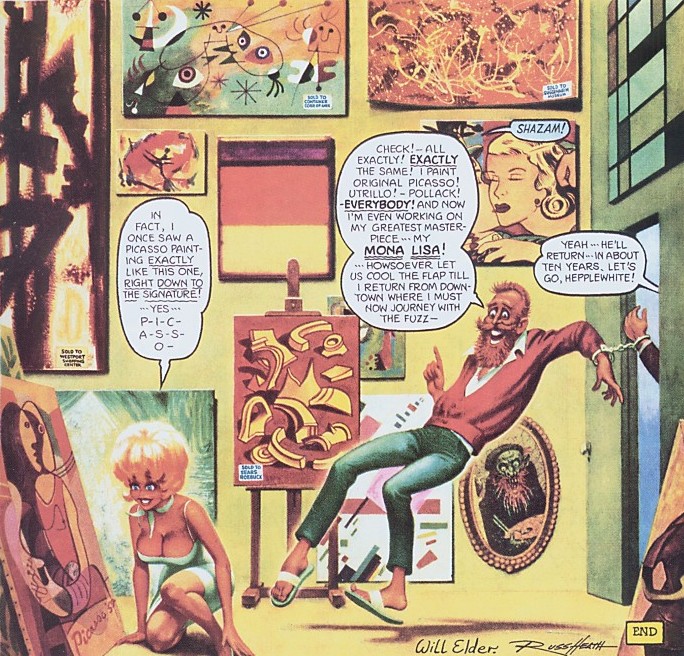 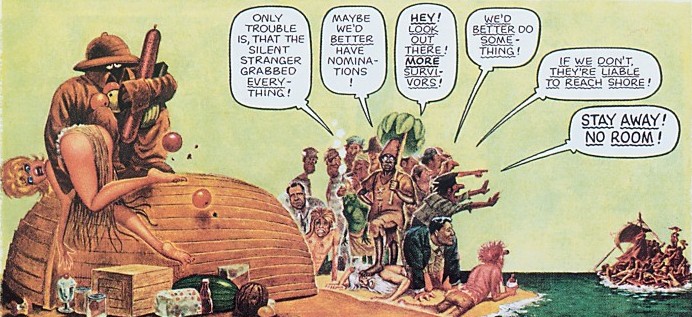 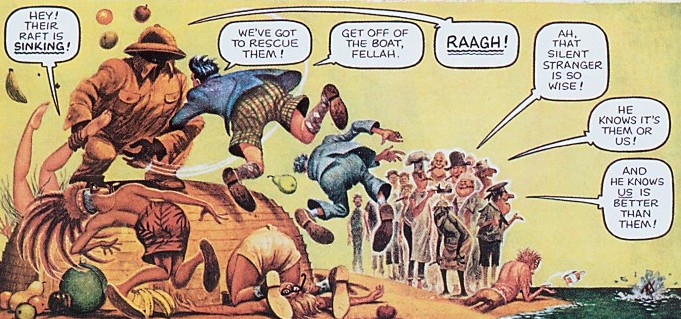 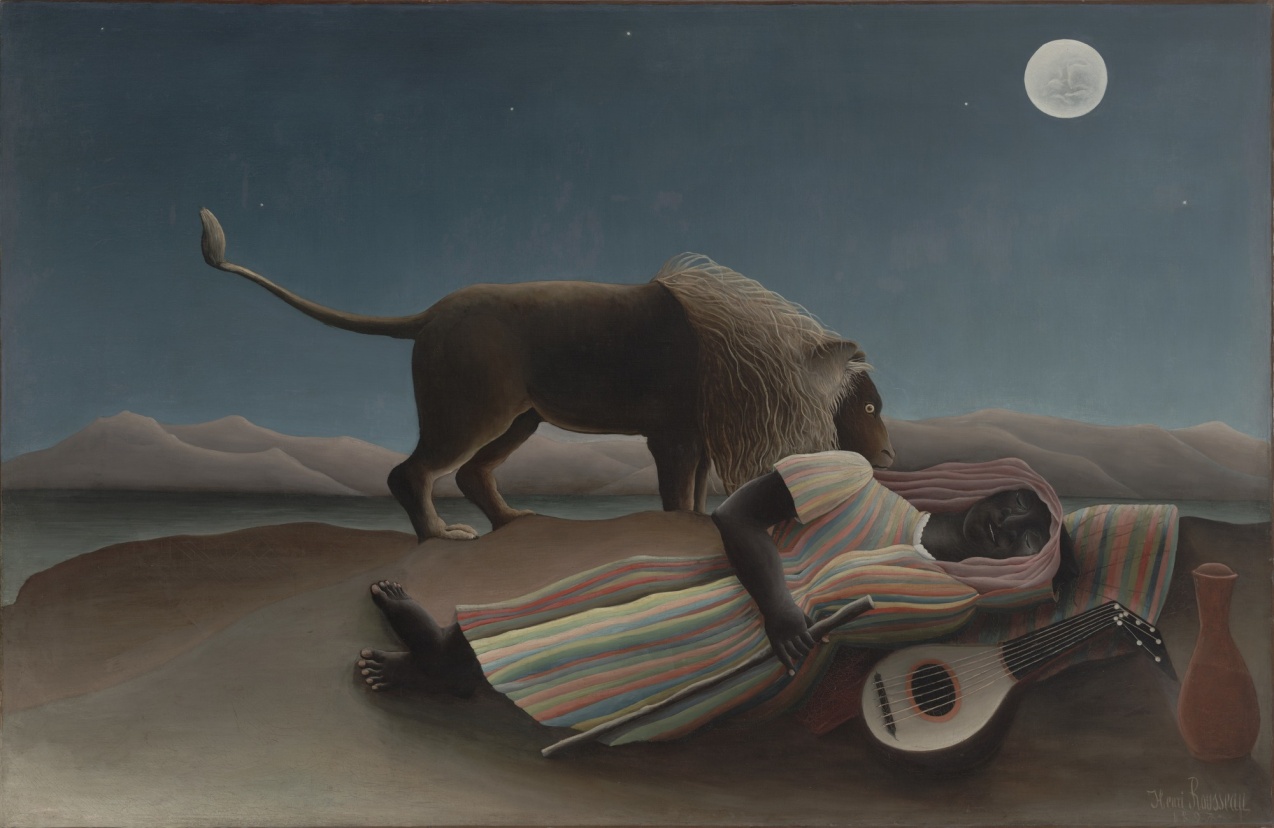 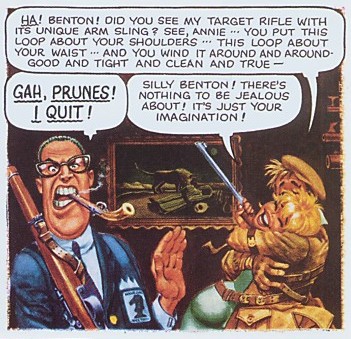 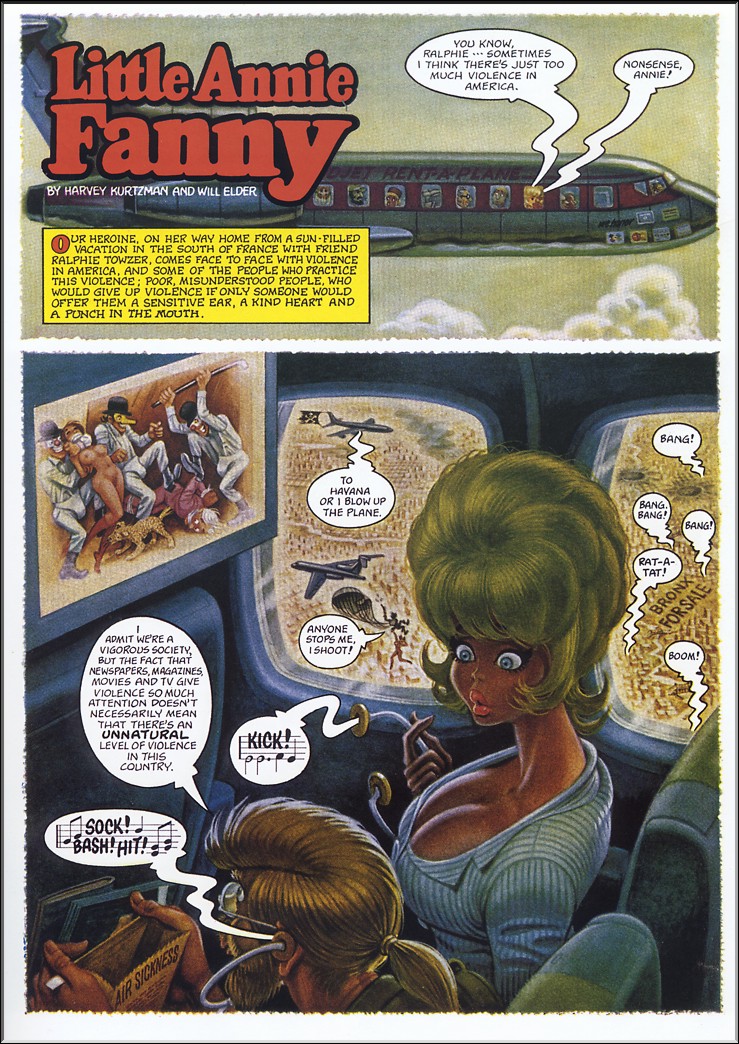 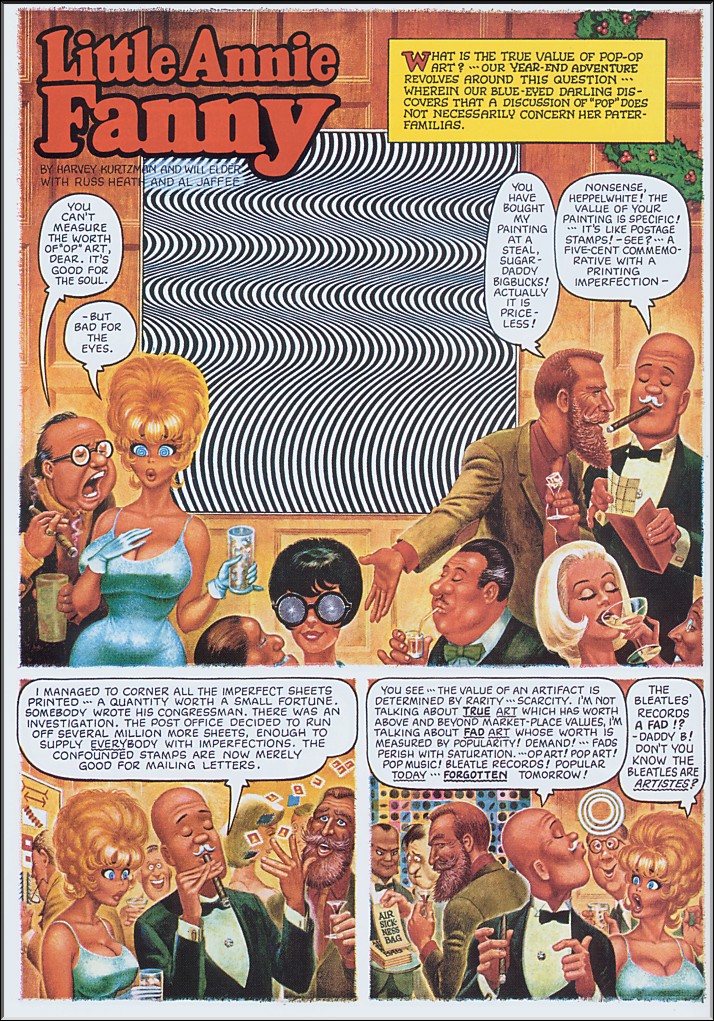 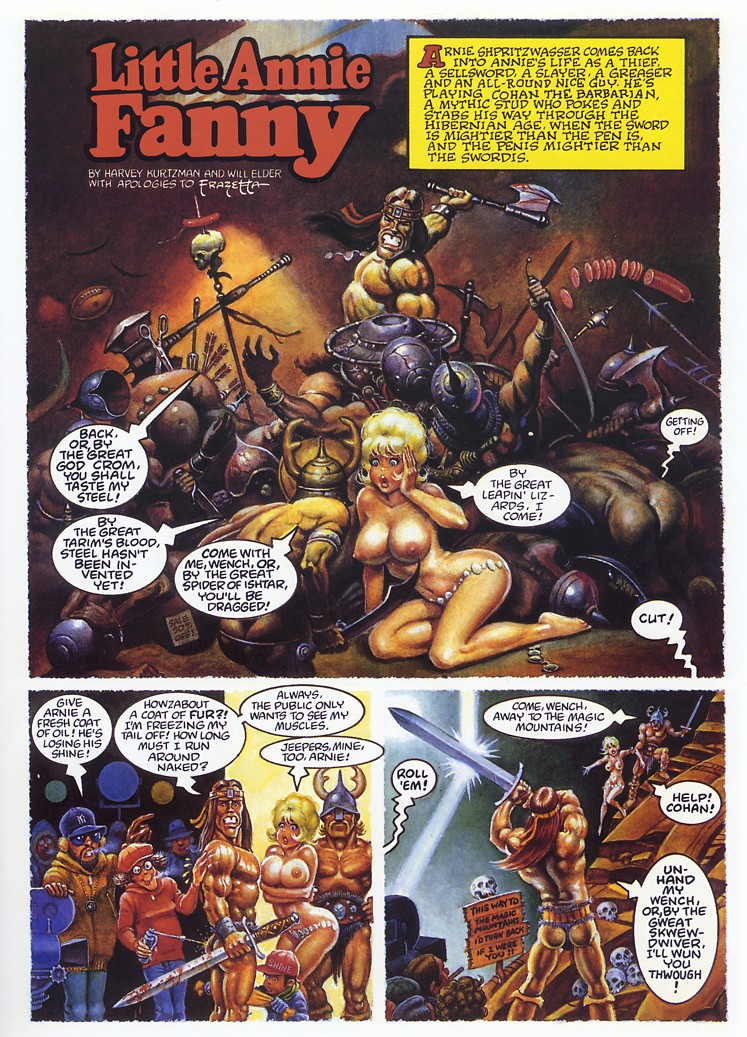 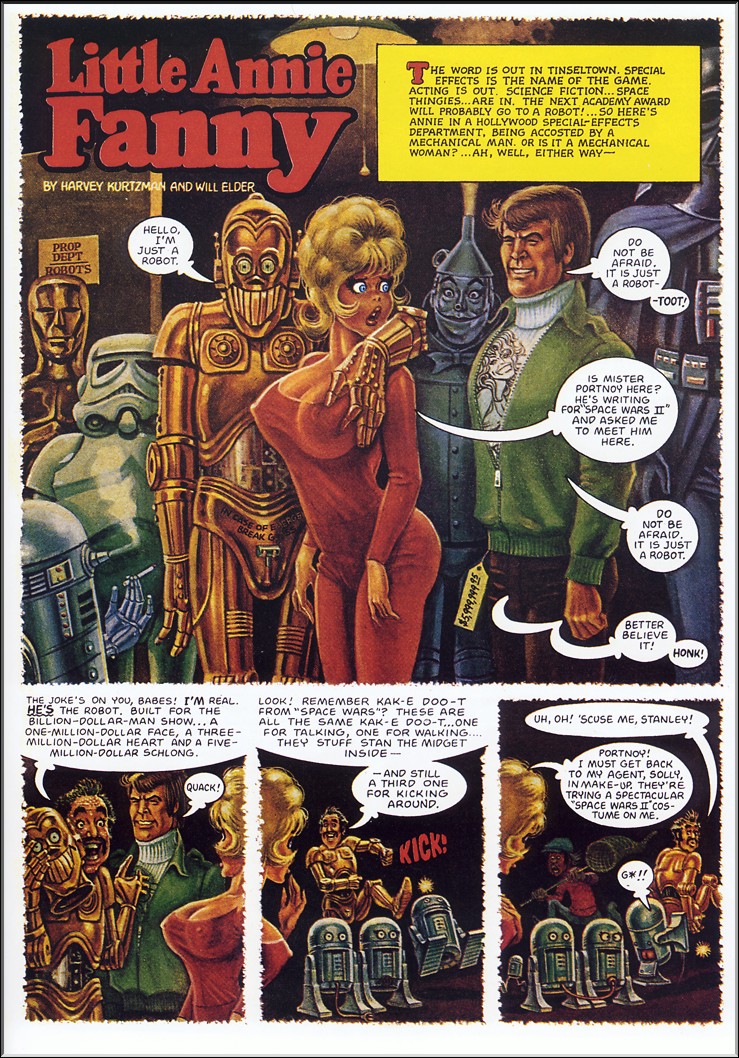 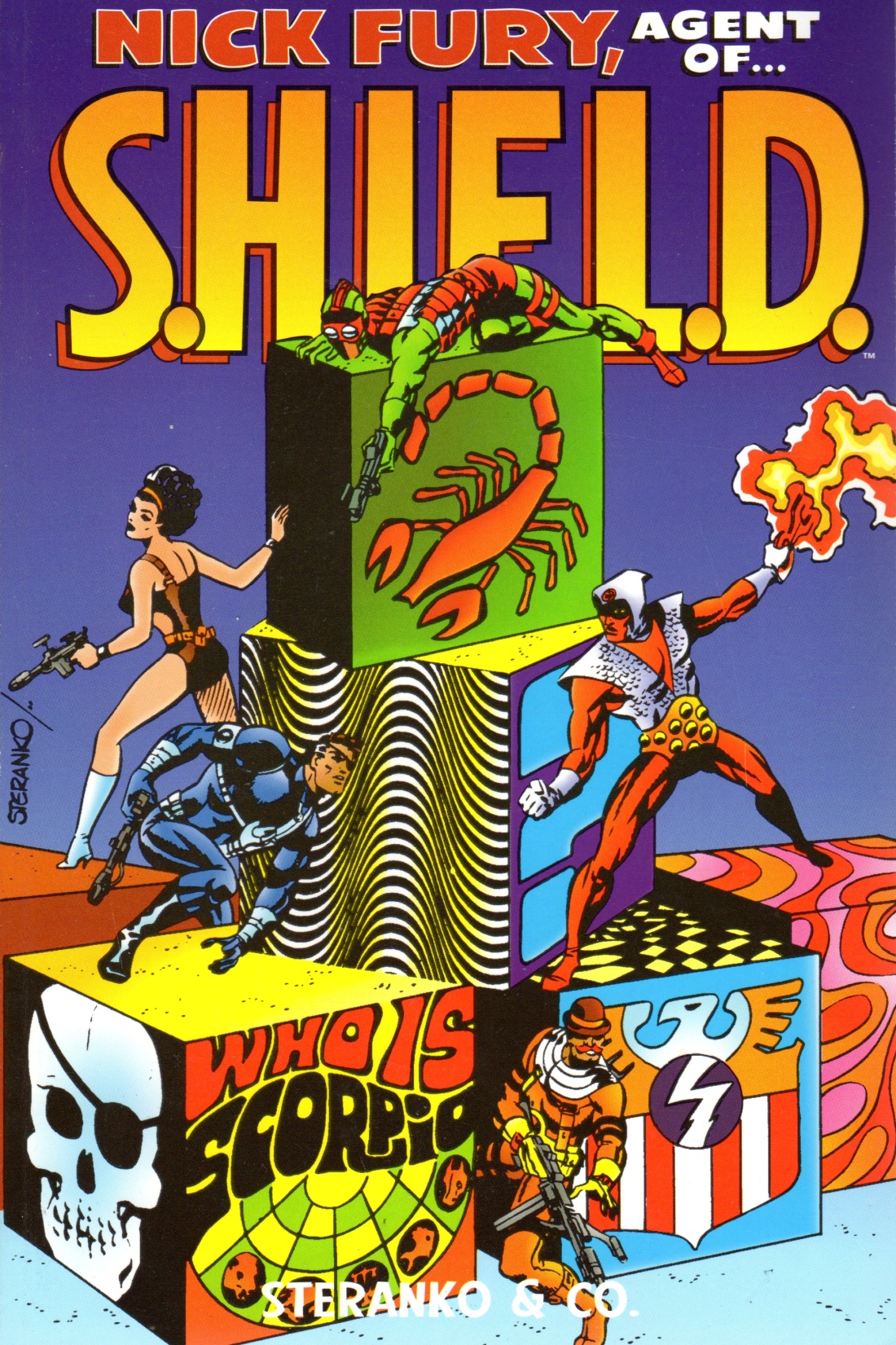 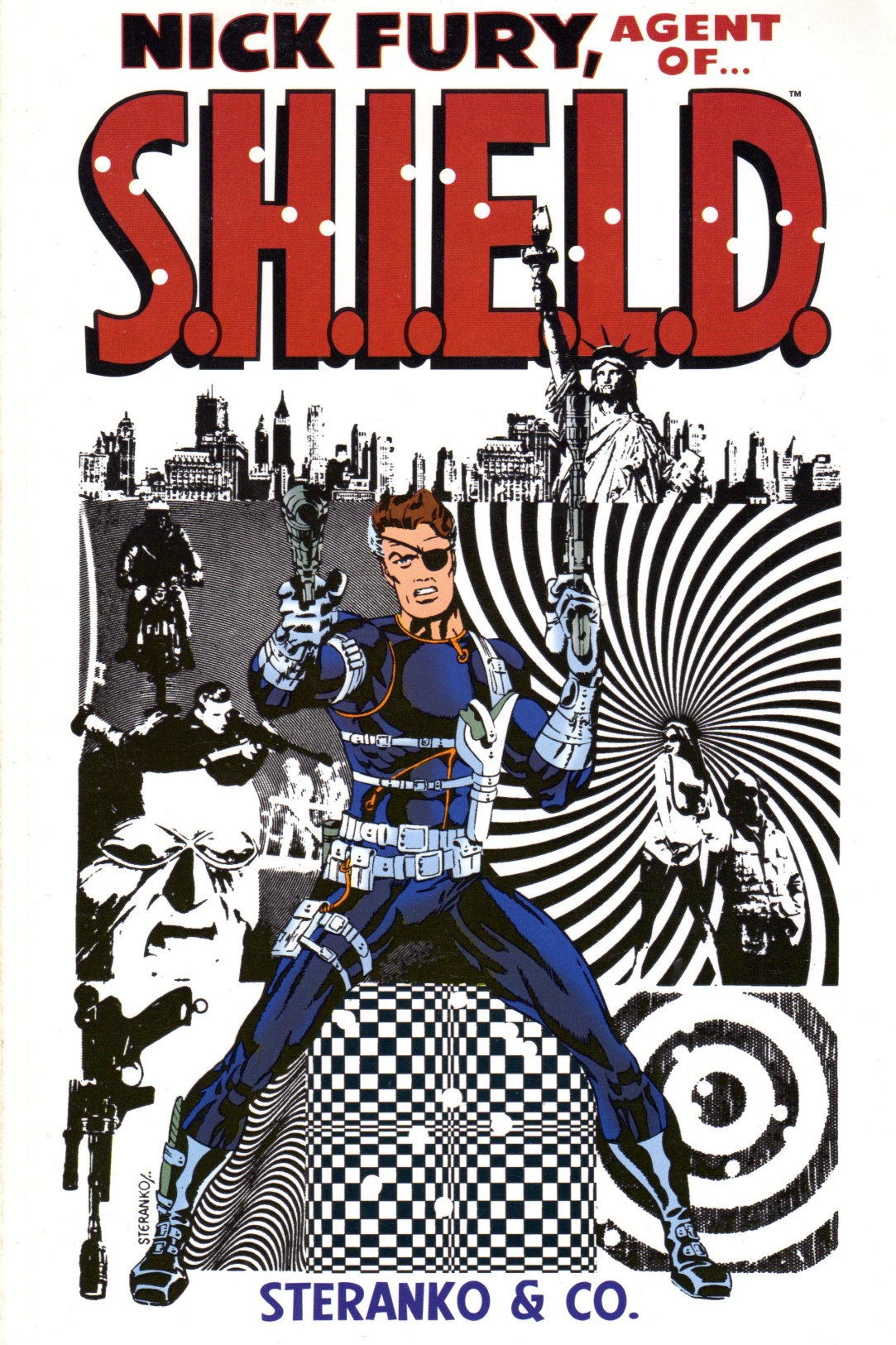 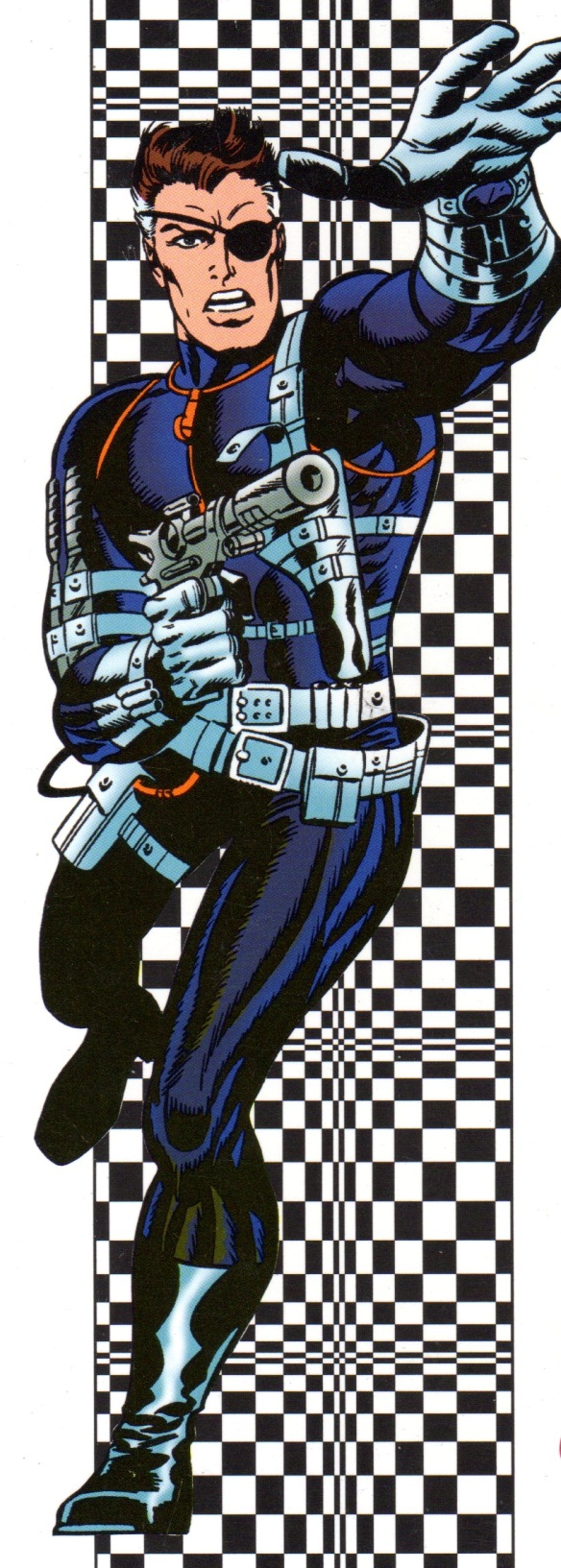 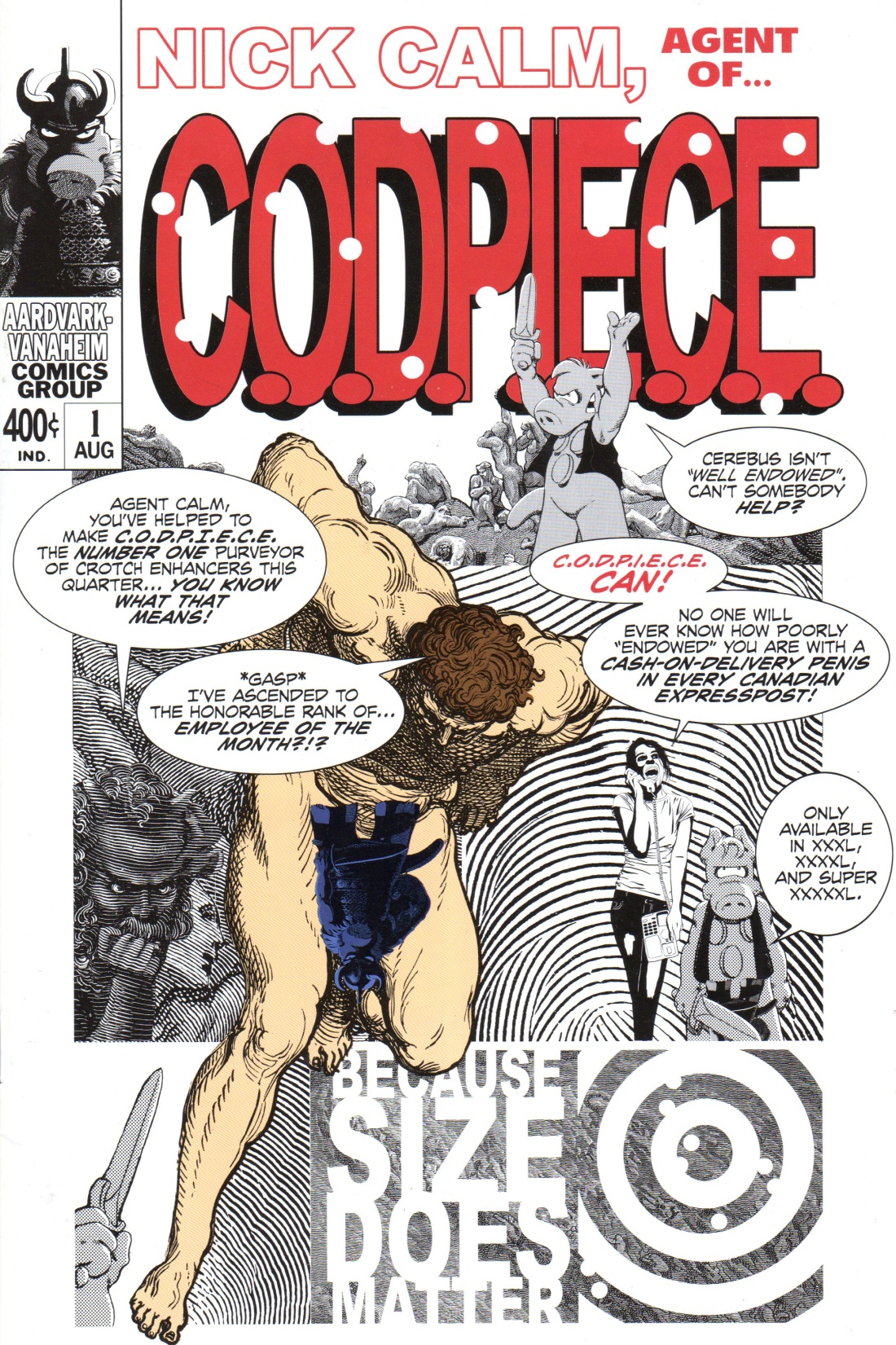 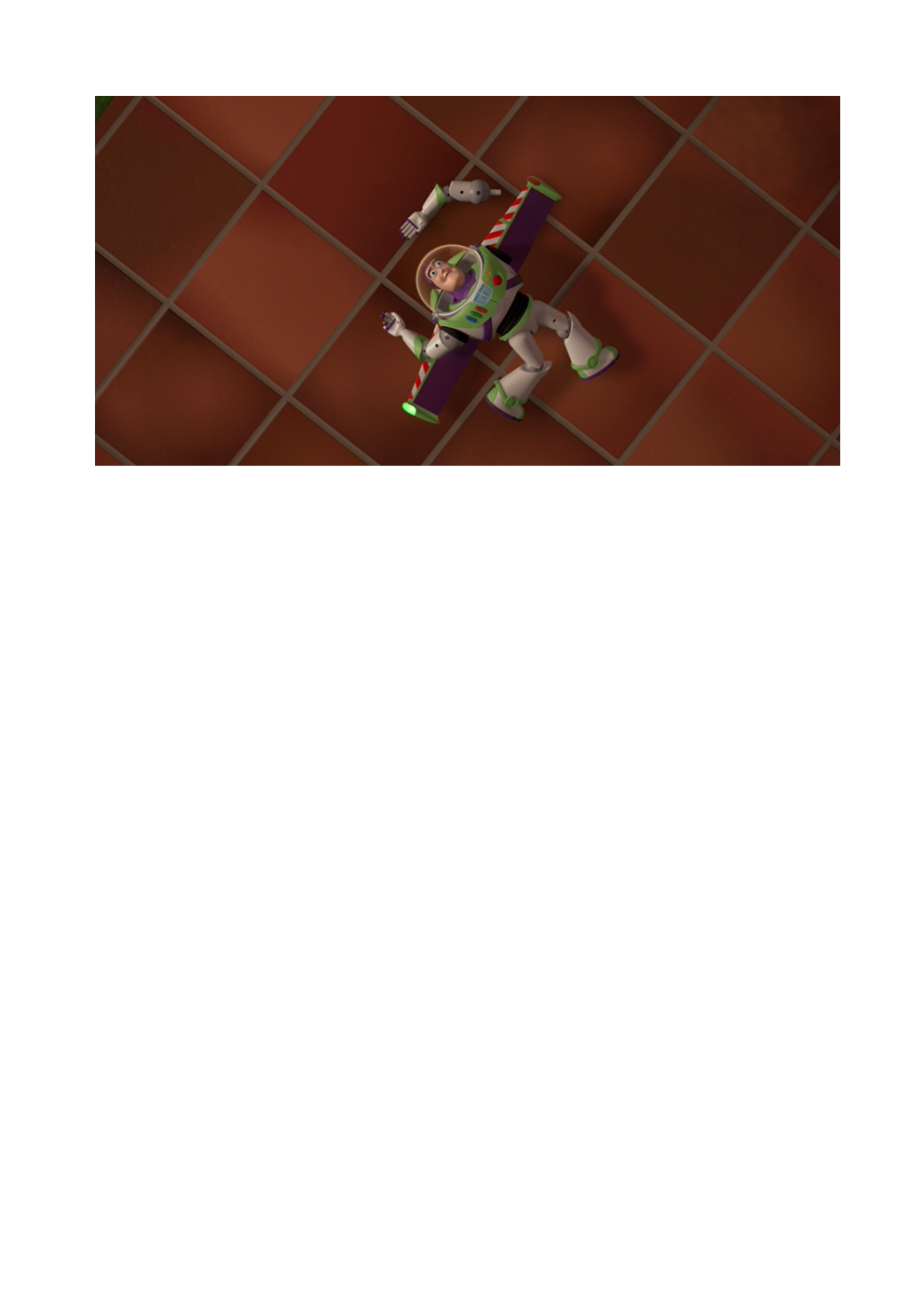 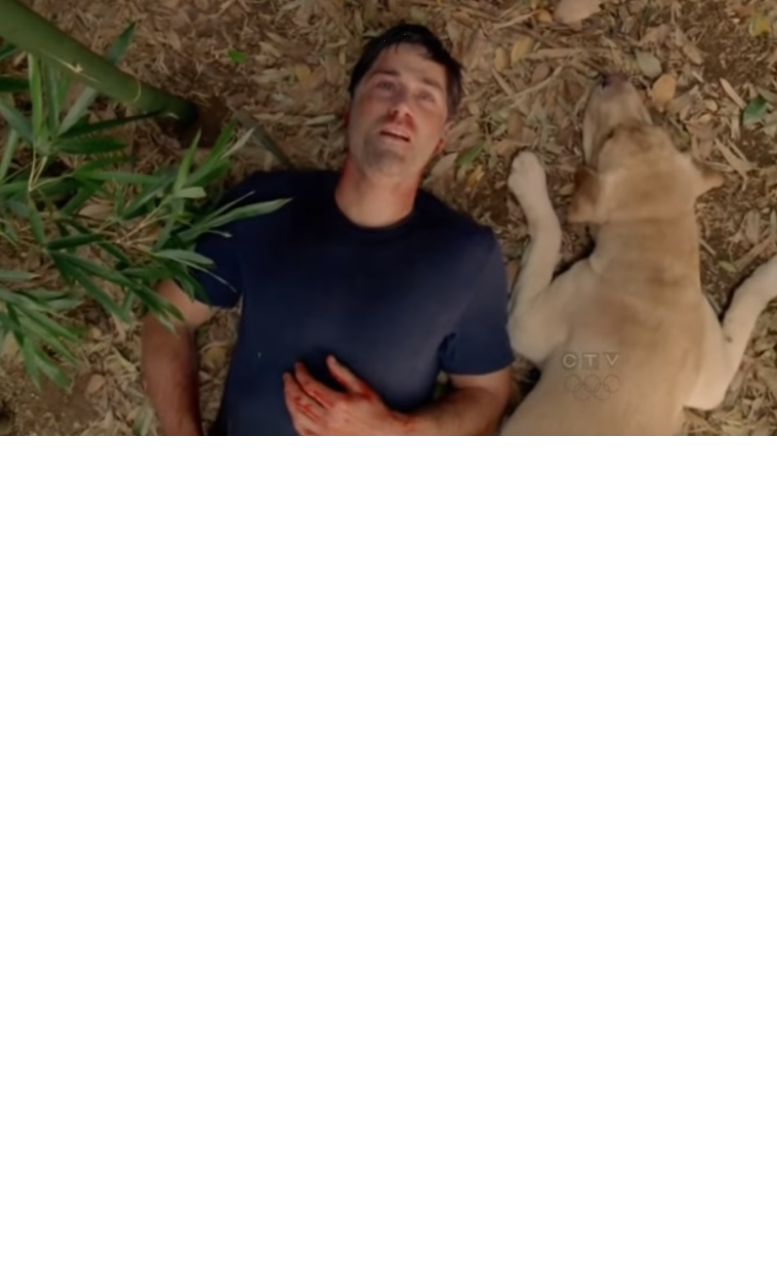 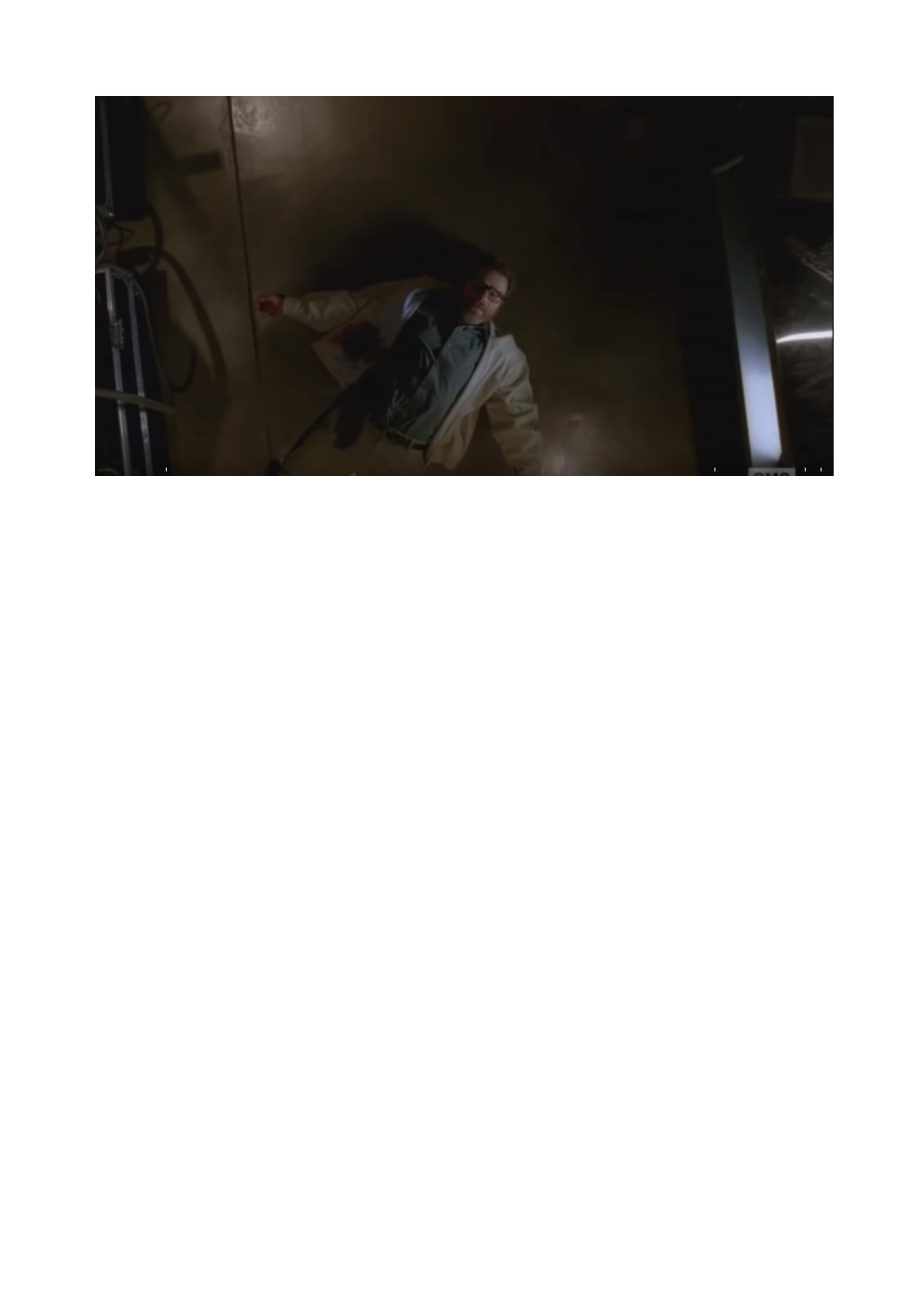 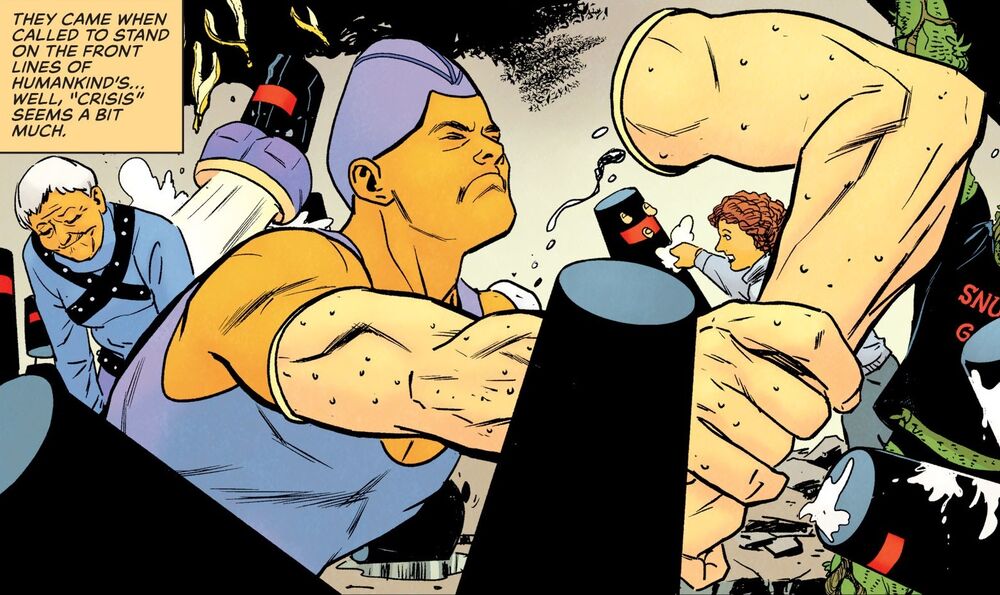 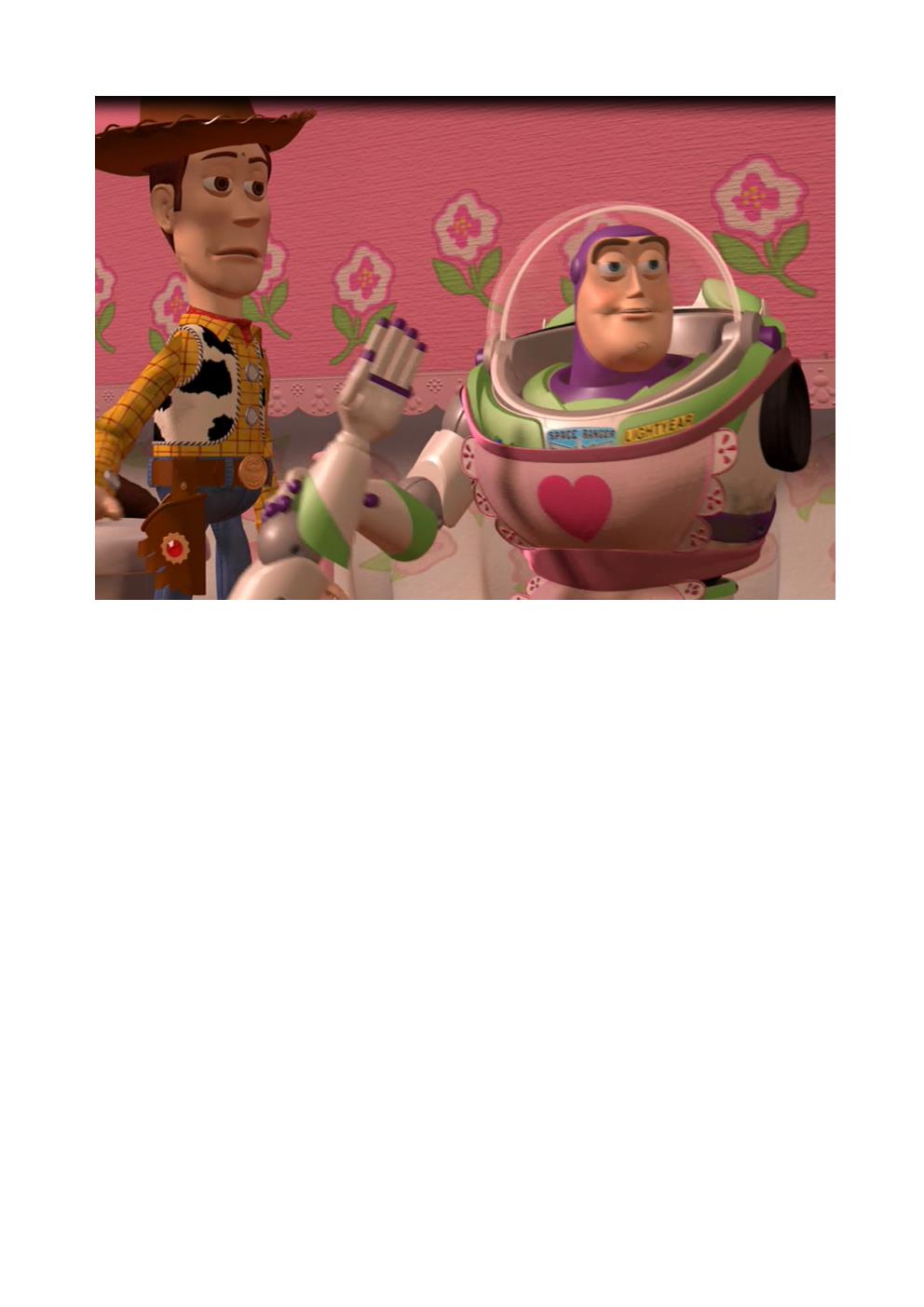 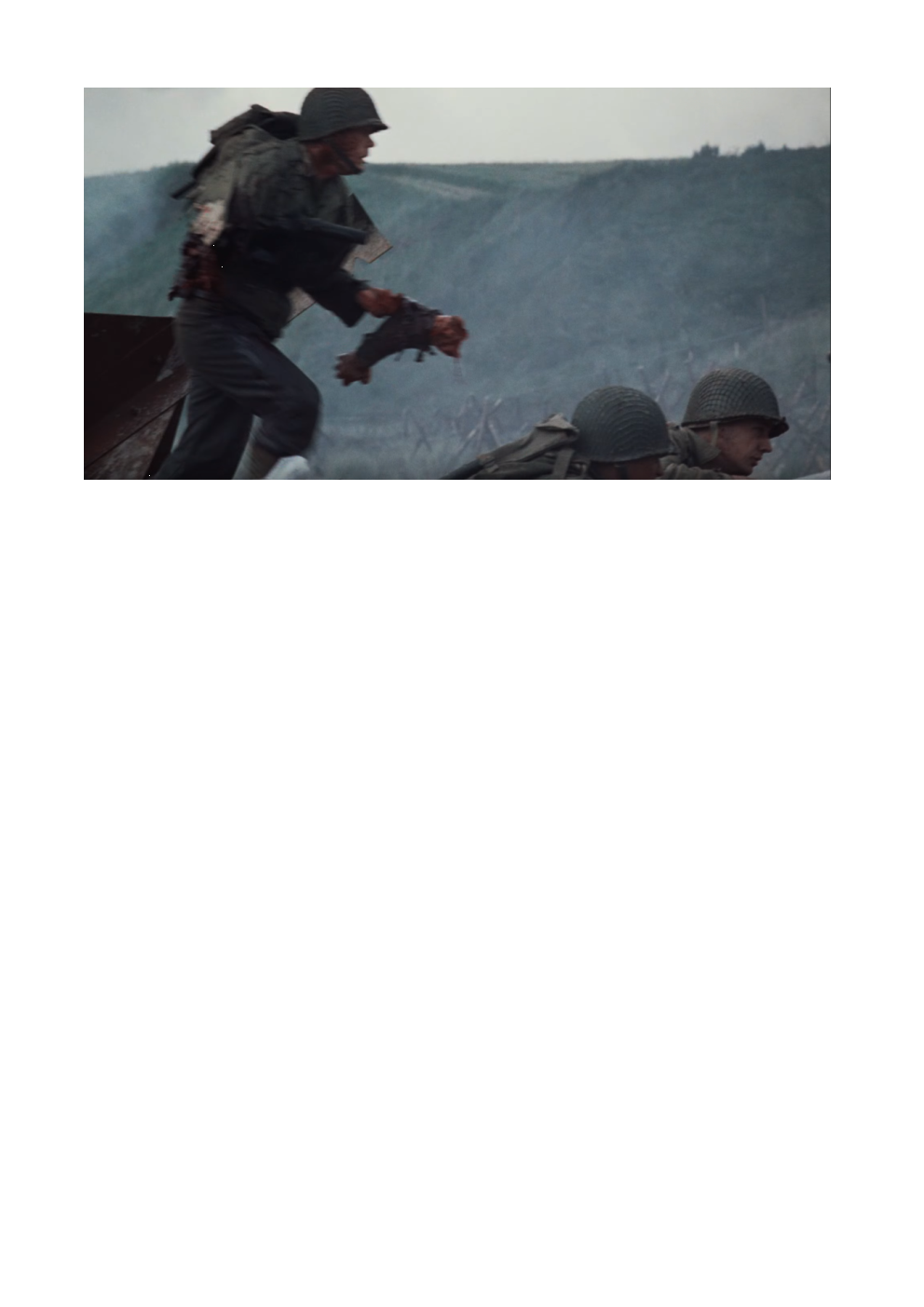 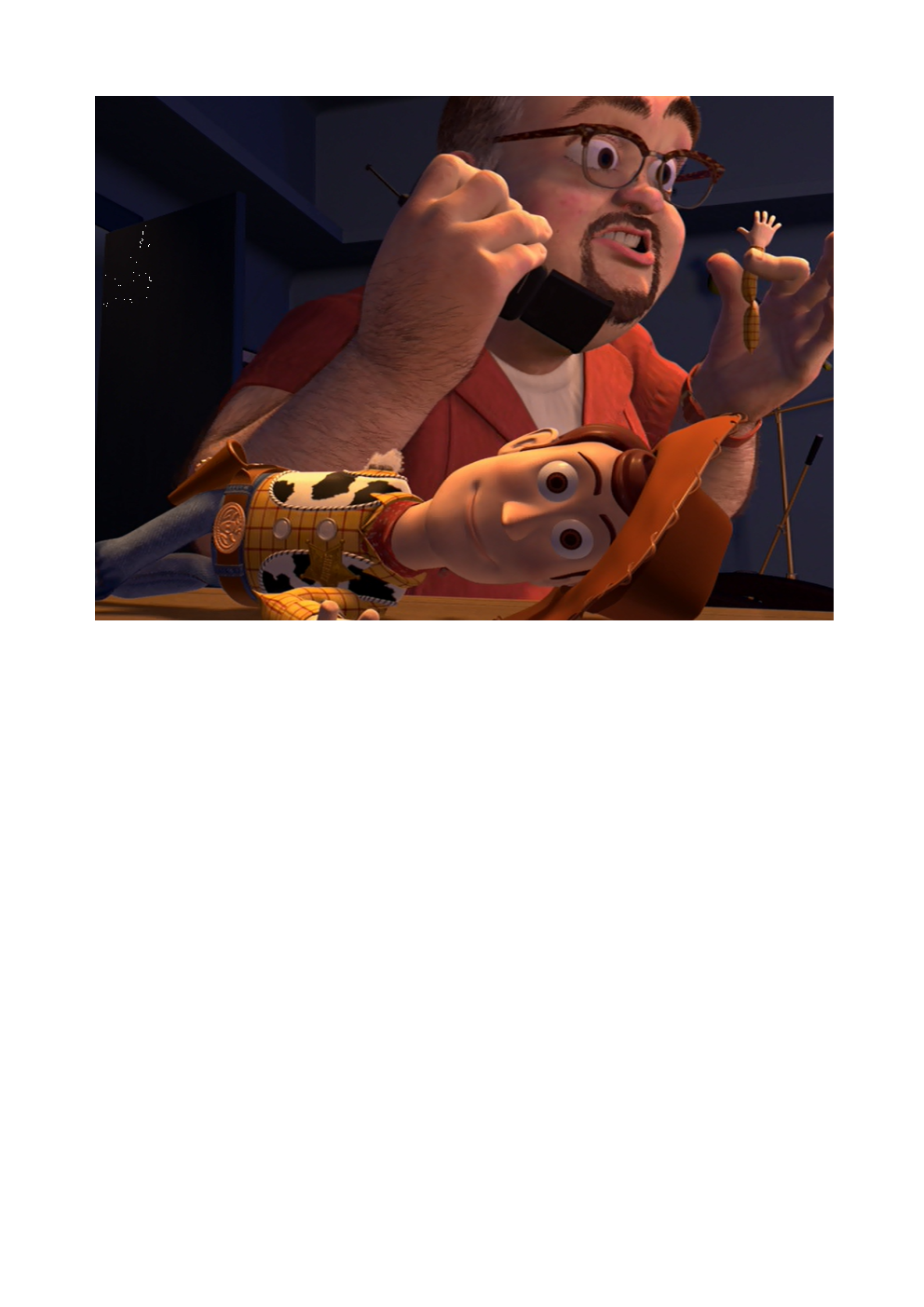 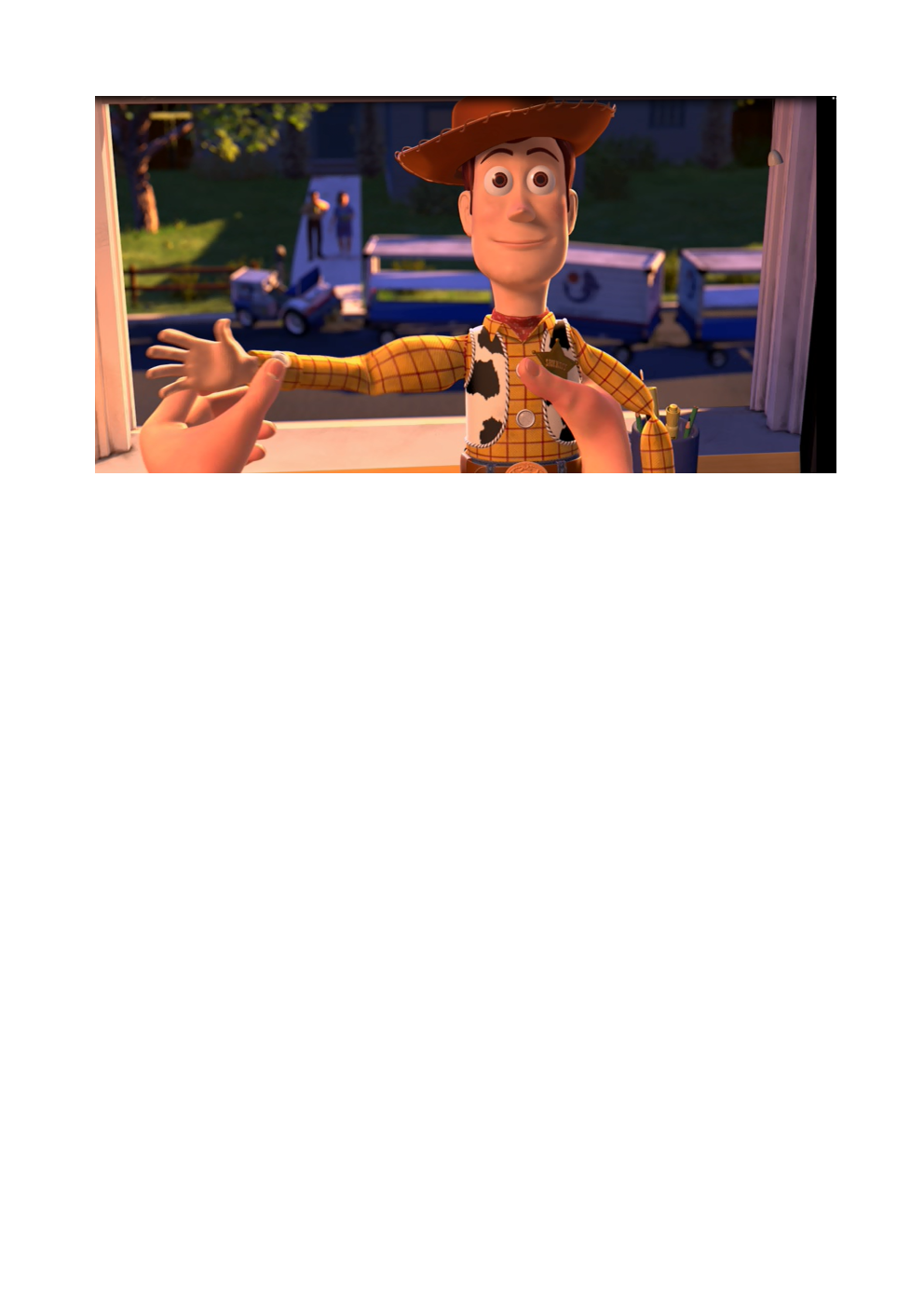 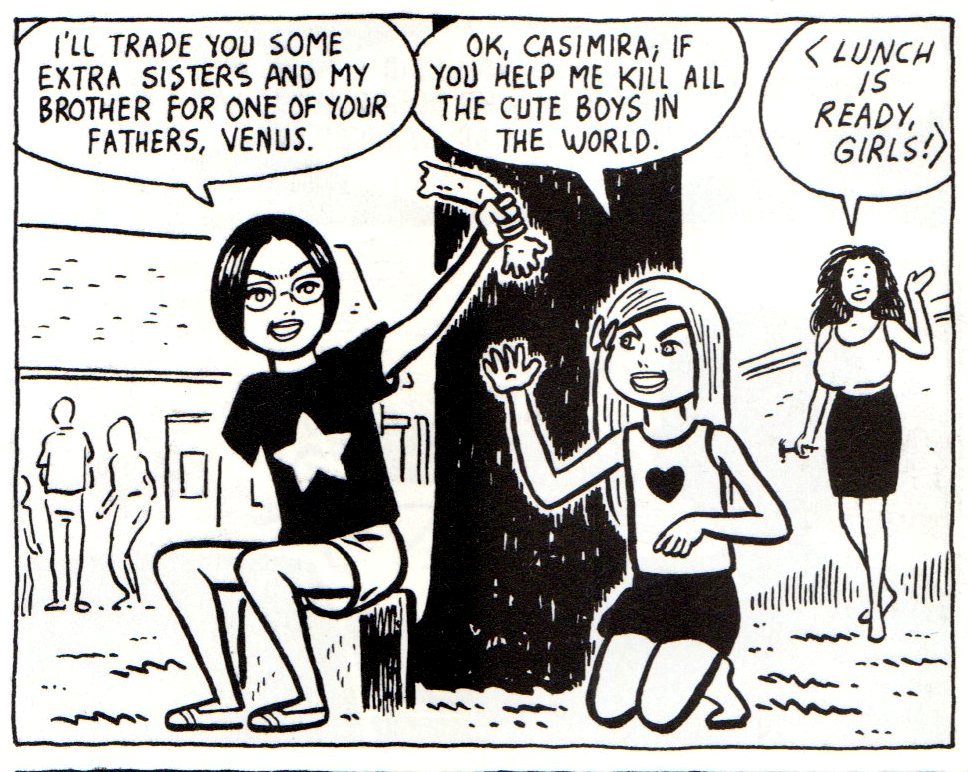 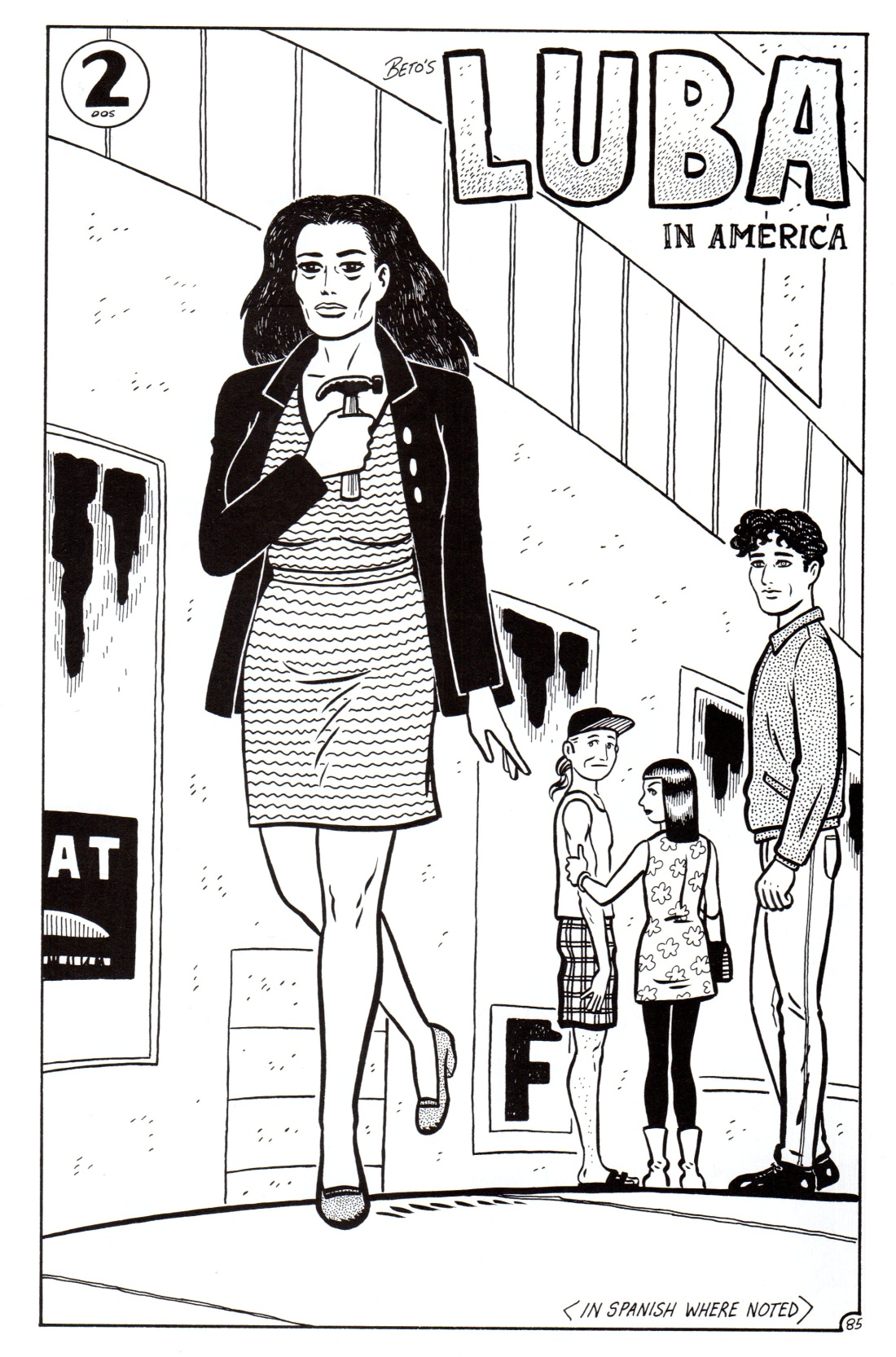 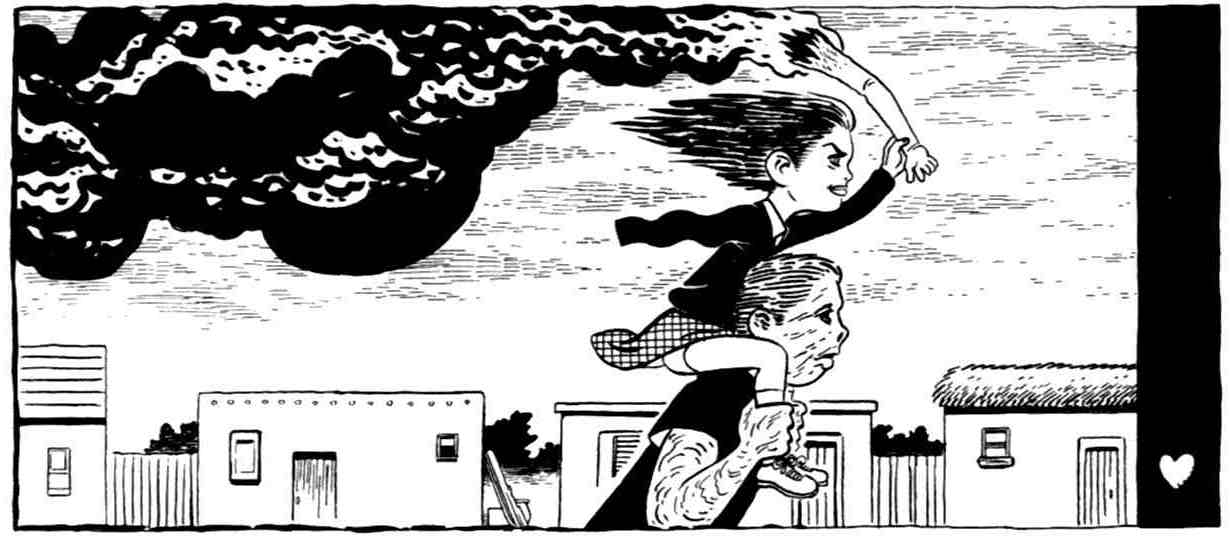